We have been learning about…..
14th May 2021
Our core story this week has been Jack and the beanstalk…….
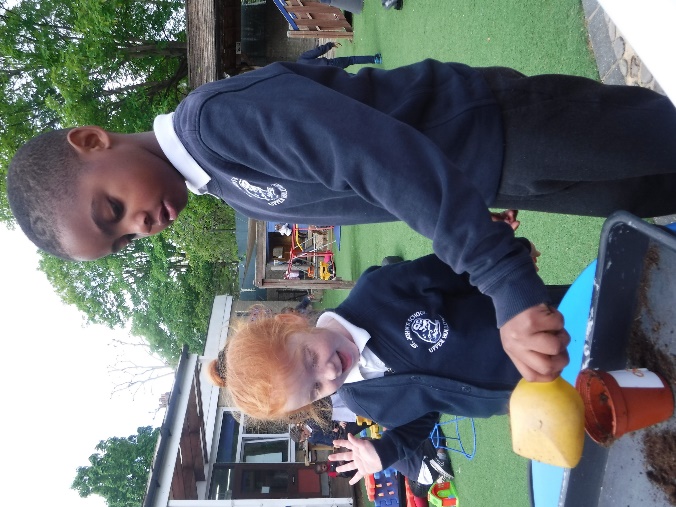 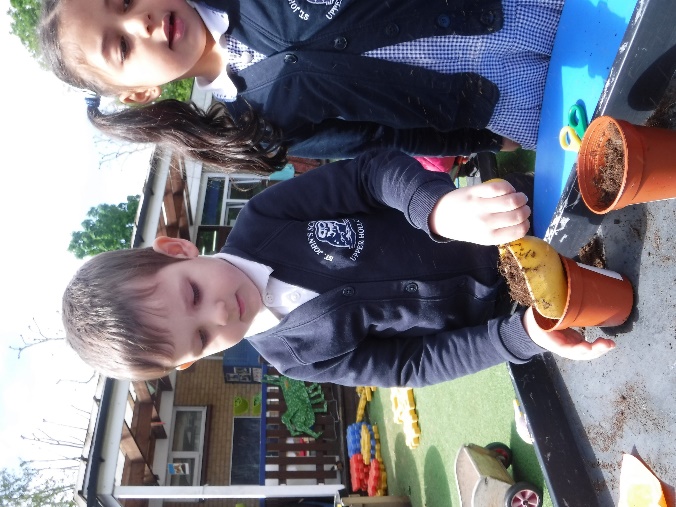 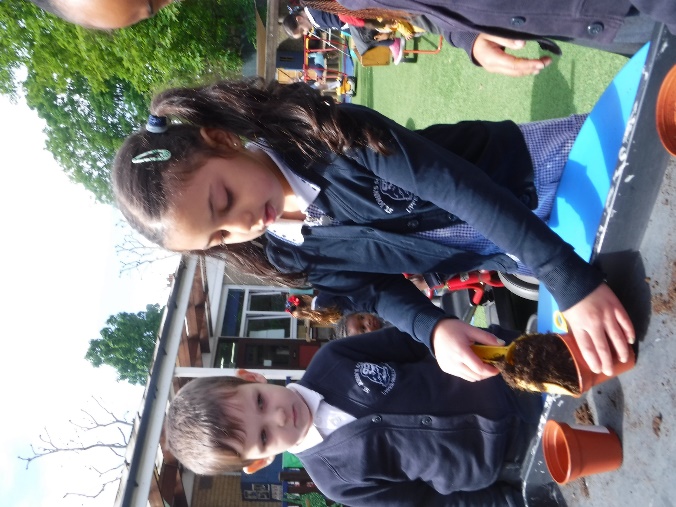 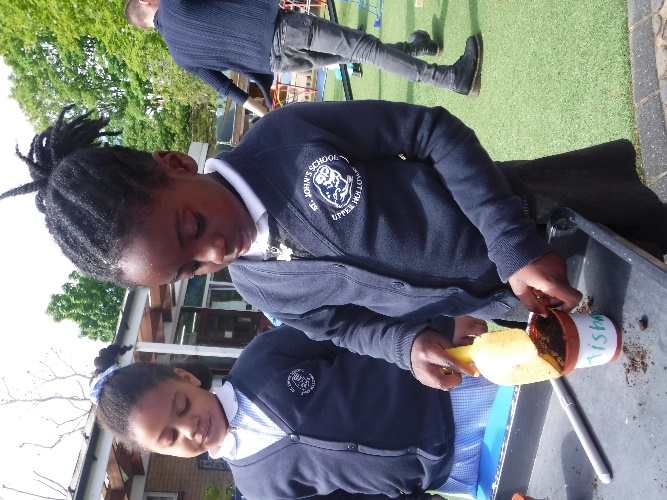 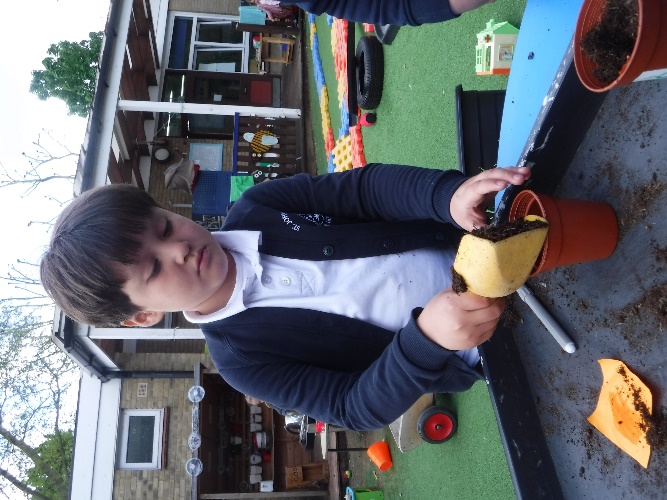 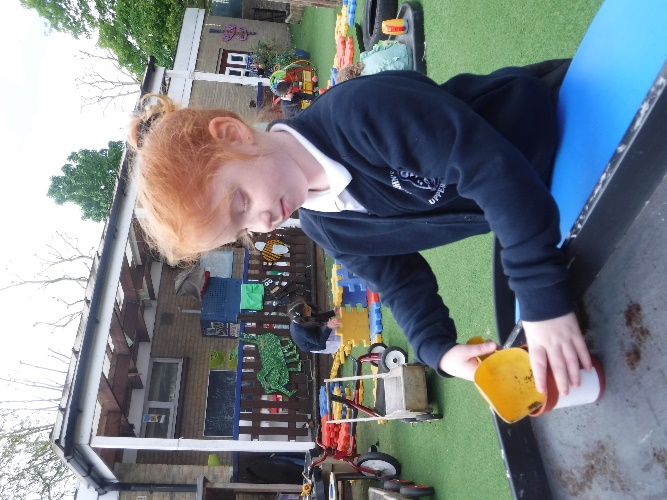 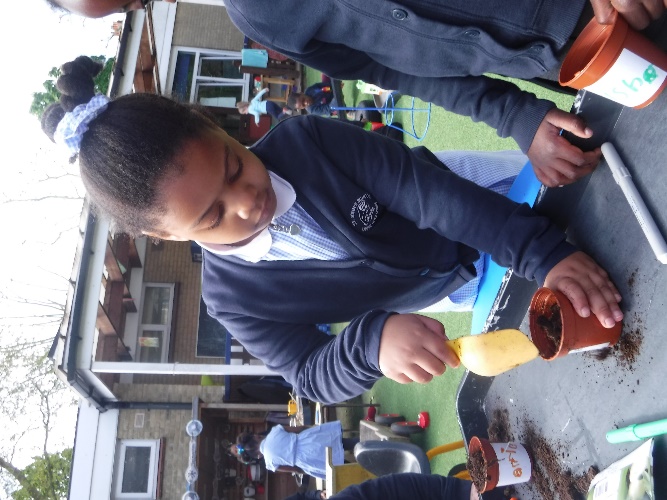 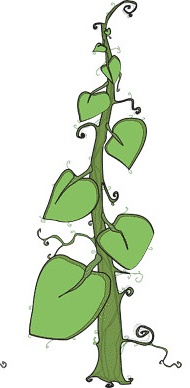 The children have planted their own beans.
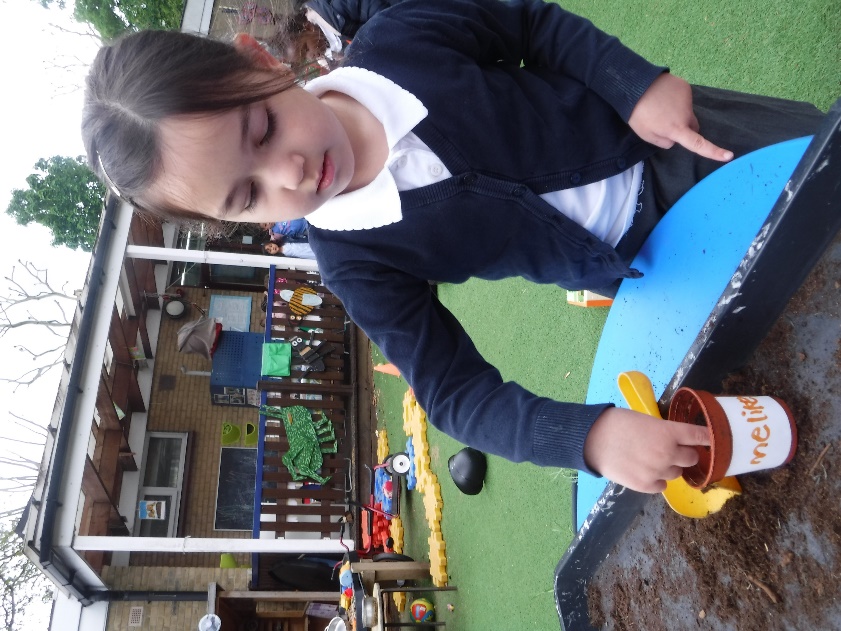 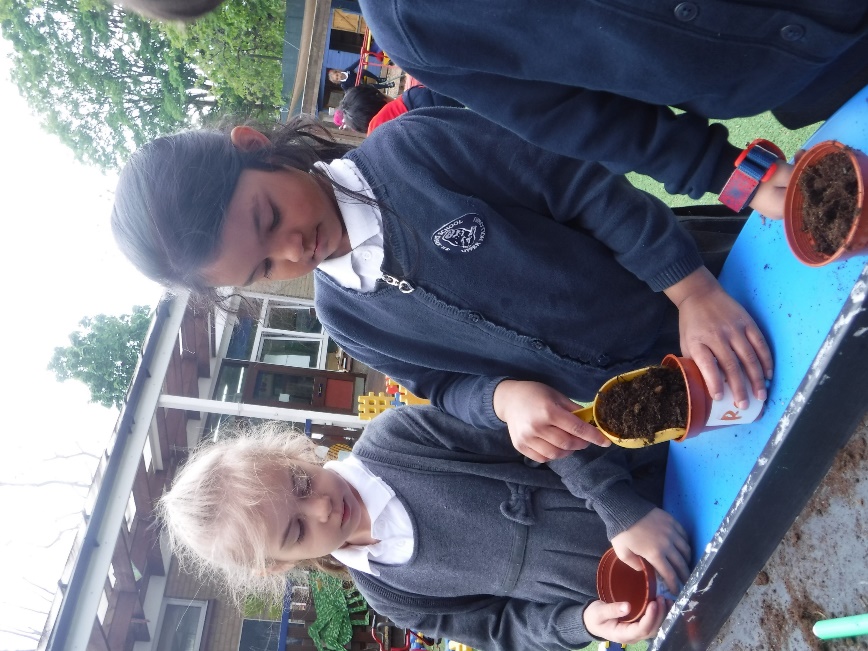 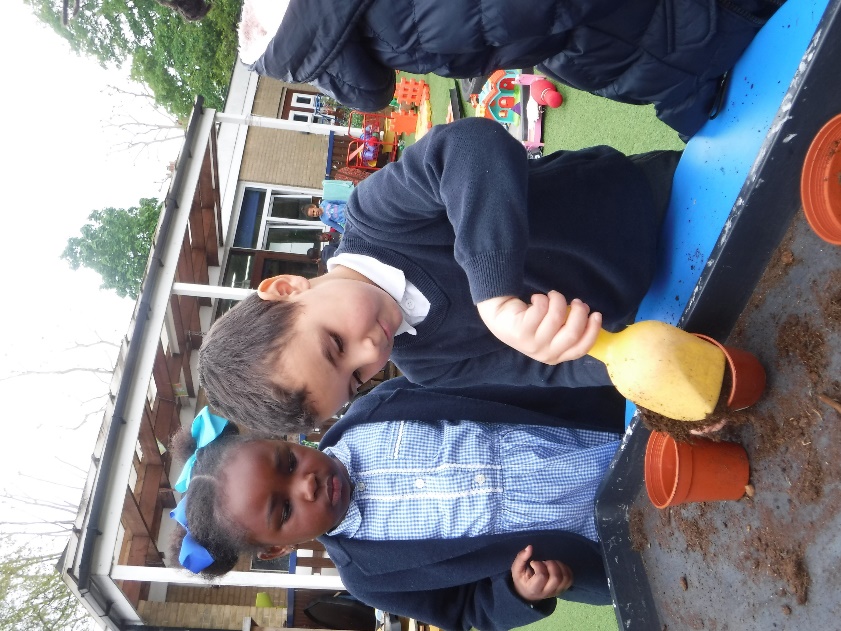 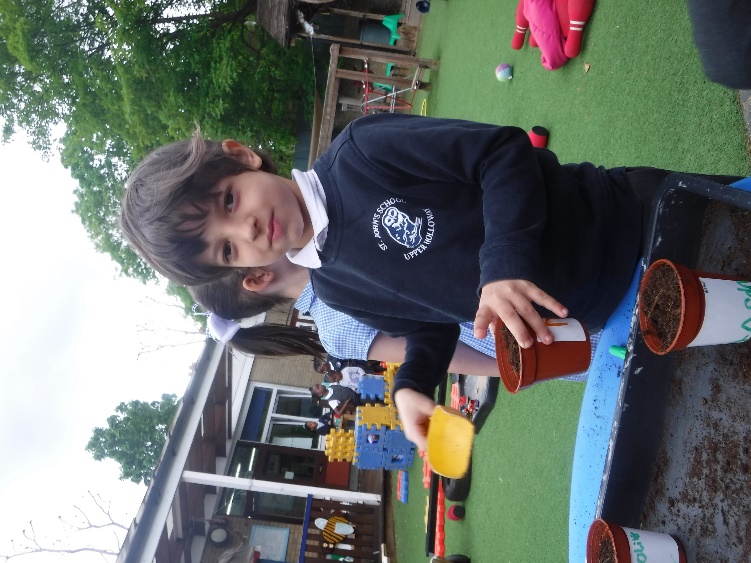 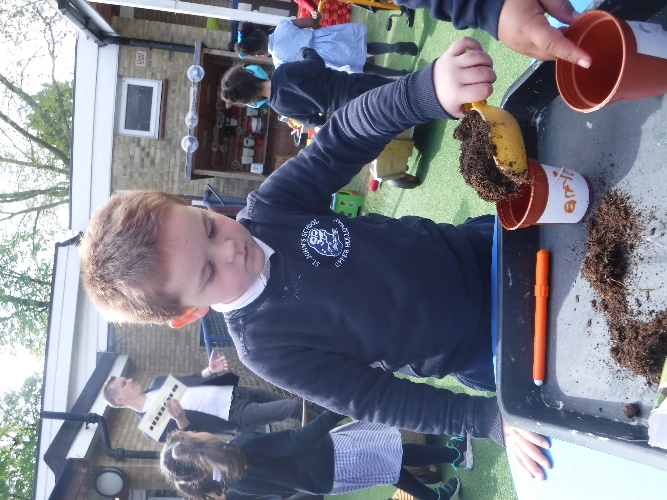 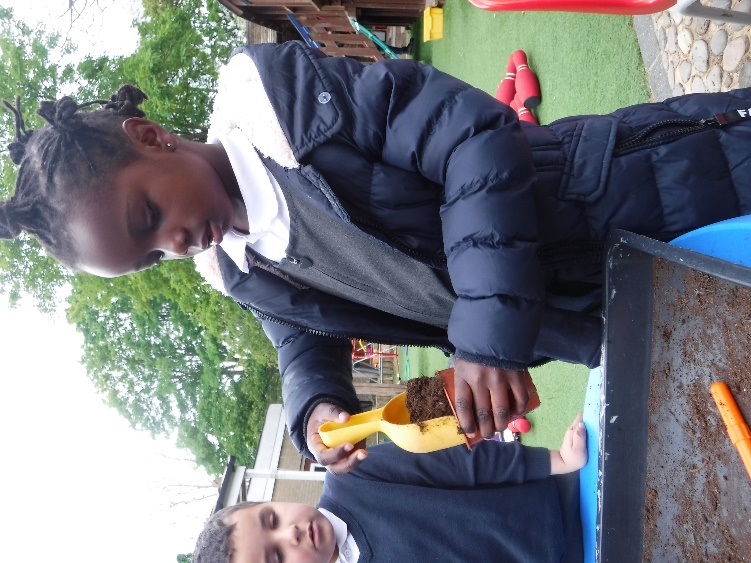 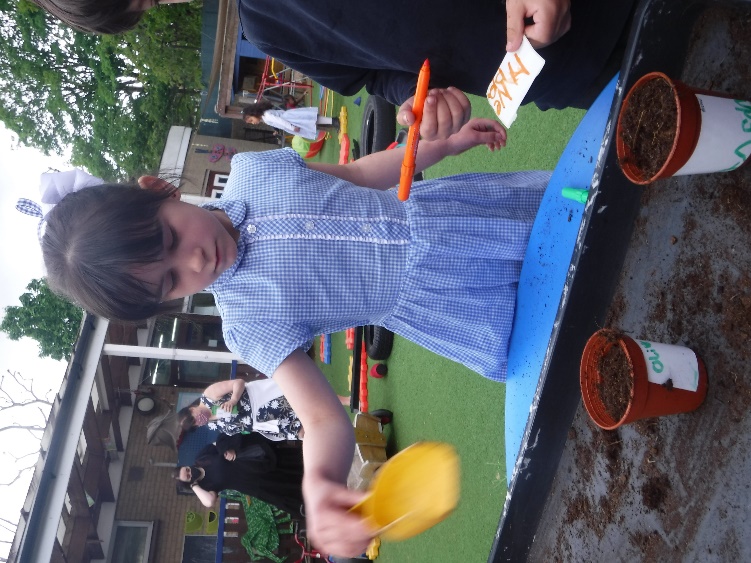 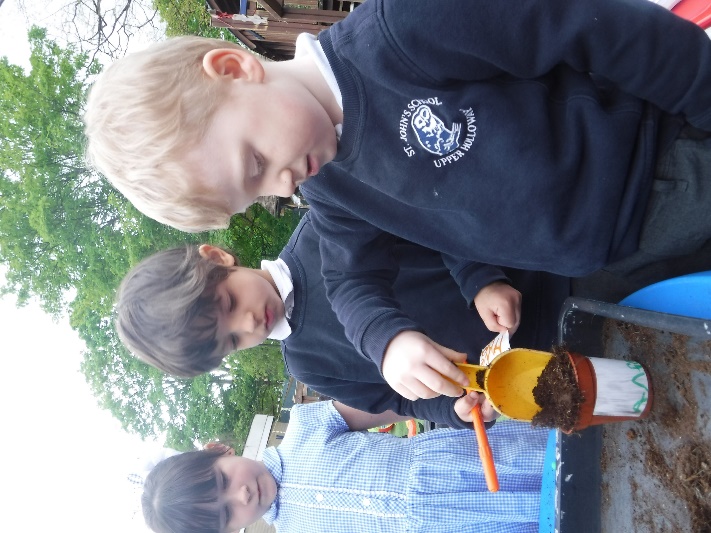 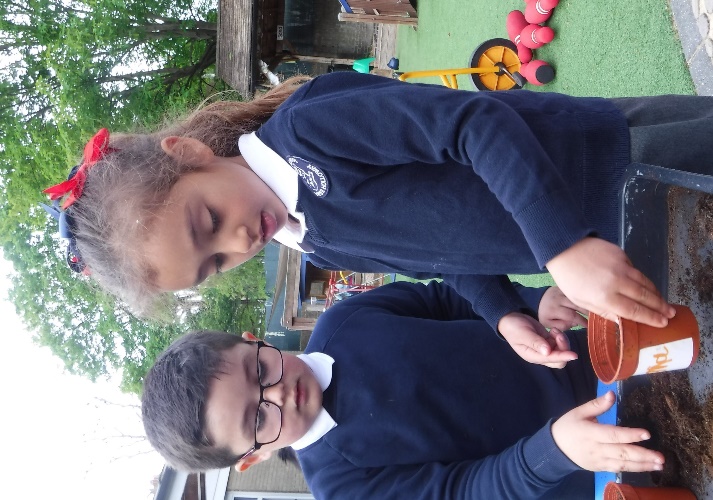 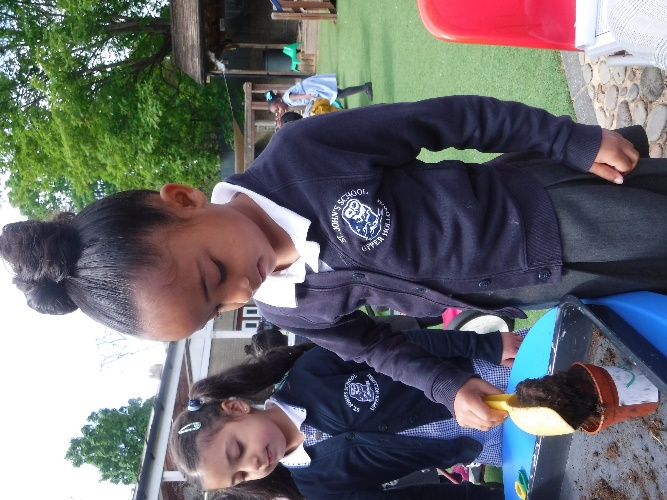 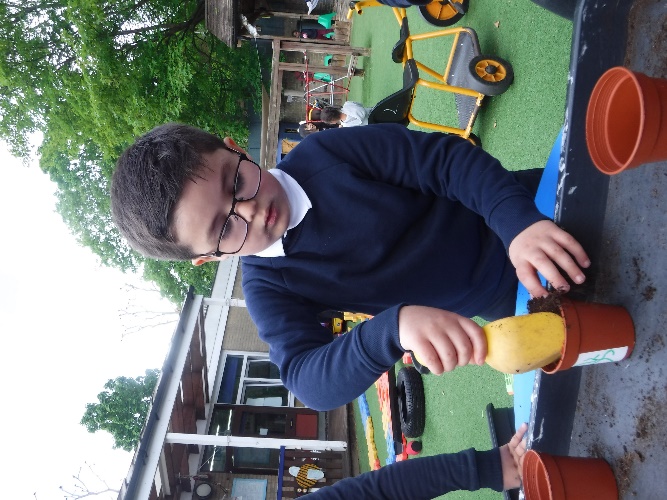 This Photo by Unknown Author is licensed under CC BY-NC-ND
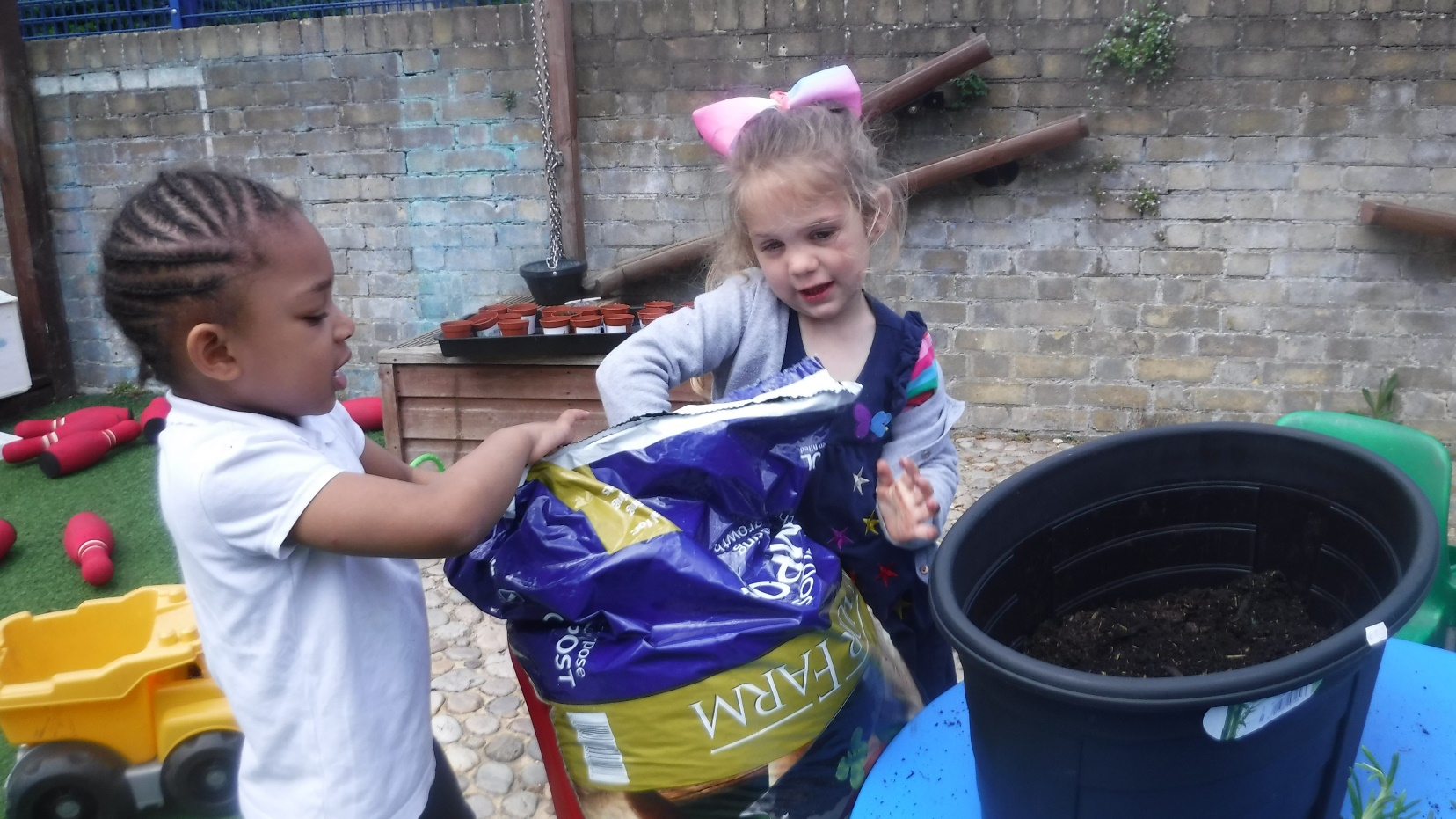 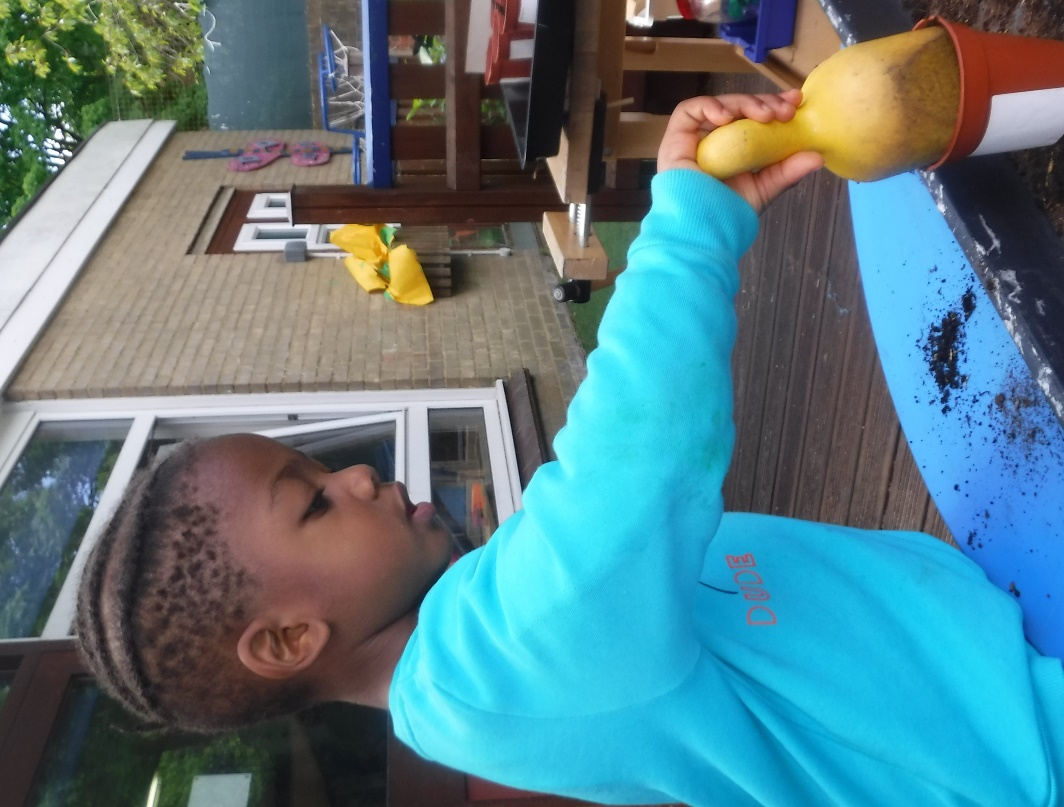 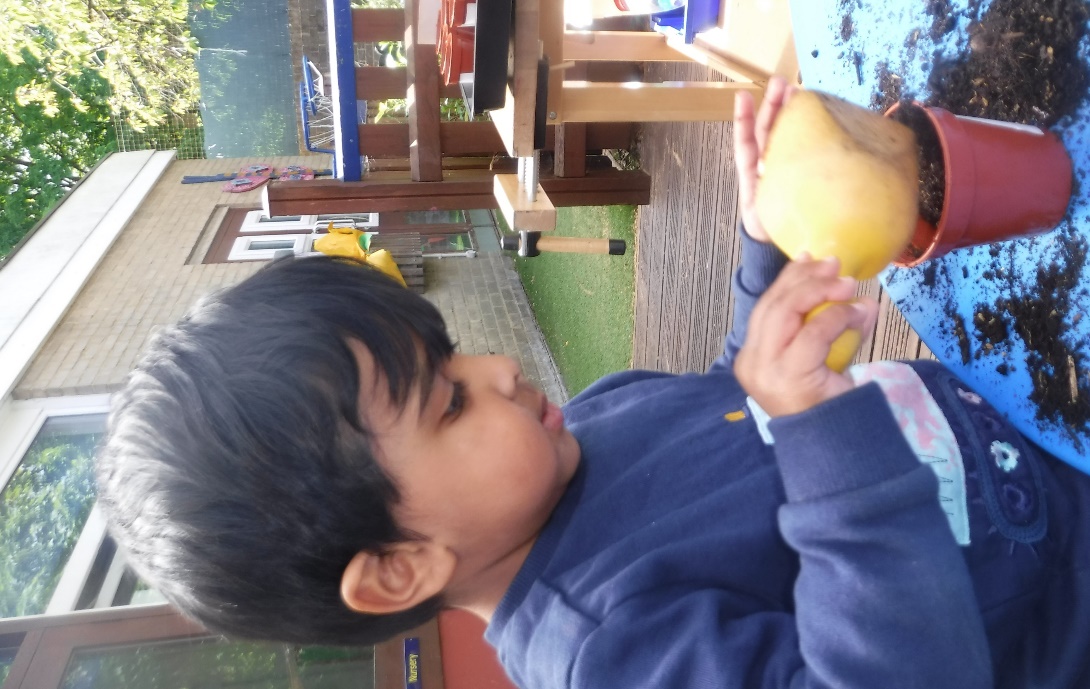 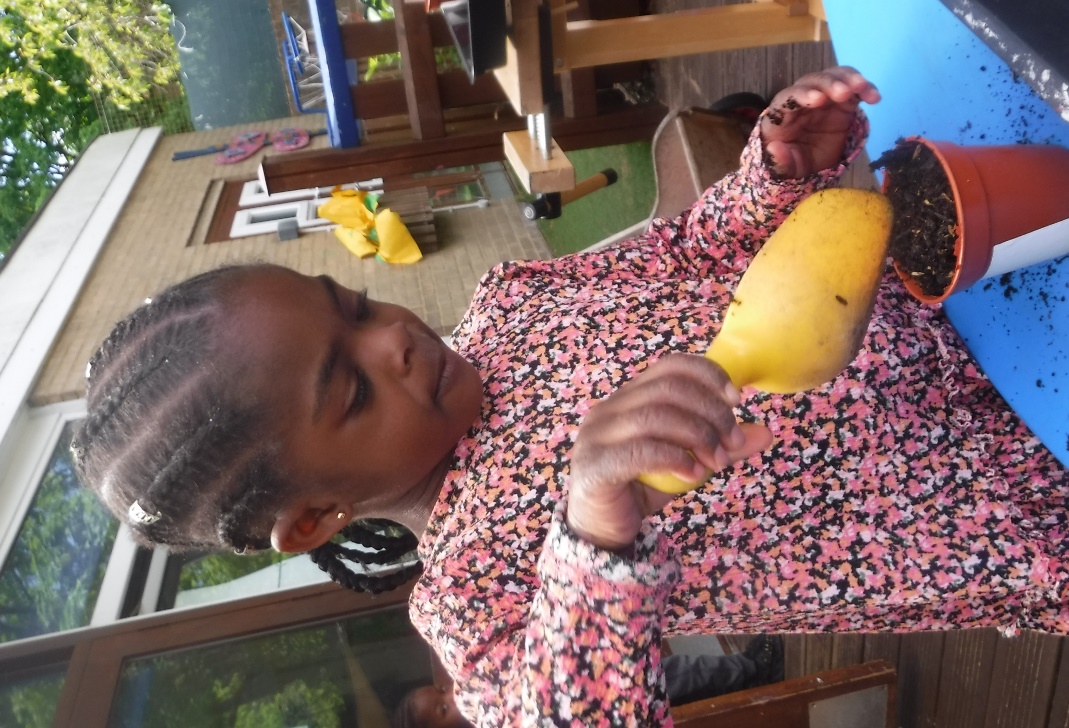 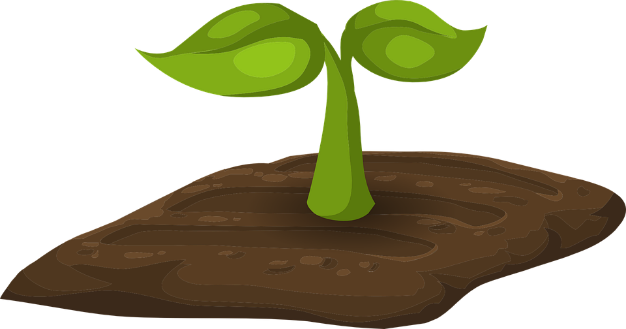 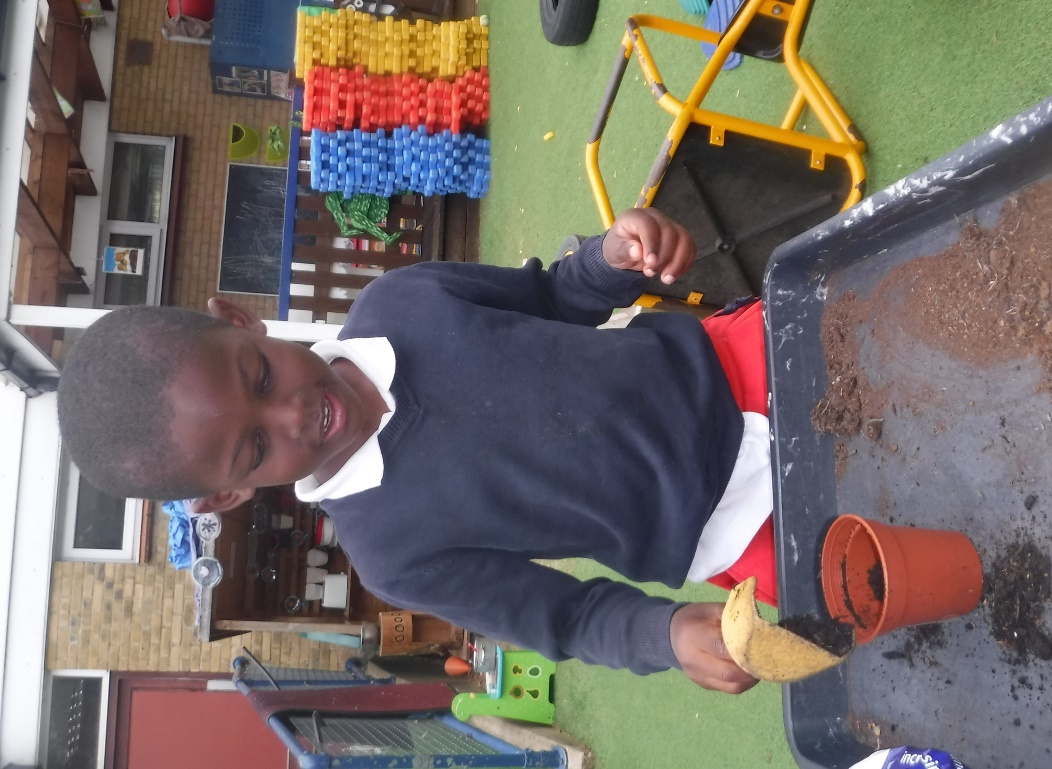 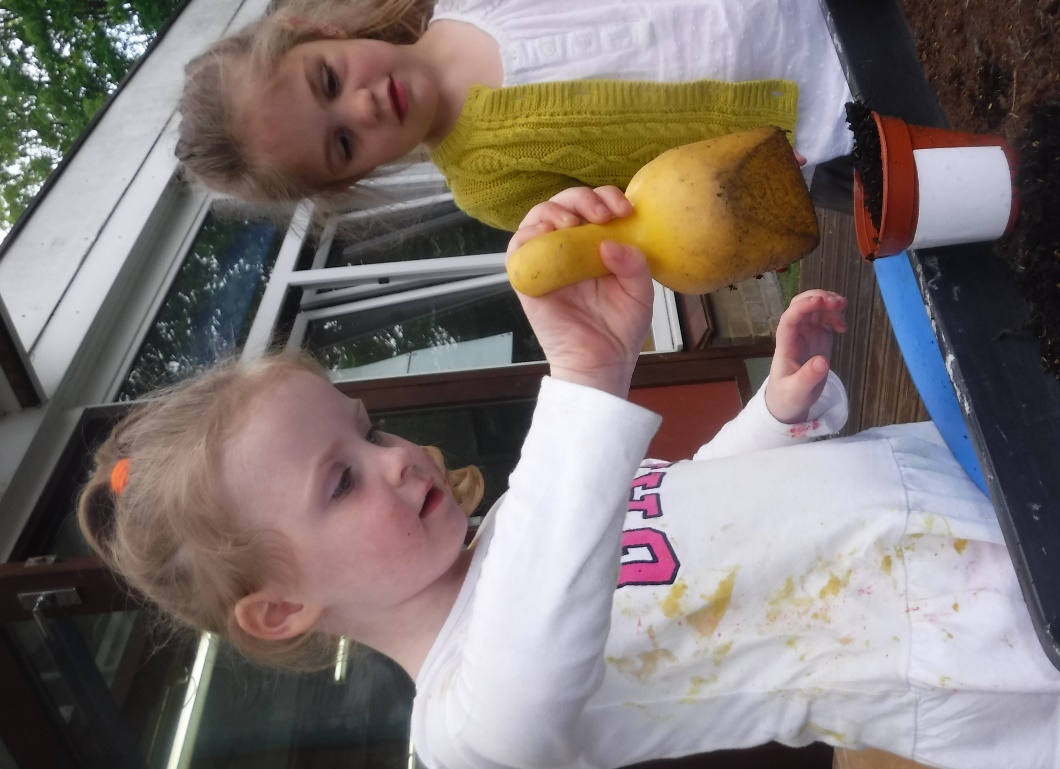 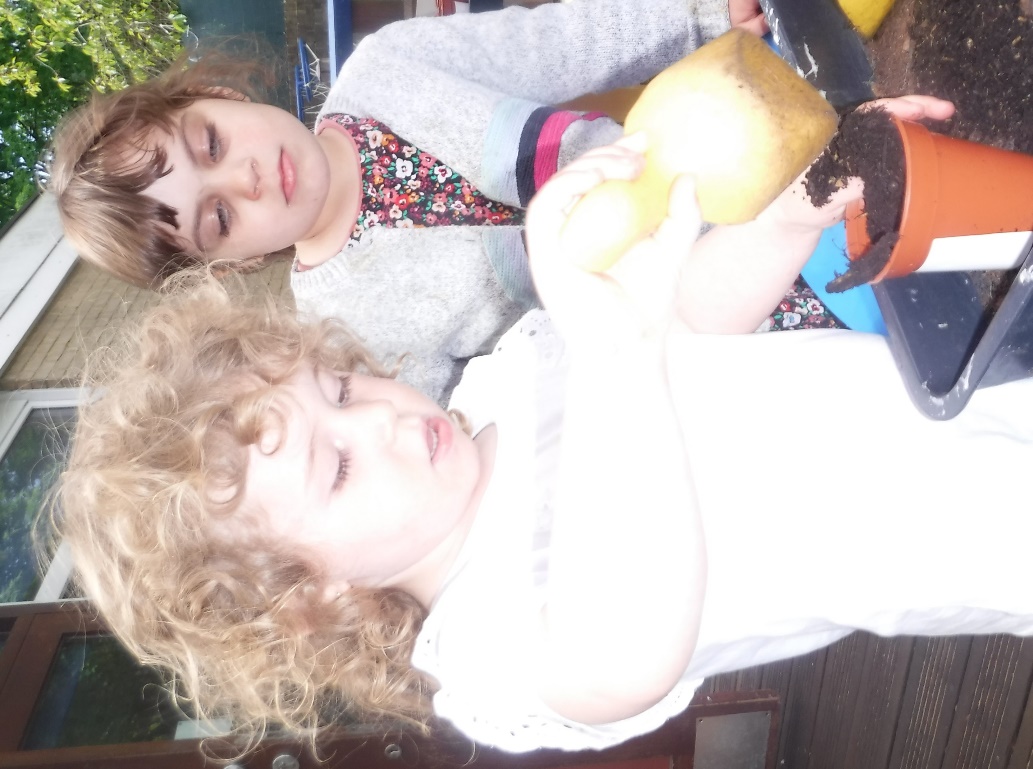 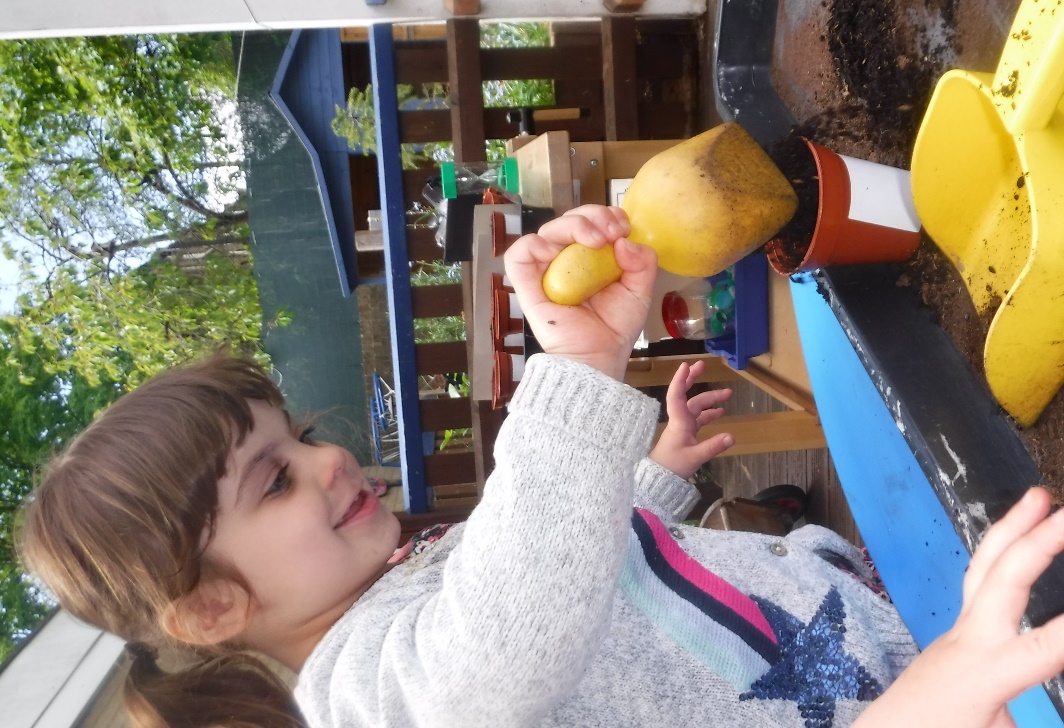 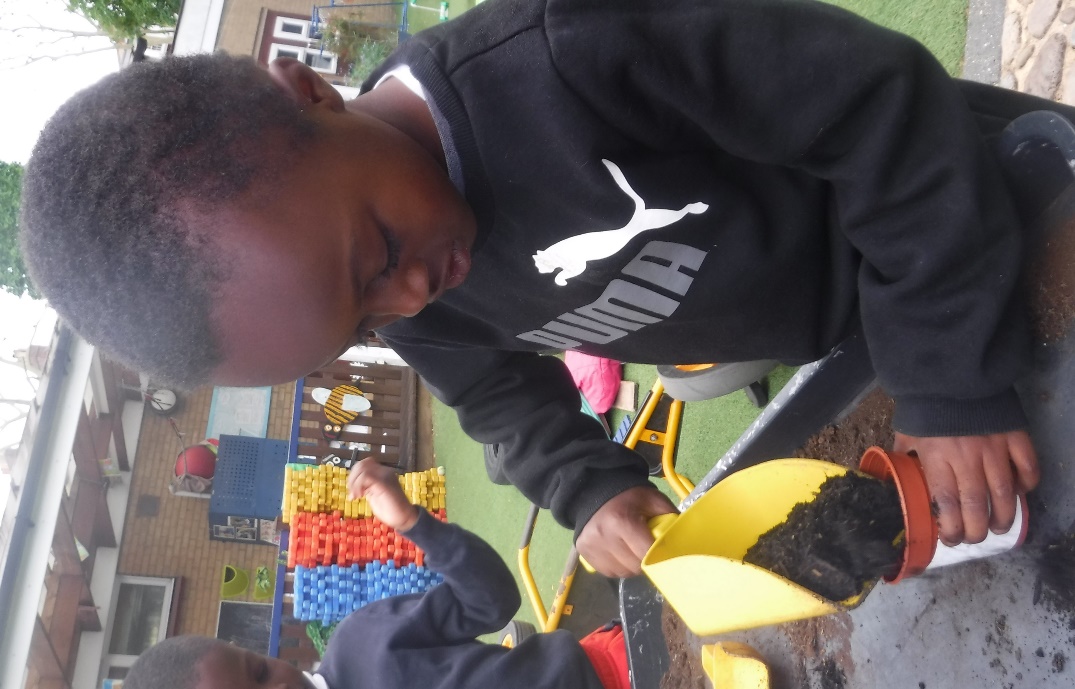 We used jelly beans to help us learn to double and halve amounts.
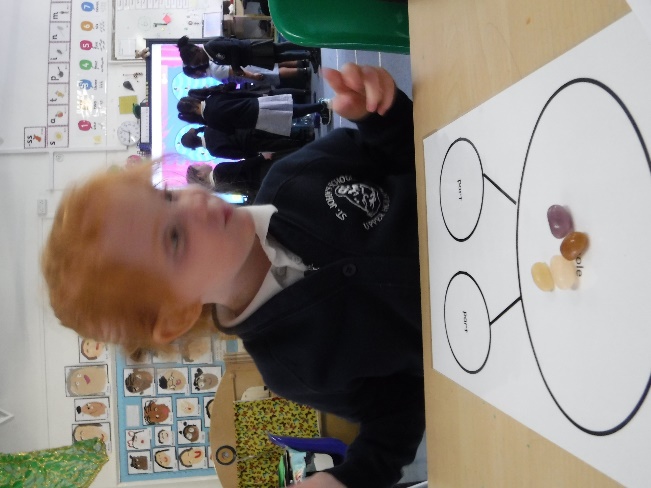 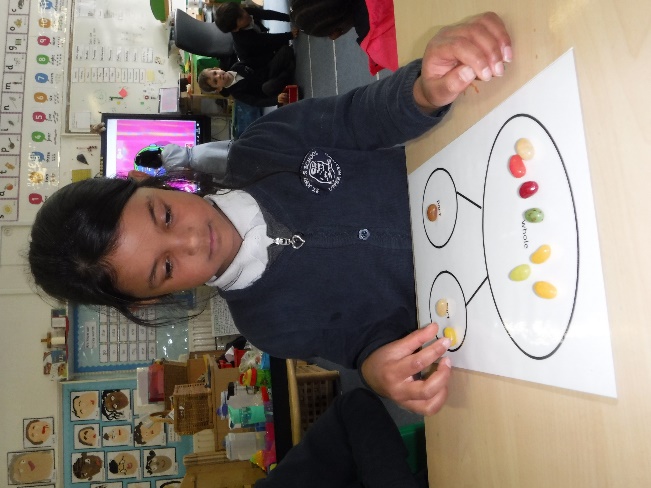 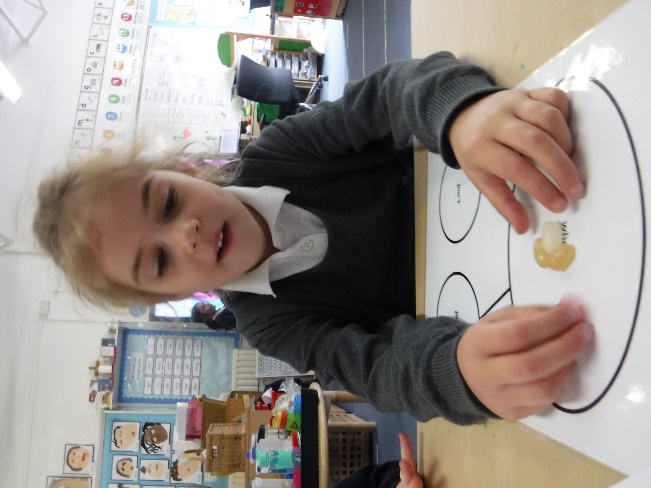 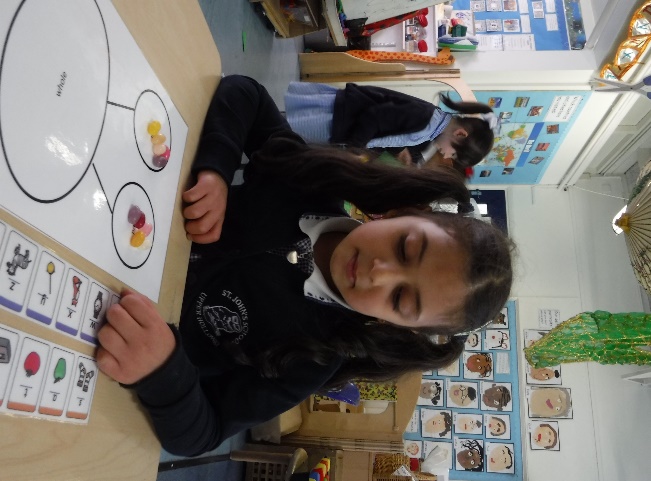 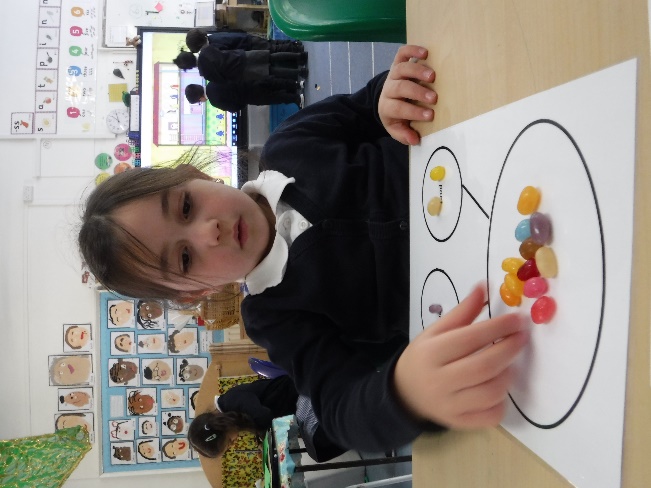 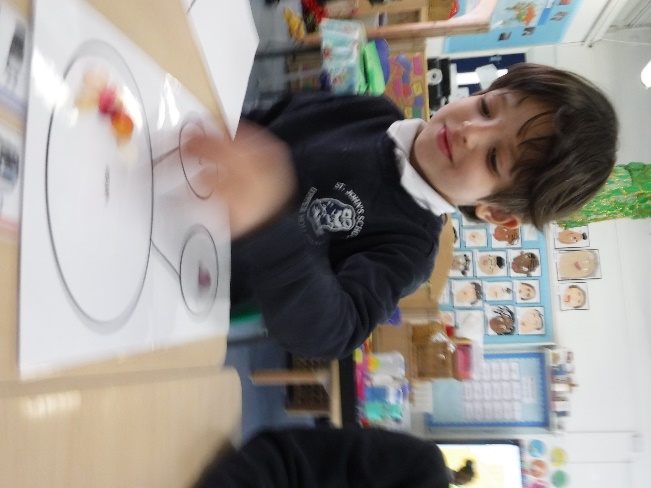 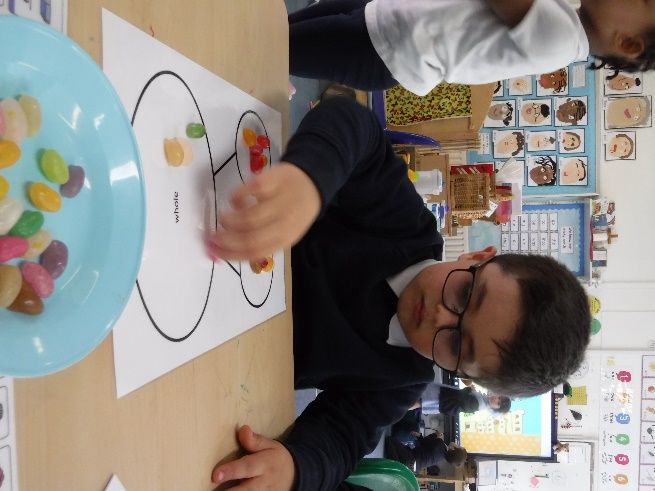 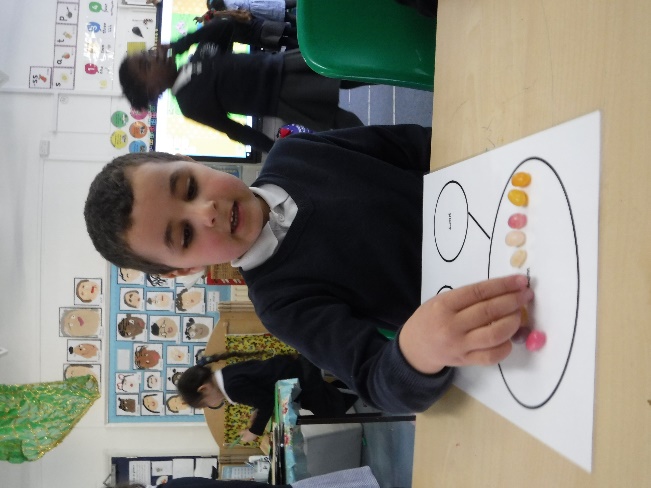 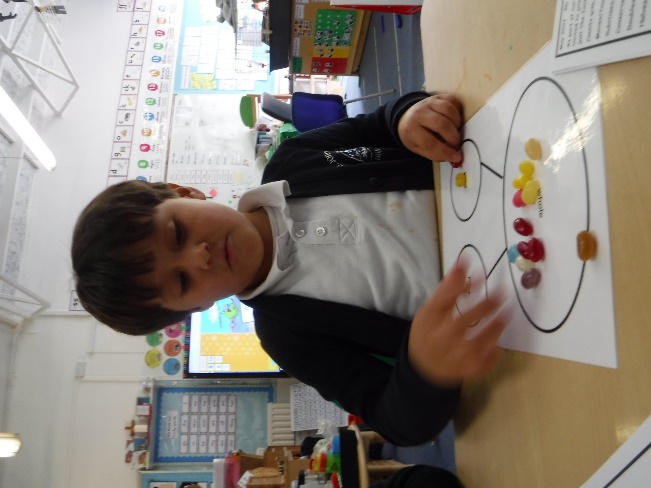 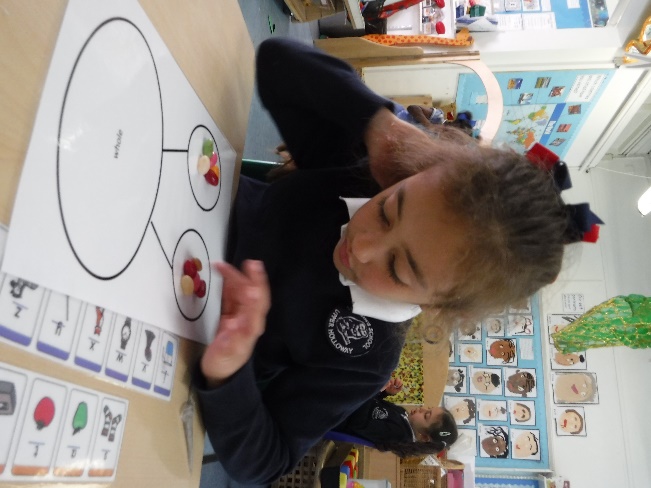 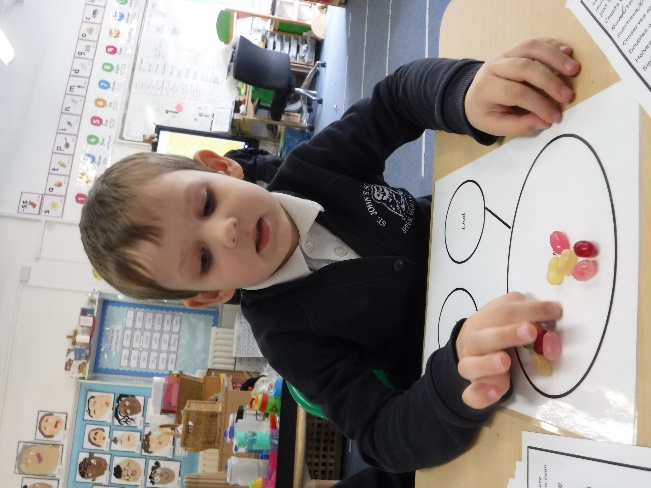 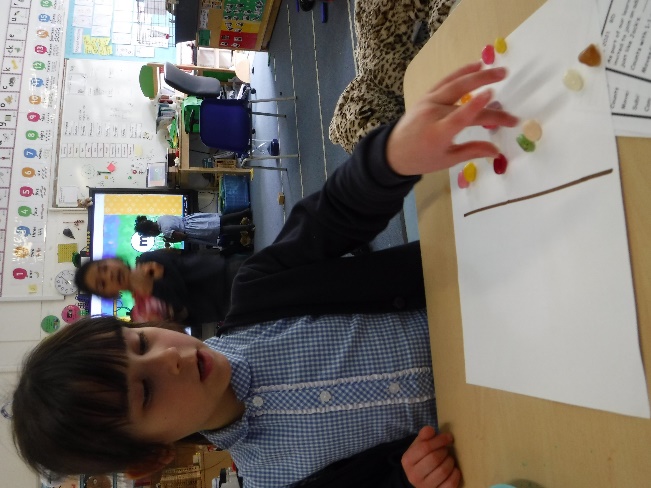 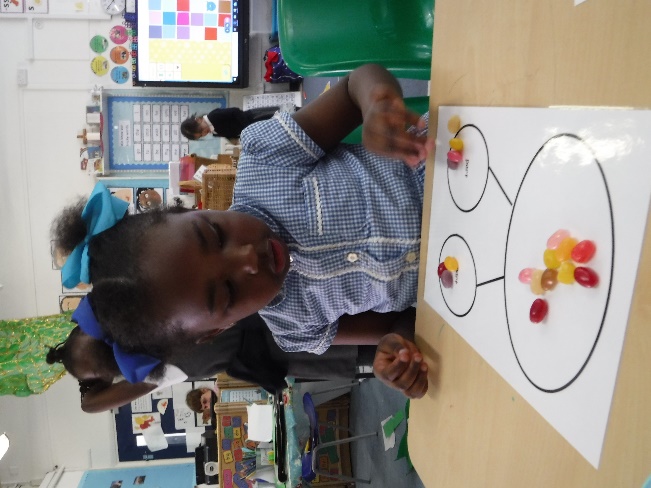 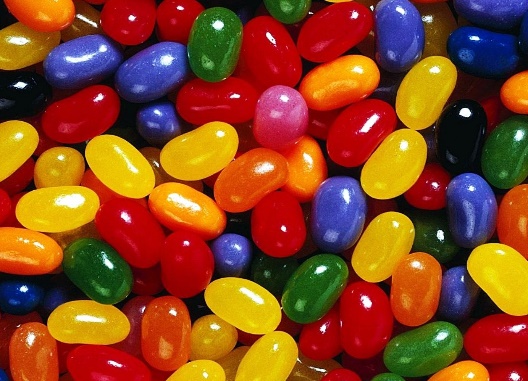 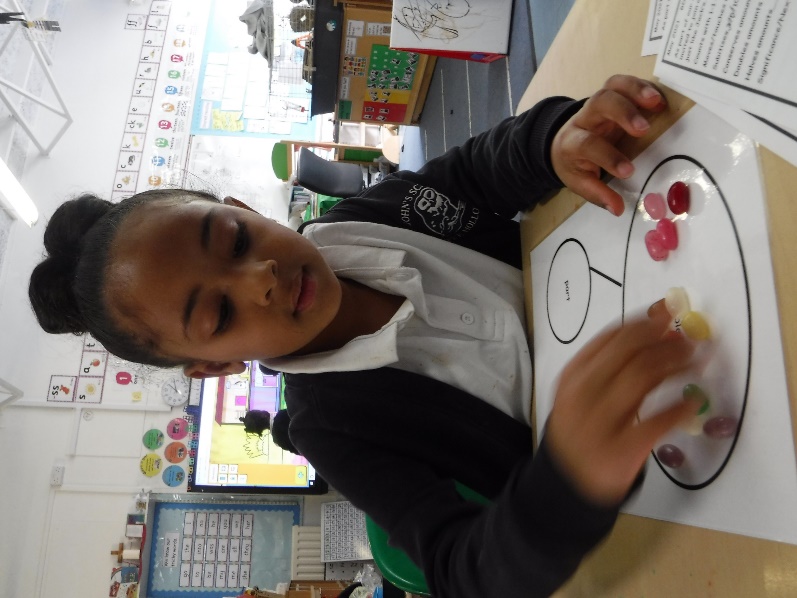 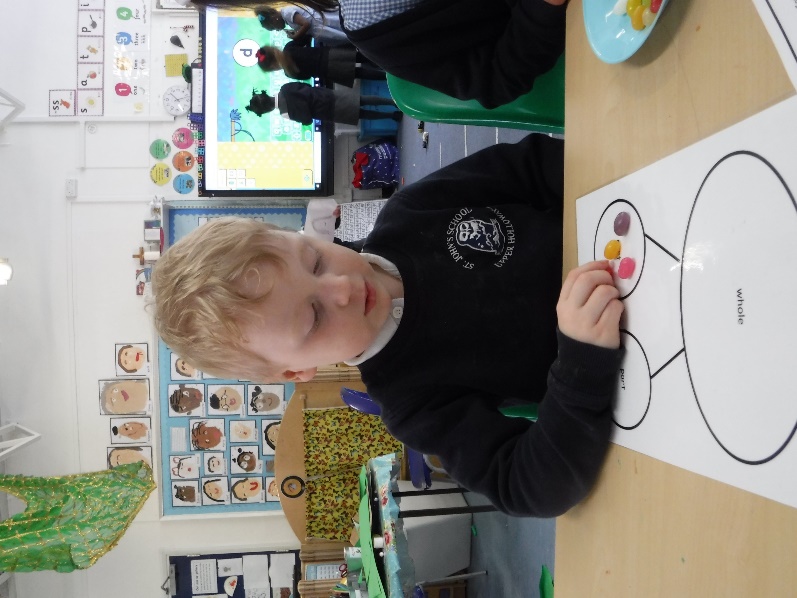 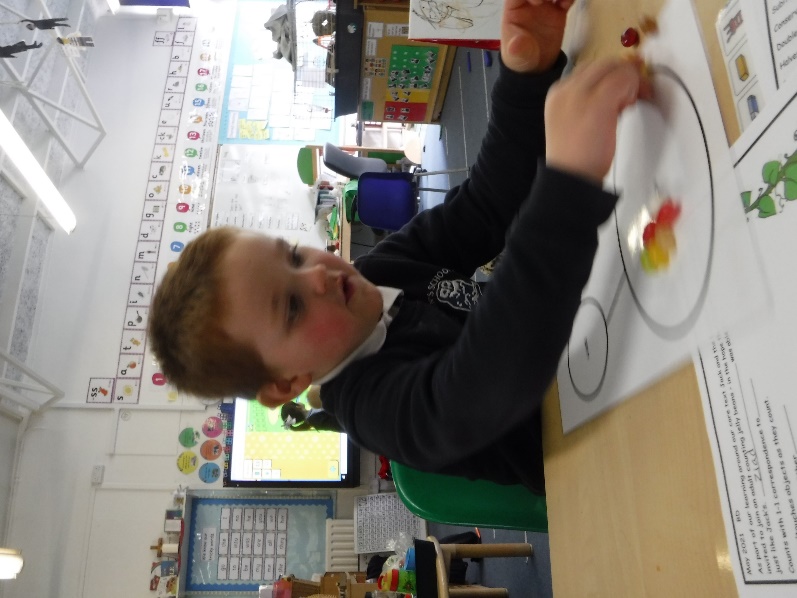 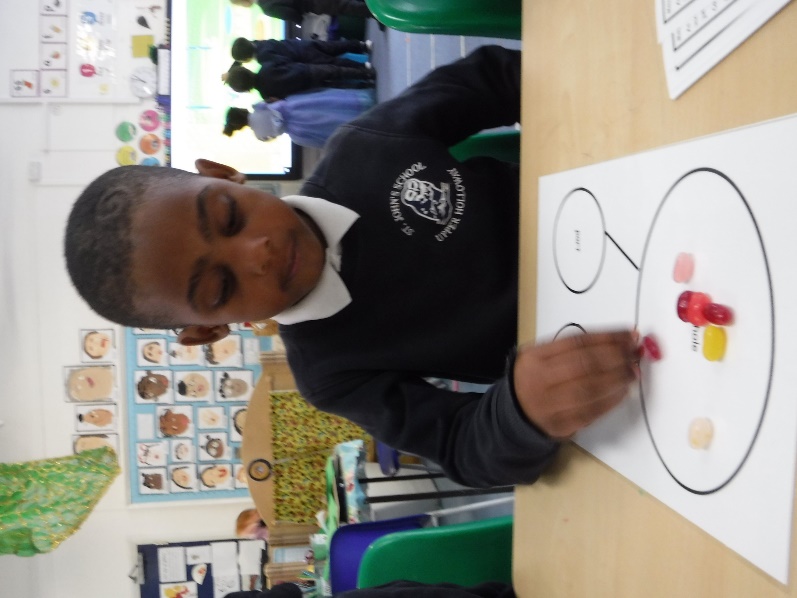 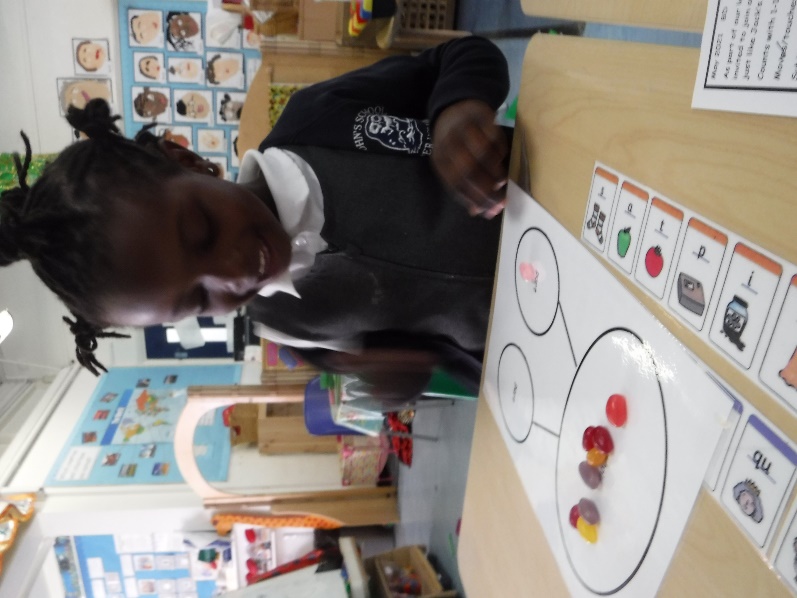 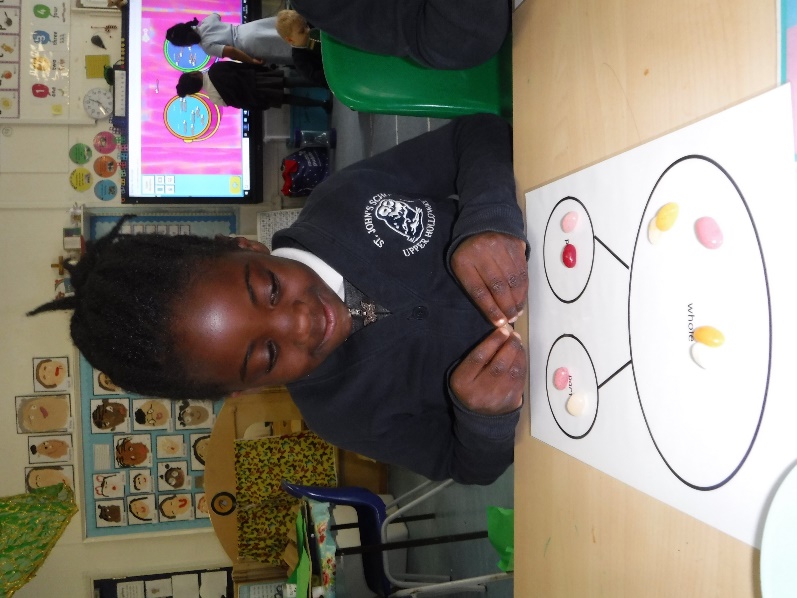 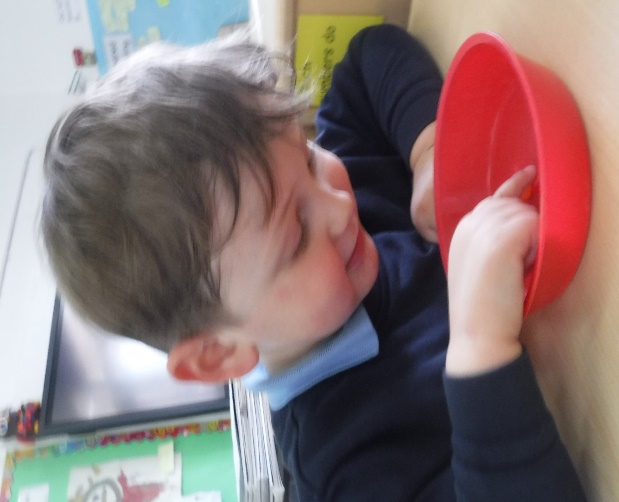 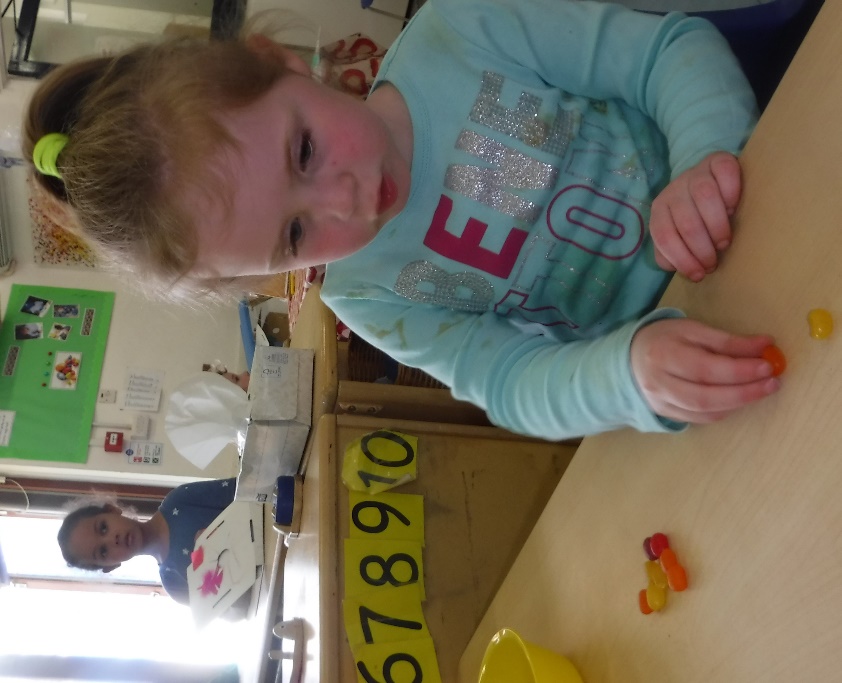 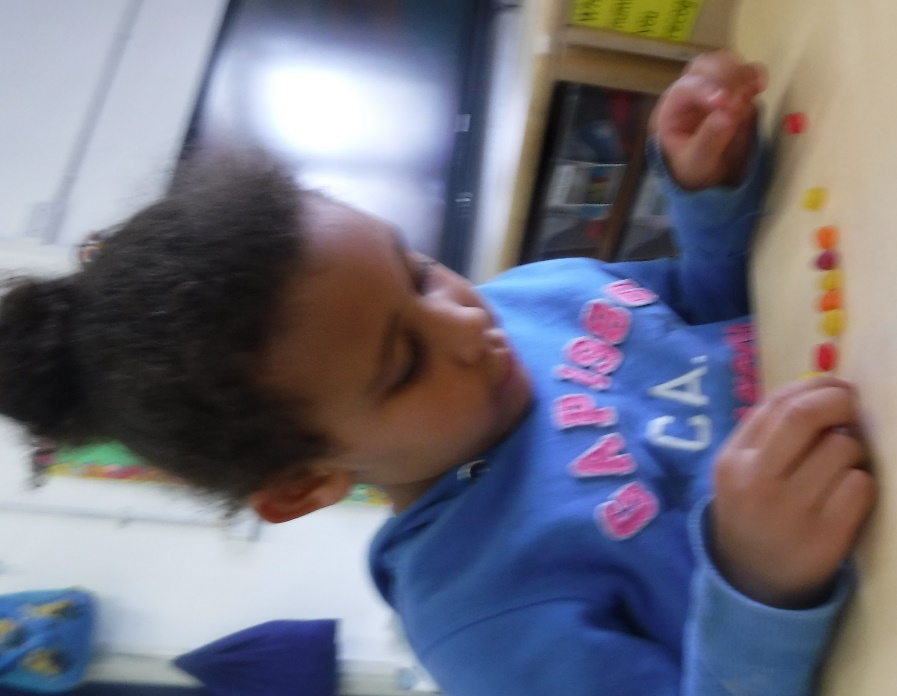 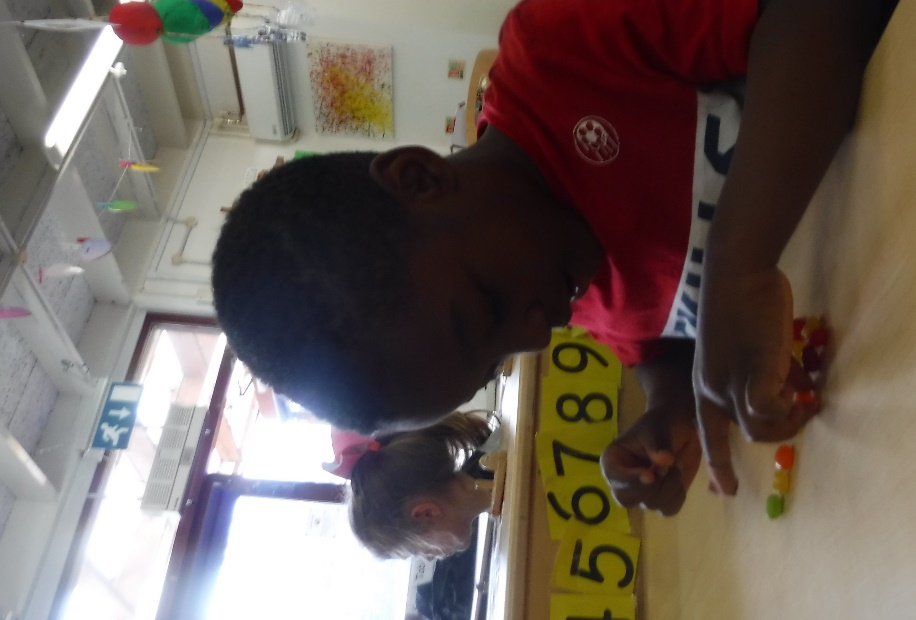 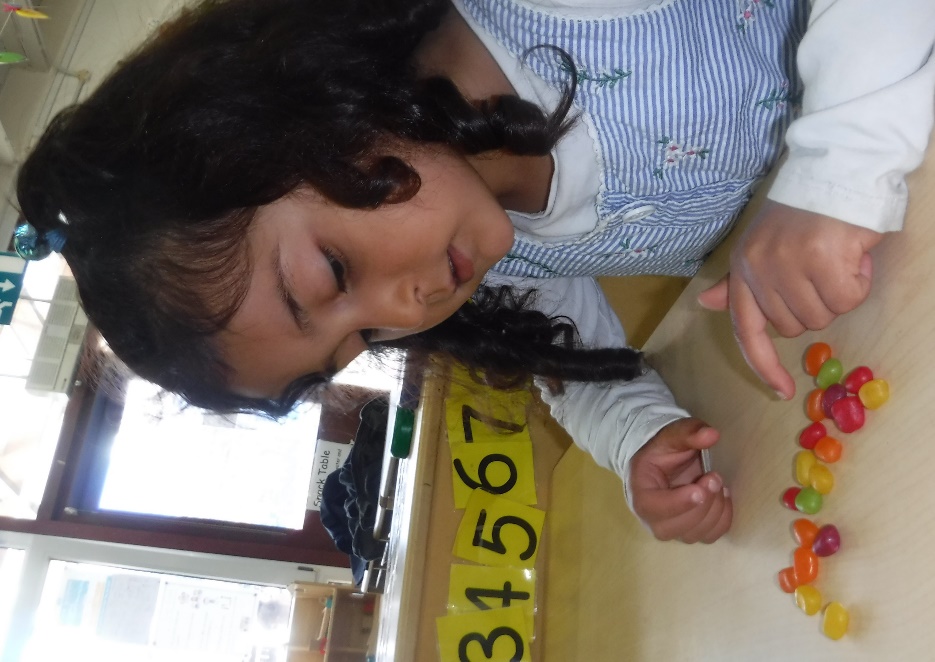 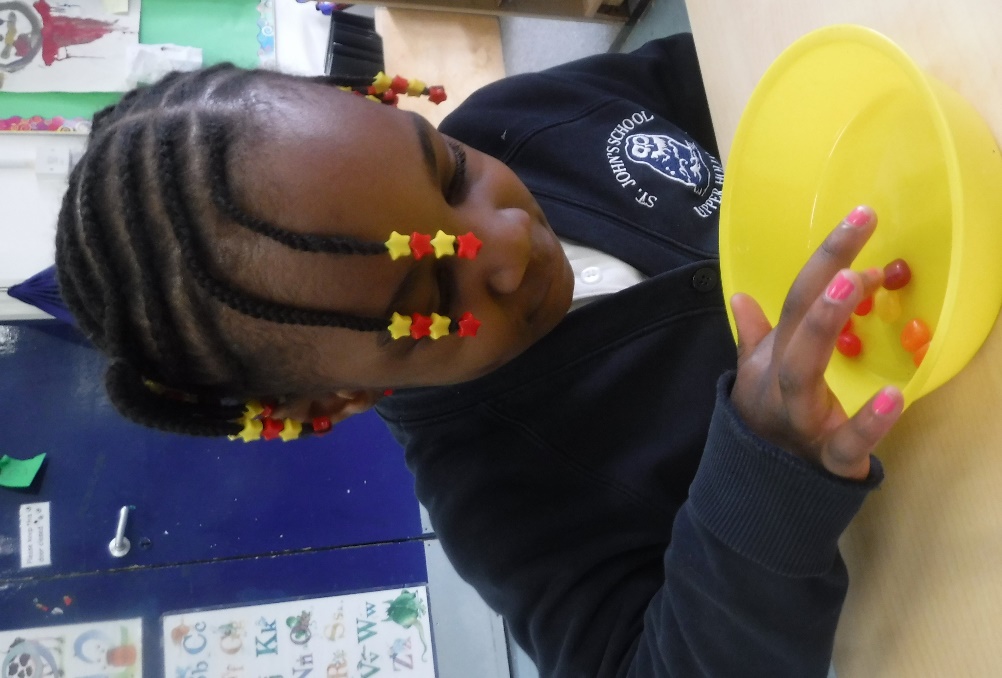 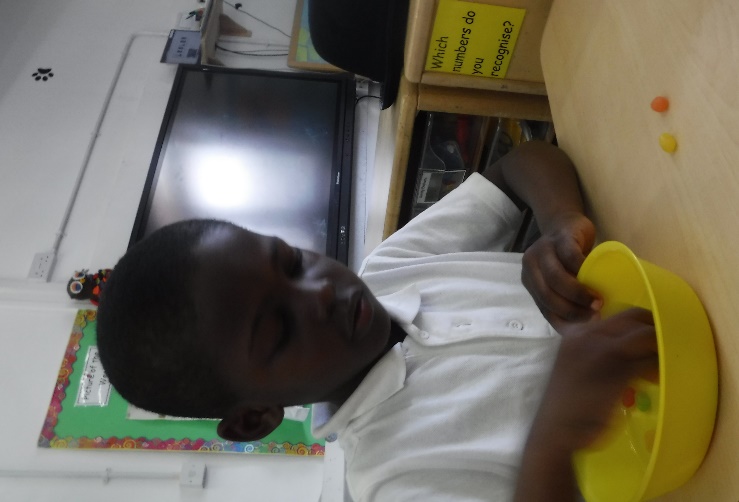 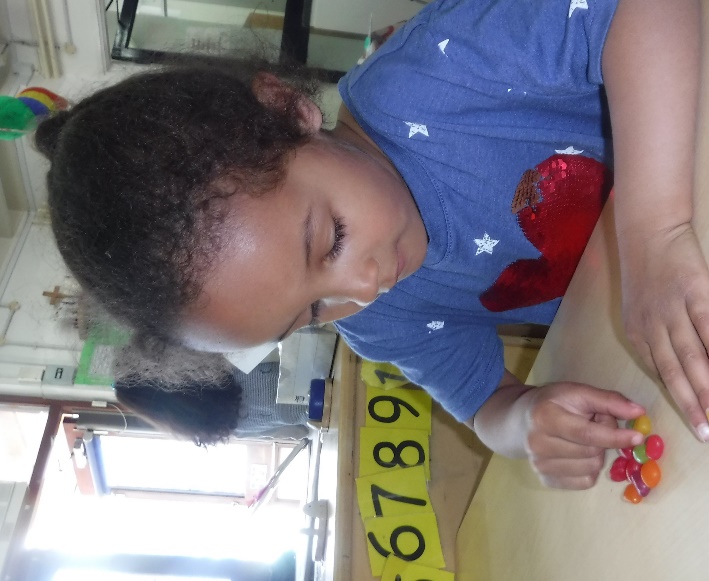 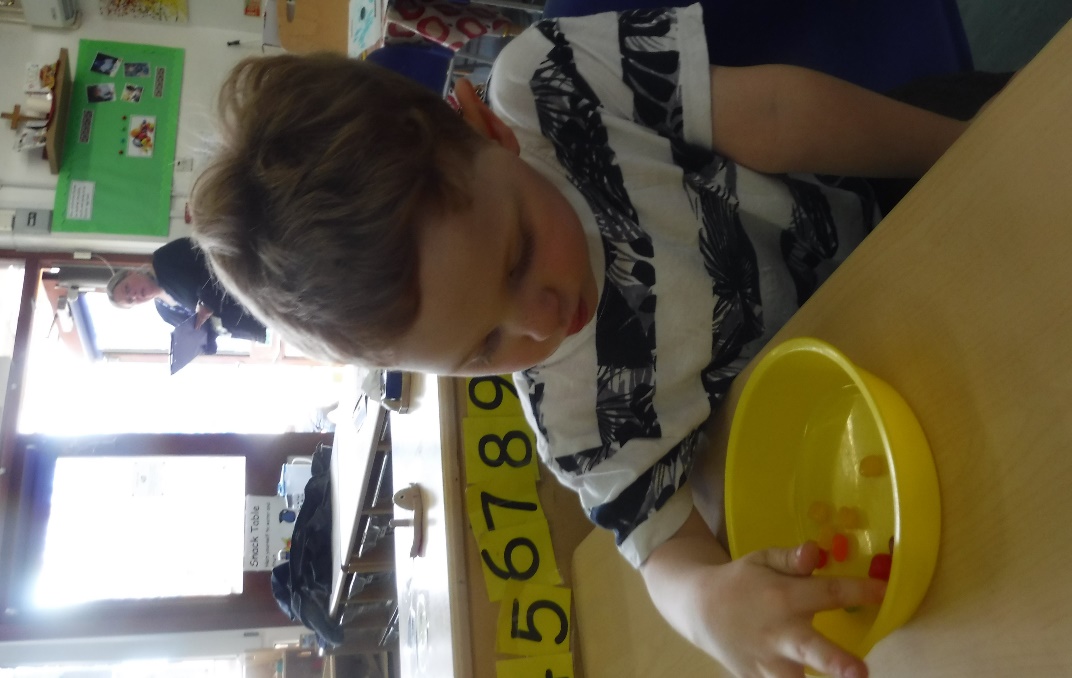 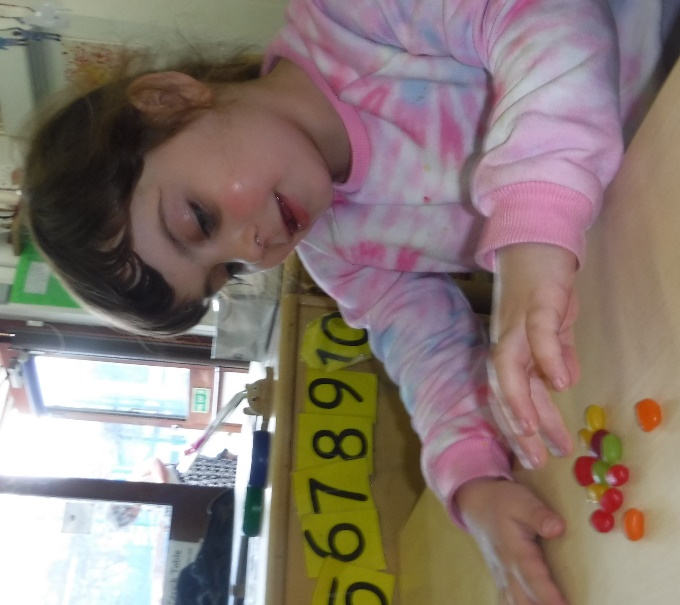 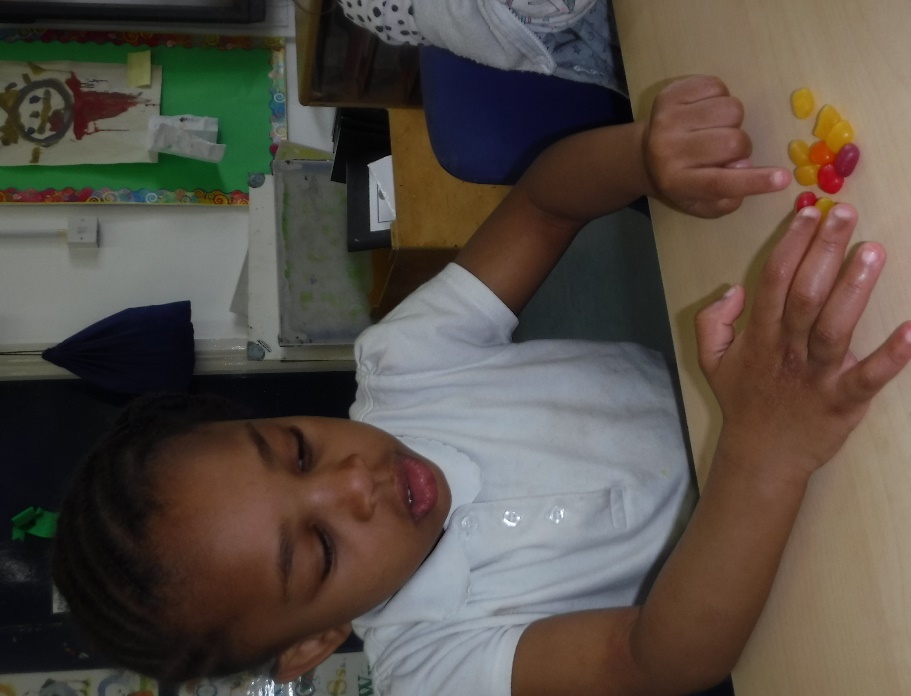 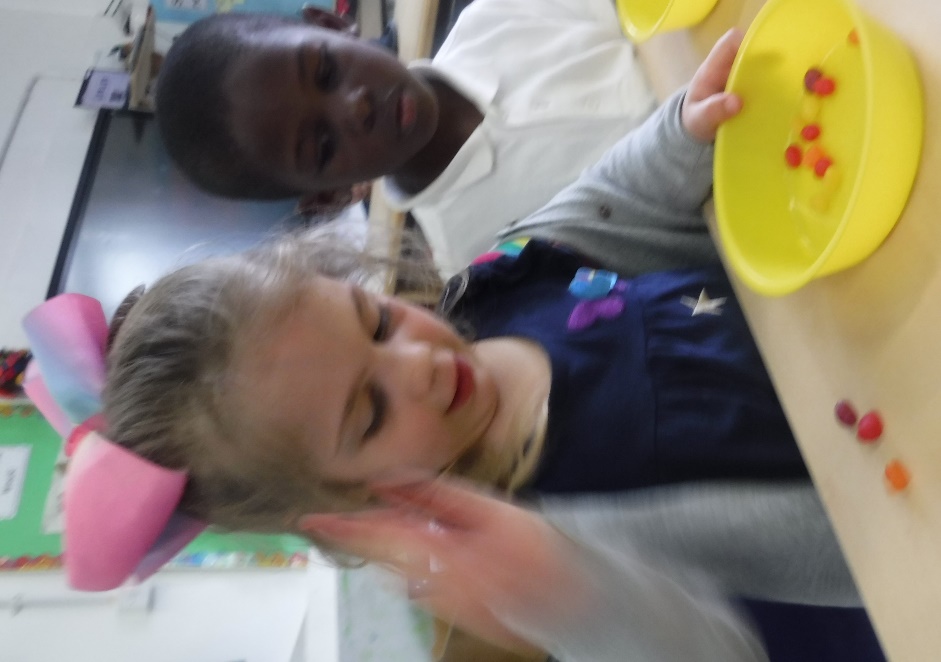 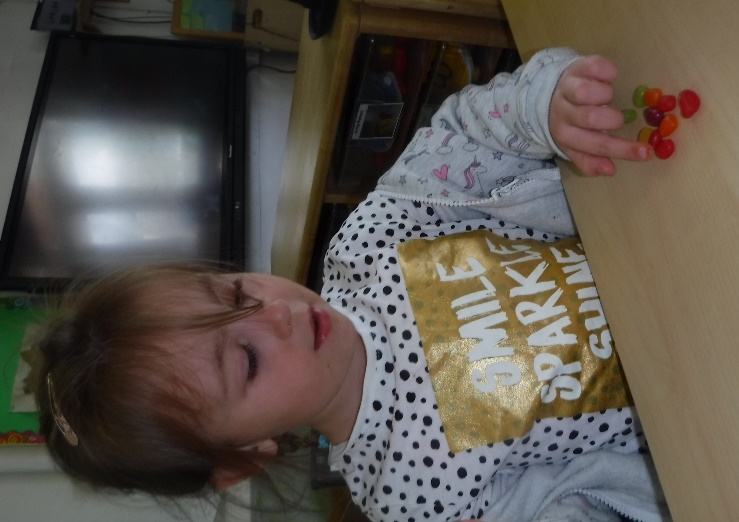 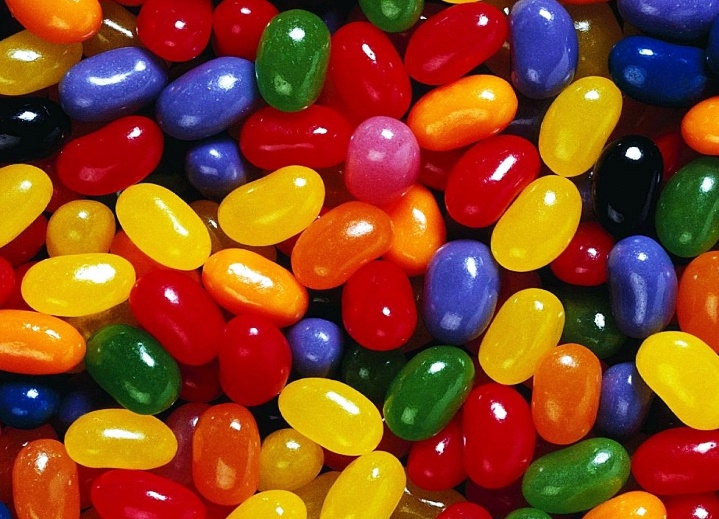 We used jellybeans to help us count to 10!
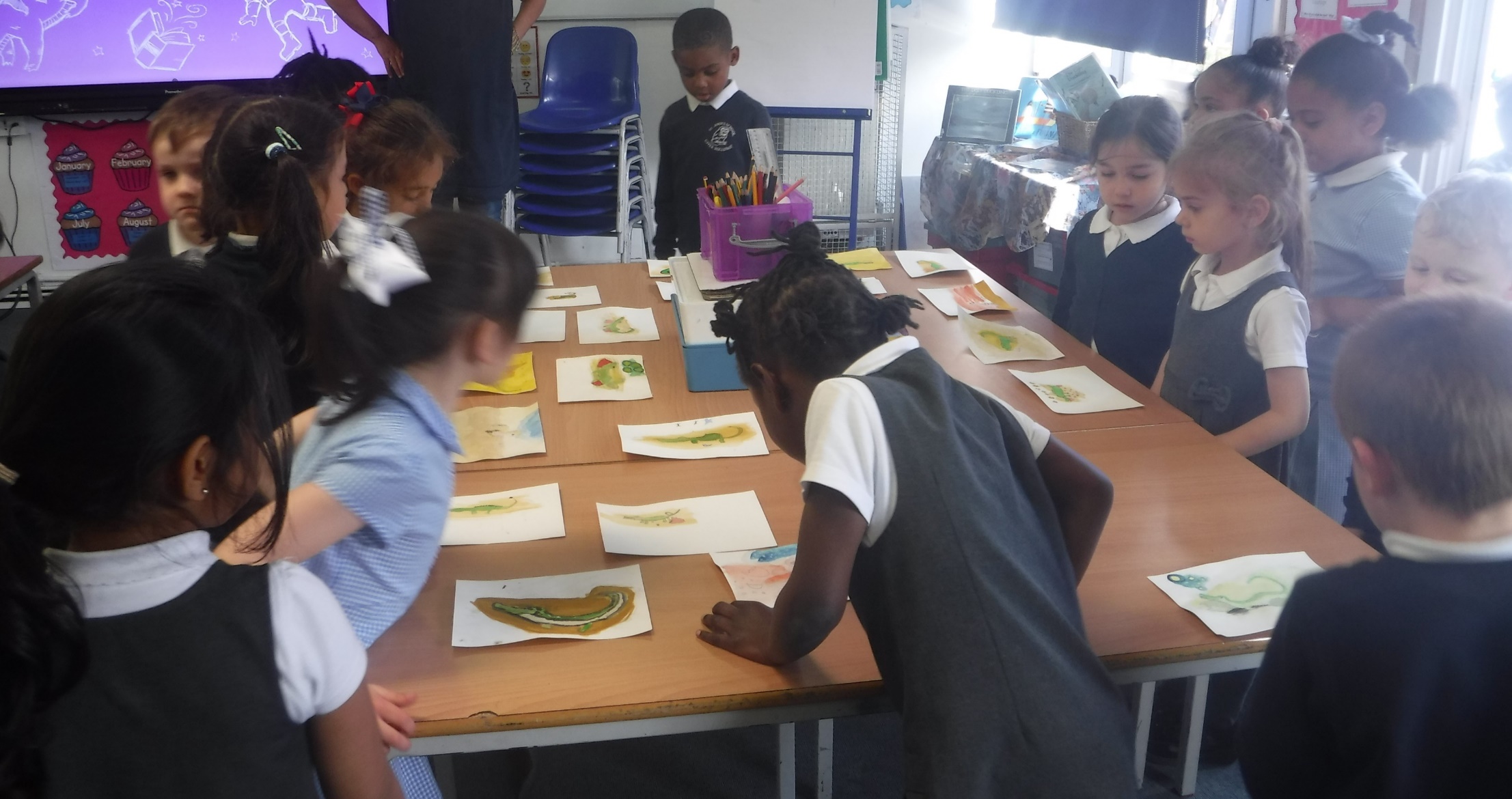 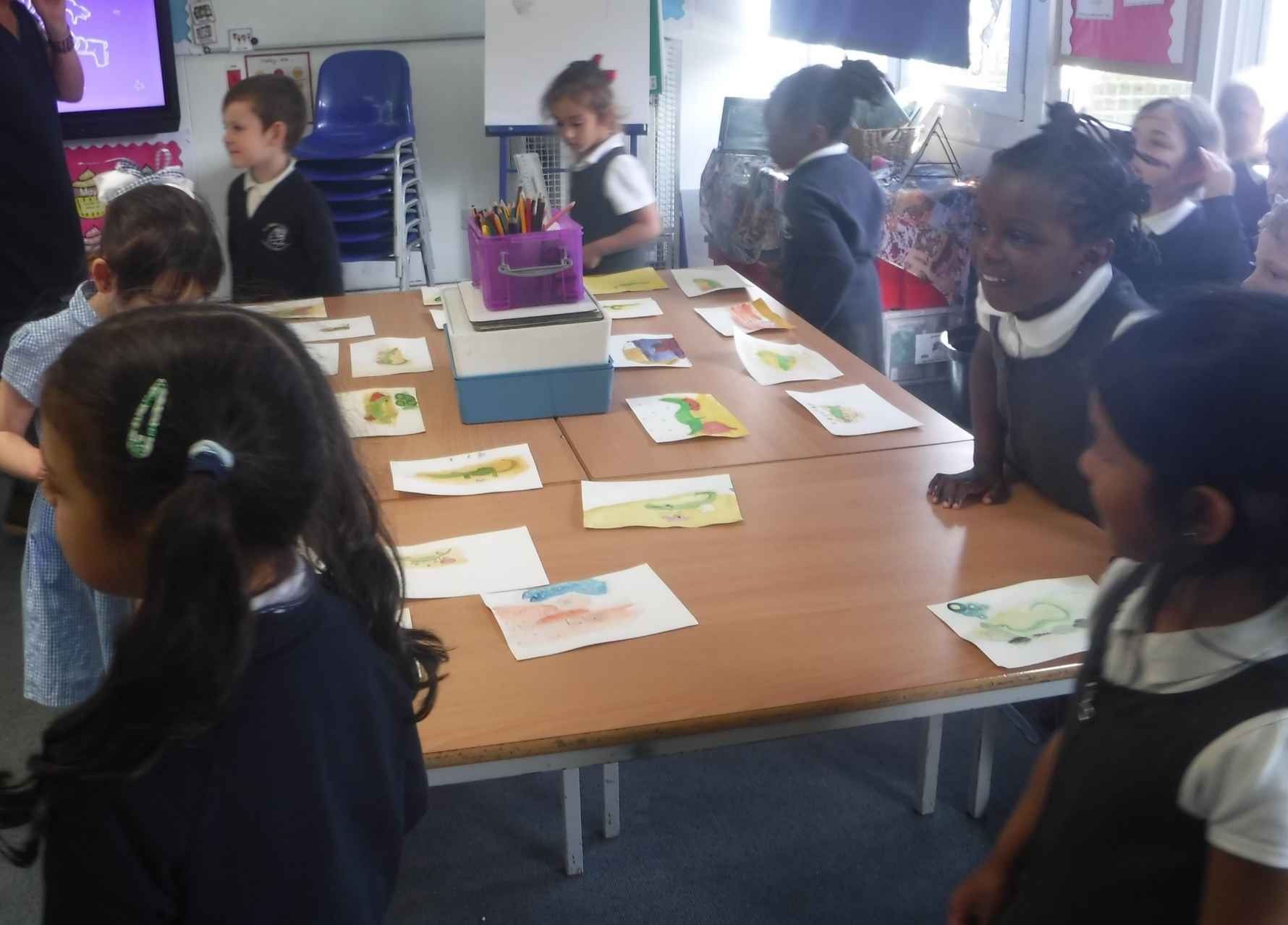 Year 4 are learning through the same shared reading book as us.  Reception went to see their crocodile paintings.
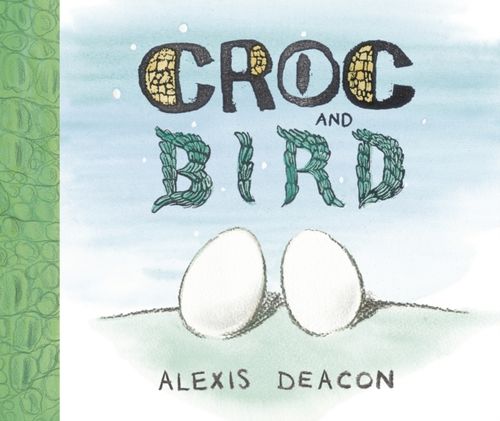 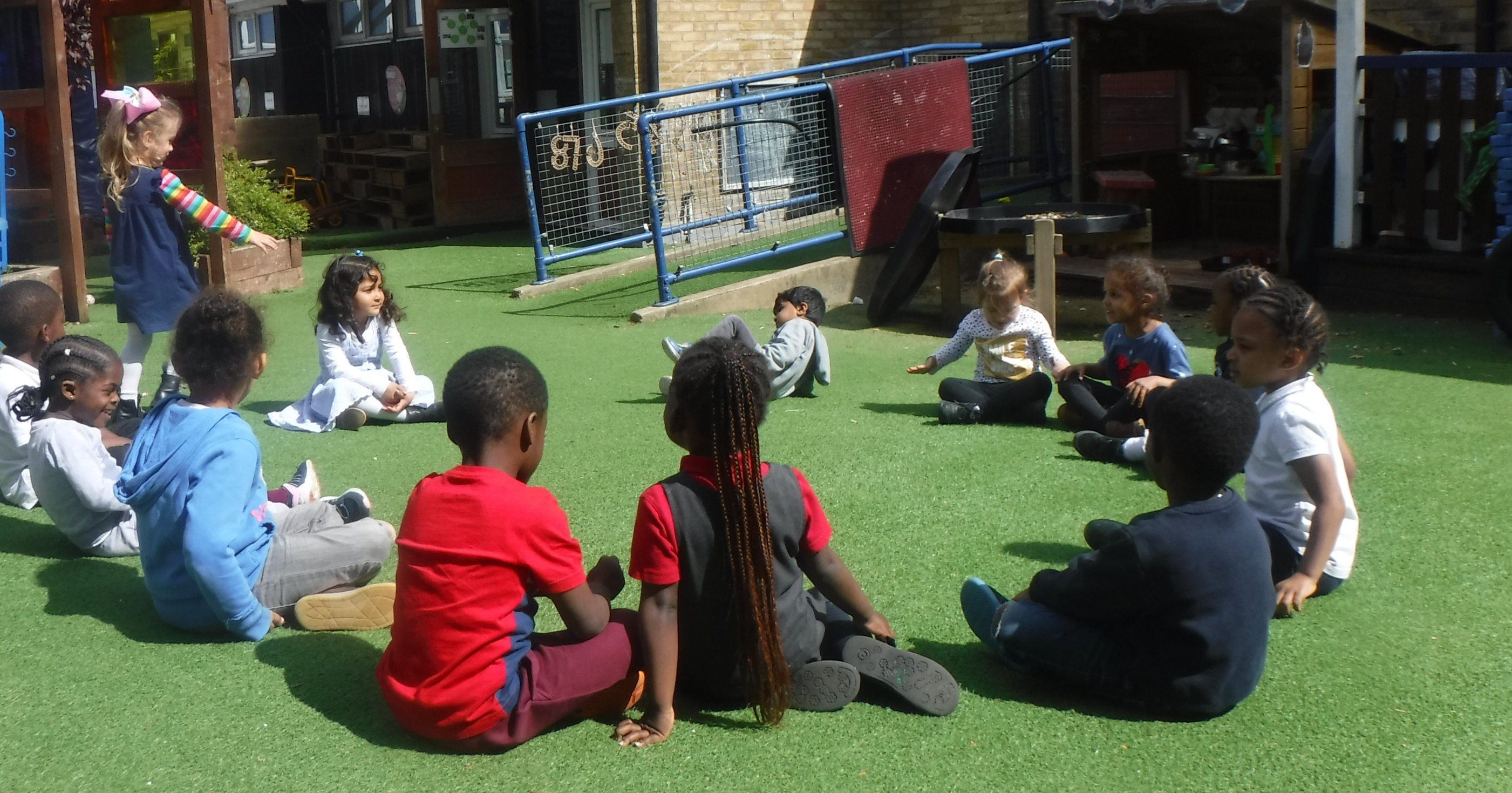 Playing duck, duck, goose.
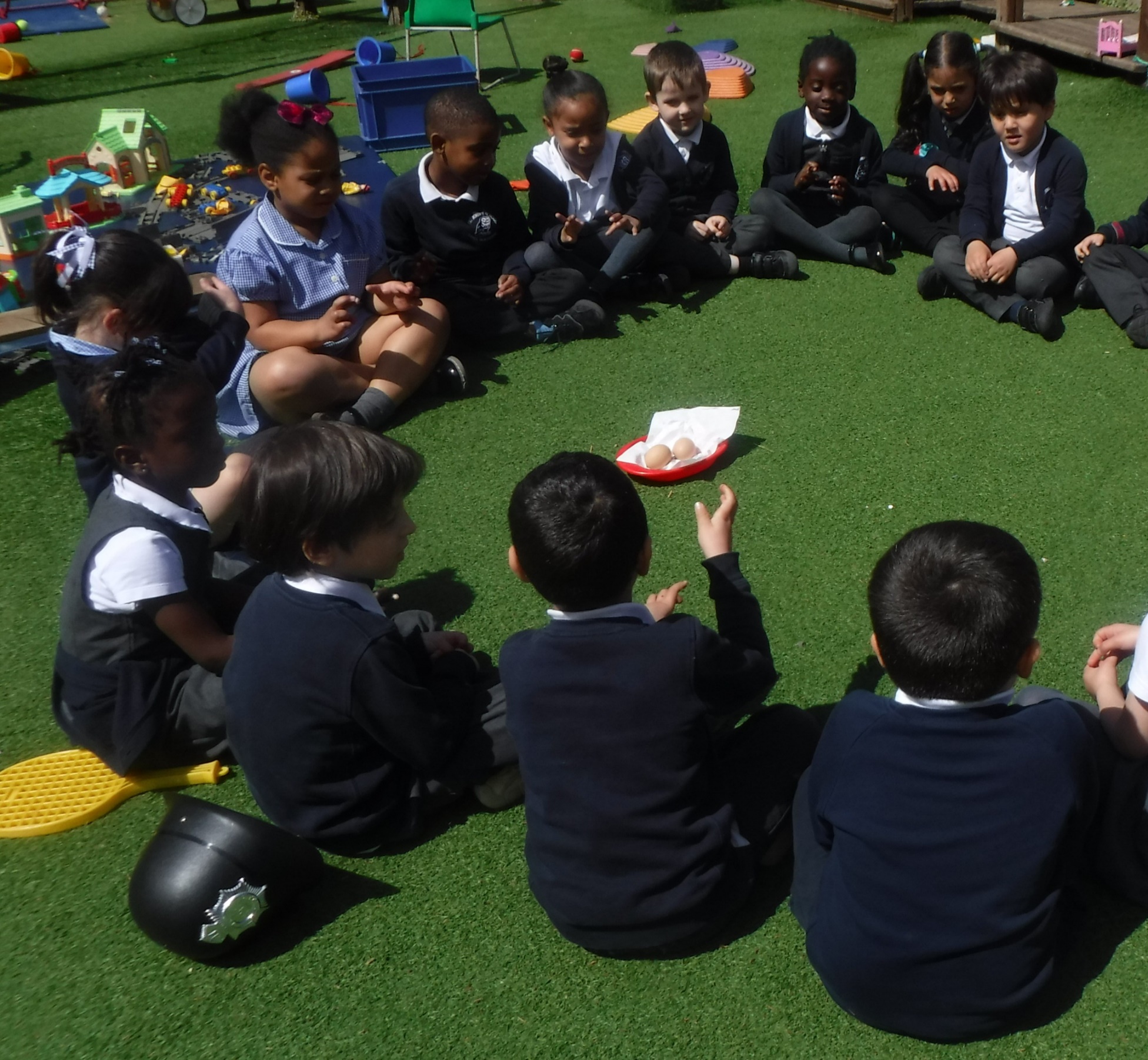 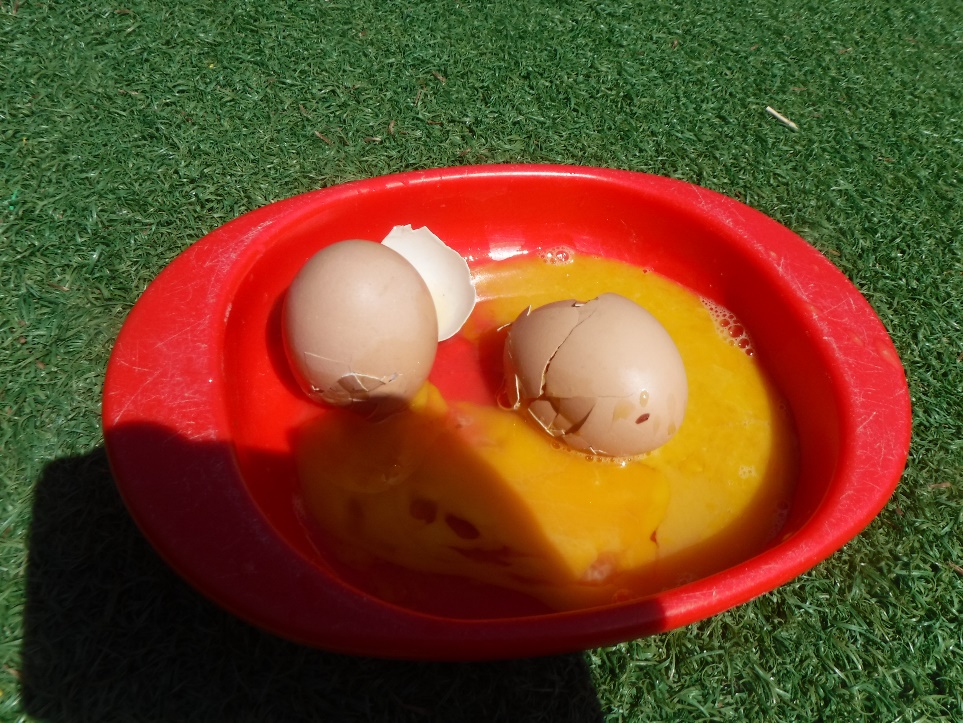 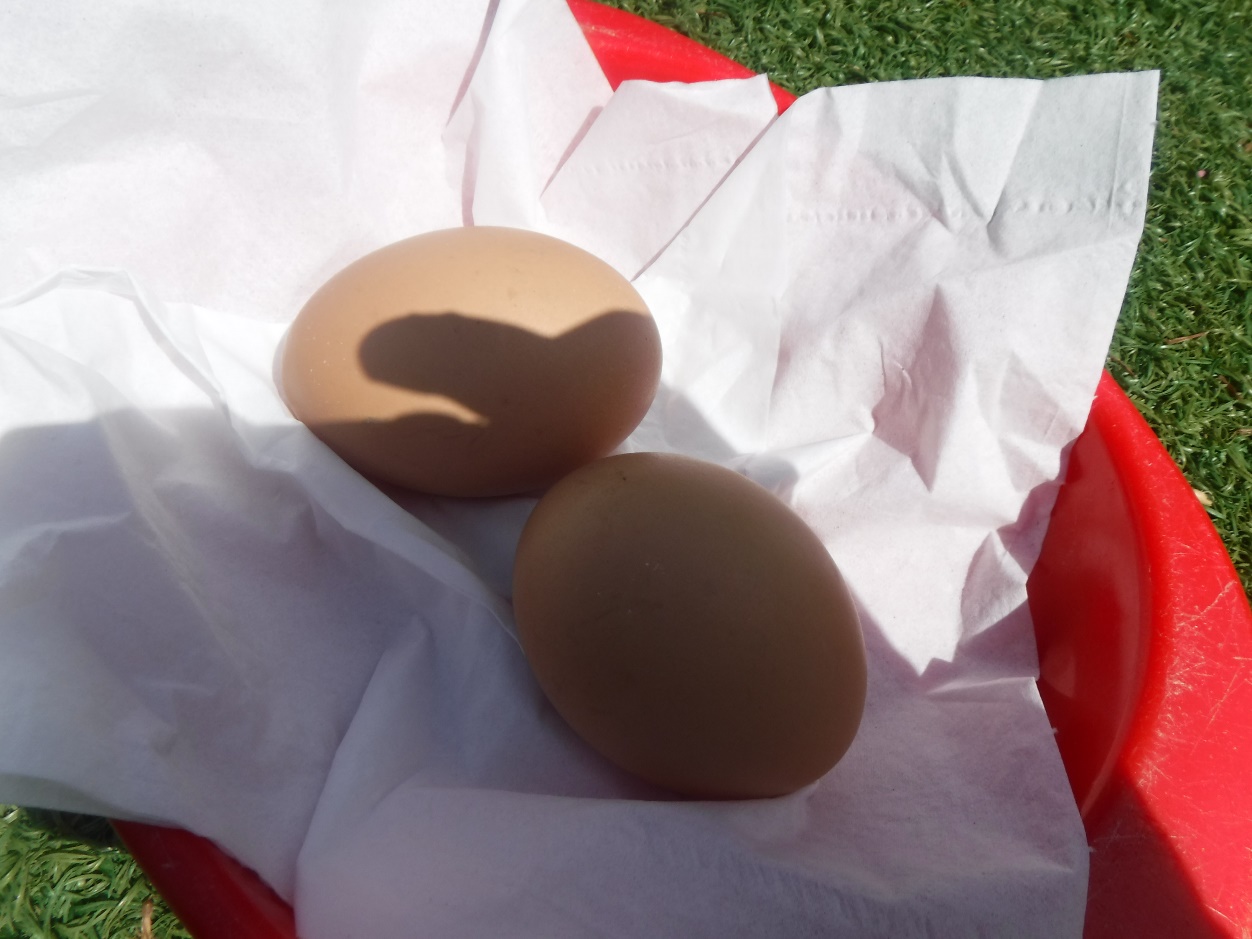 We have been incubating eggs.  We ‘candled’ the eggs to see what was inside.  Two of the eggs had nothing growing inside them so we opened them.
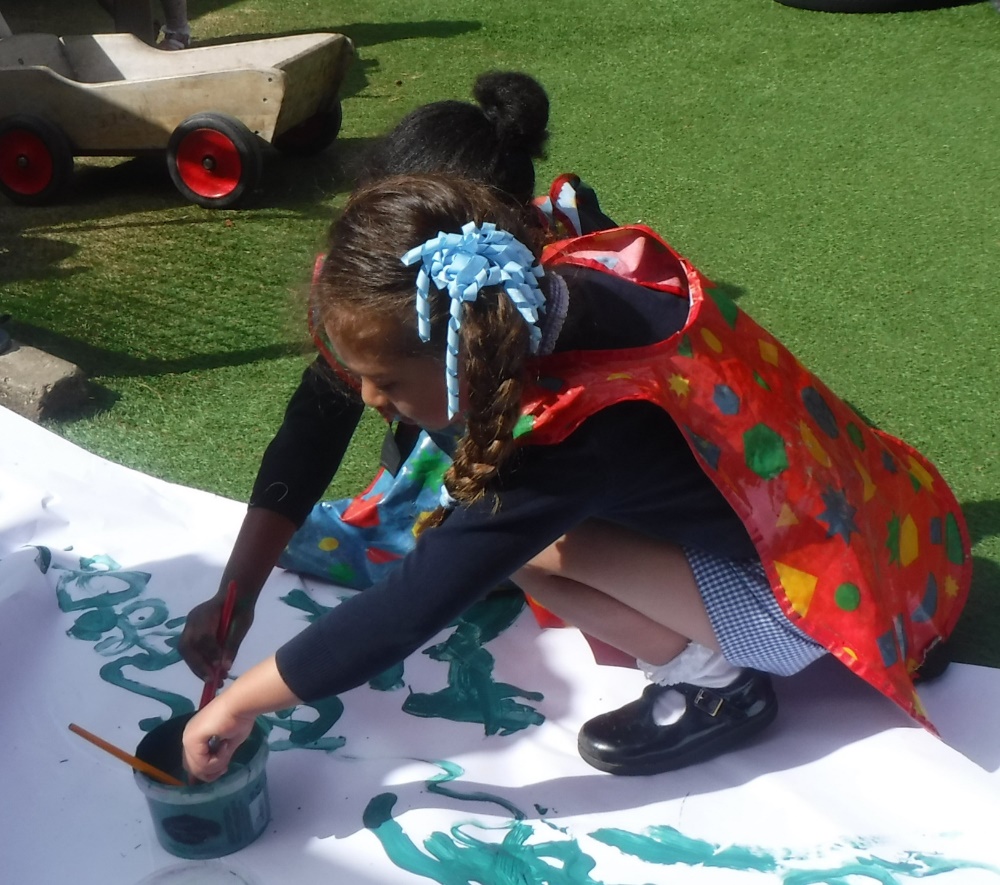 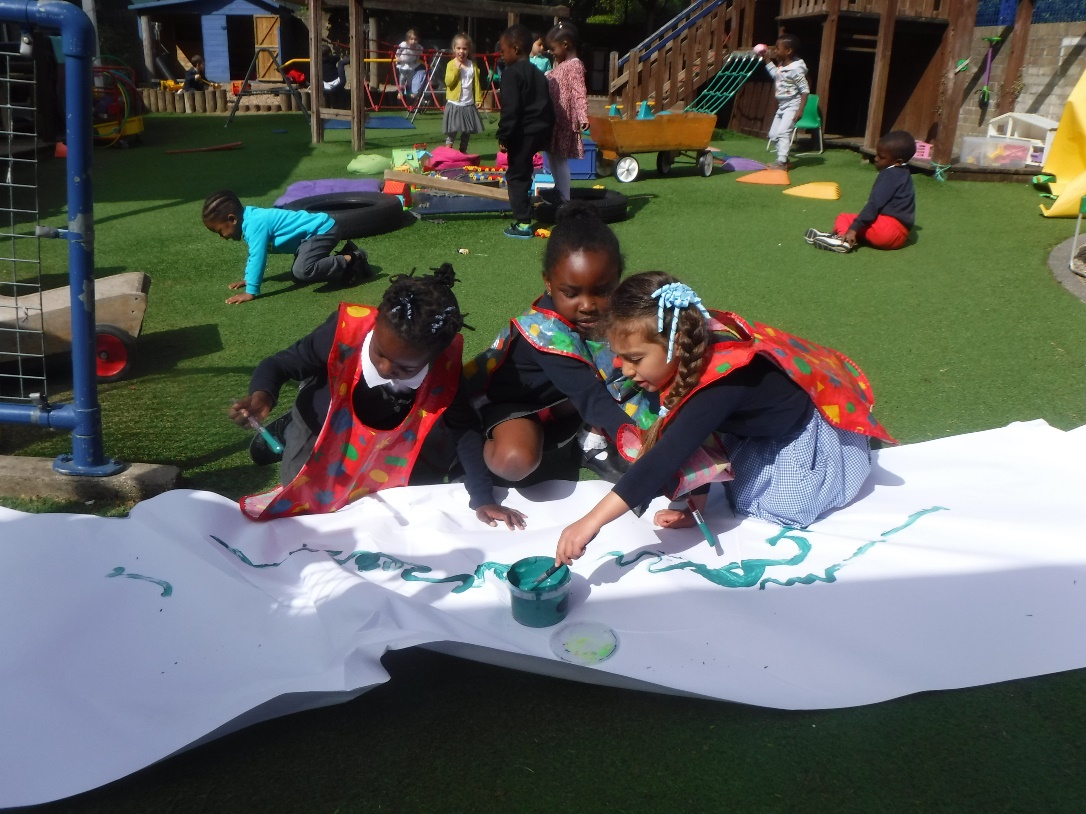 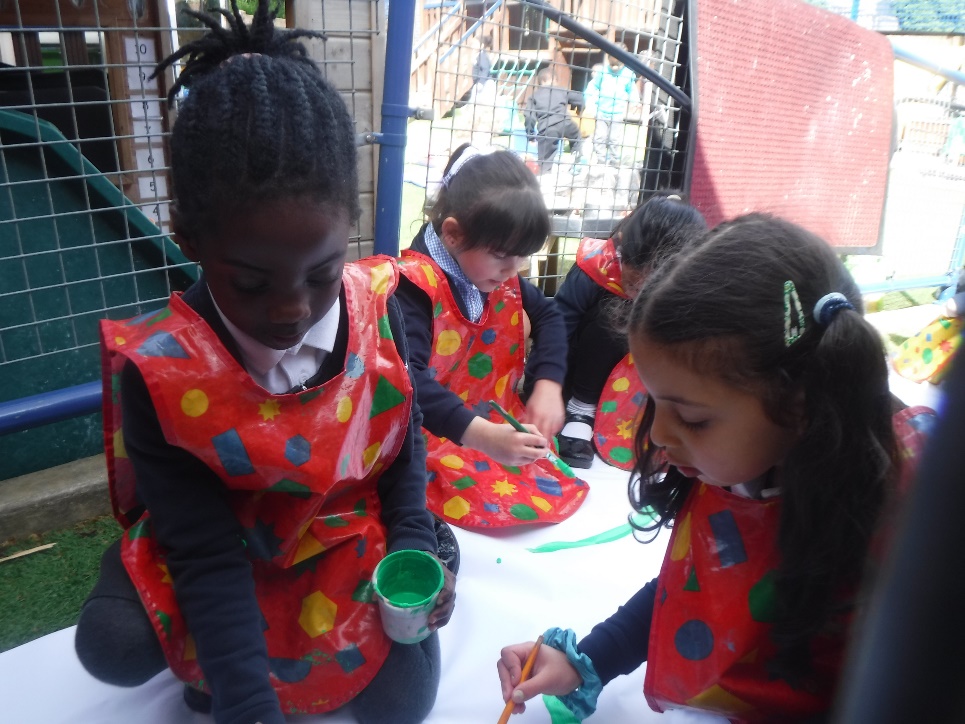 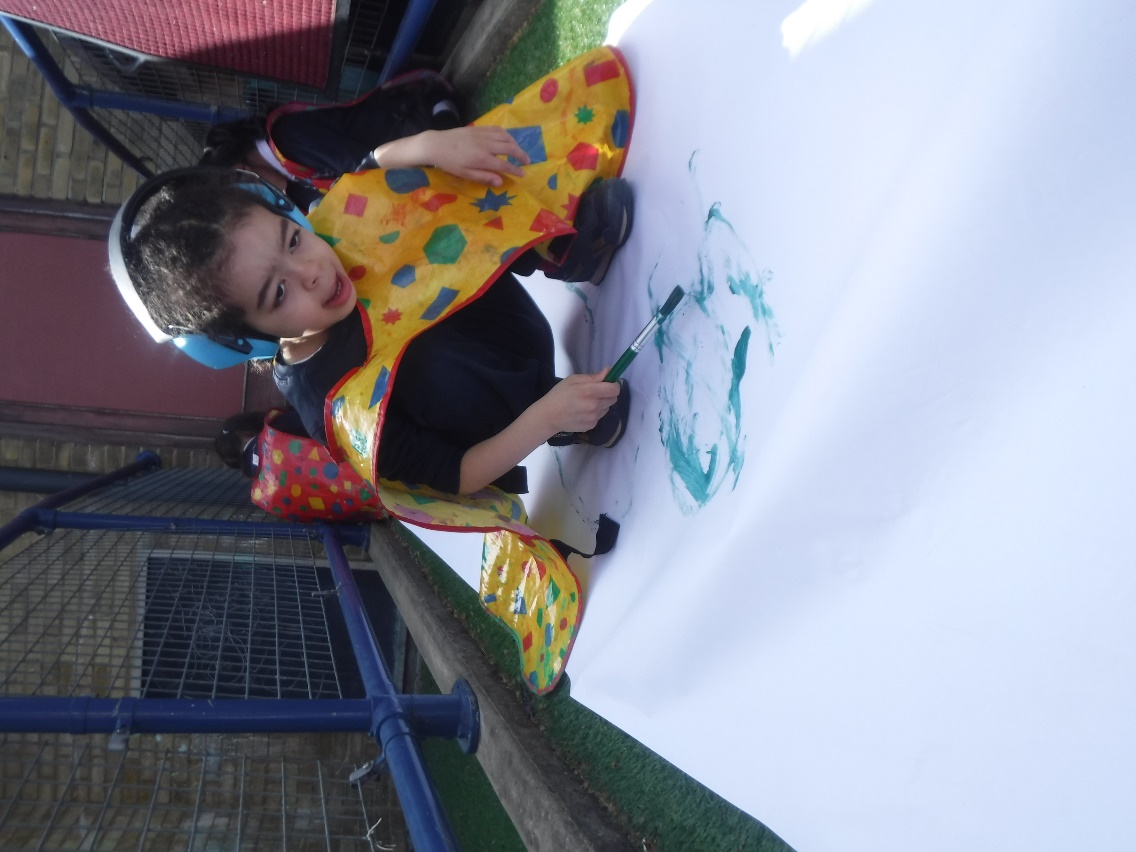 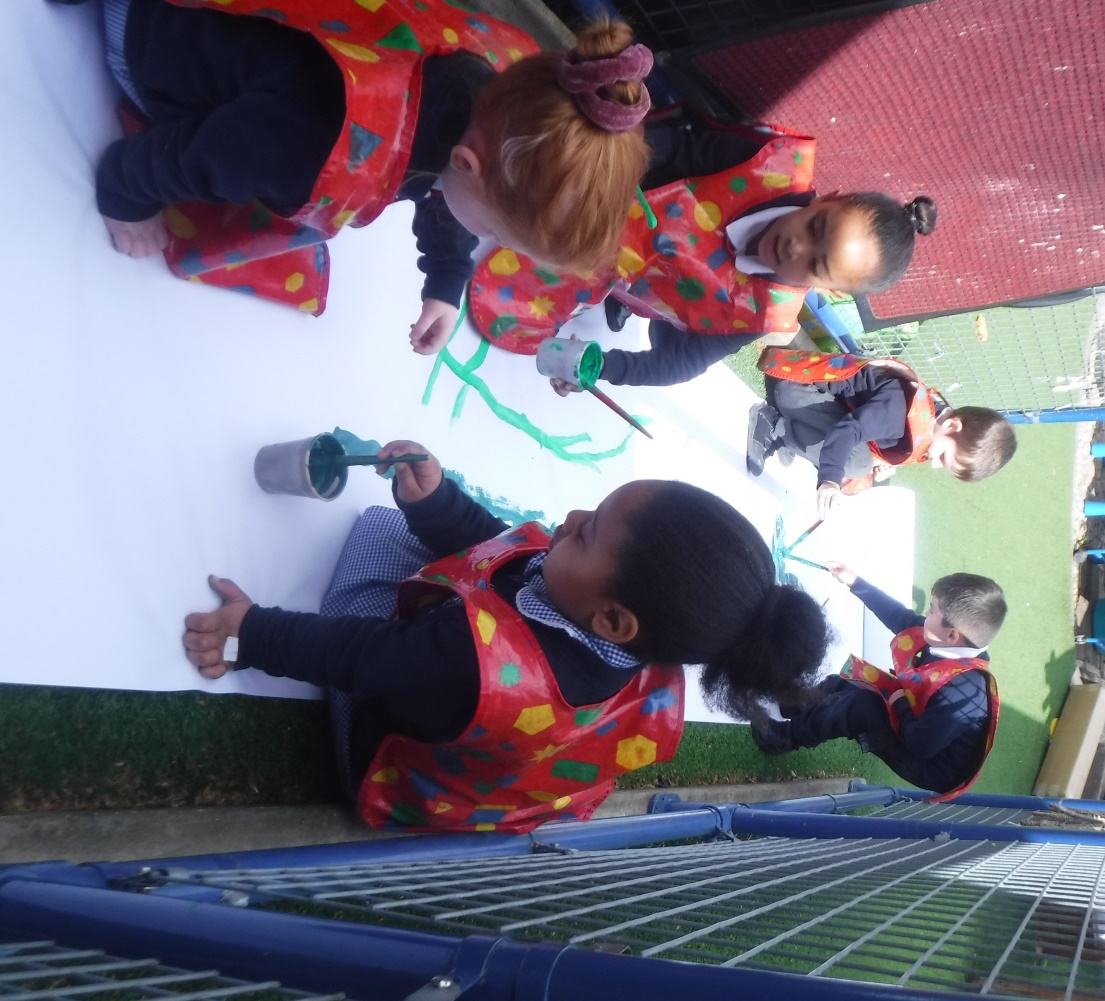 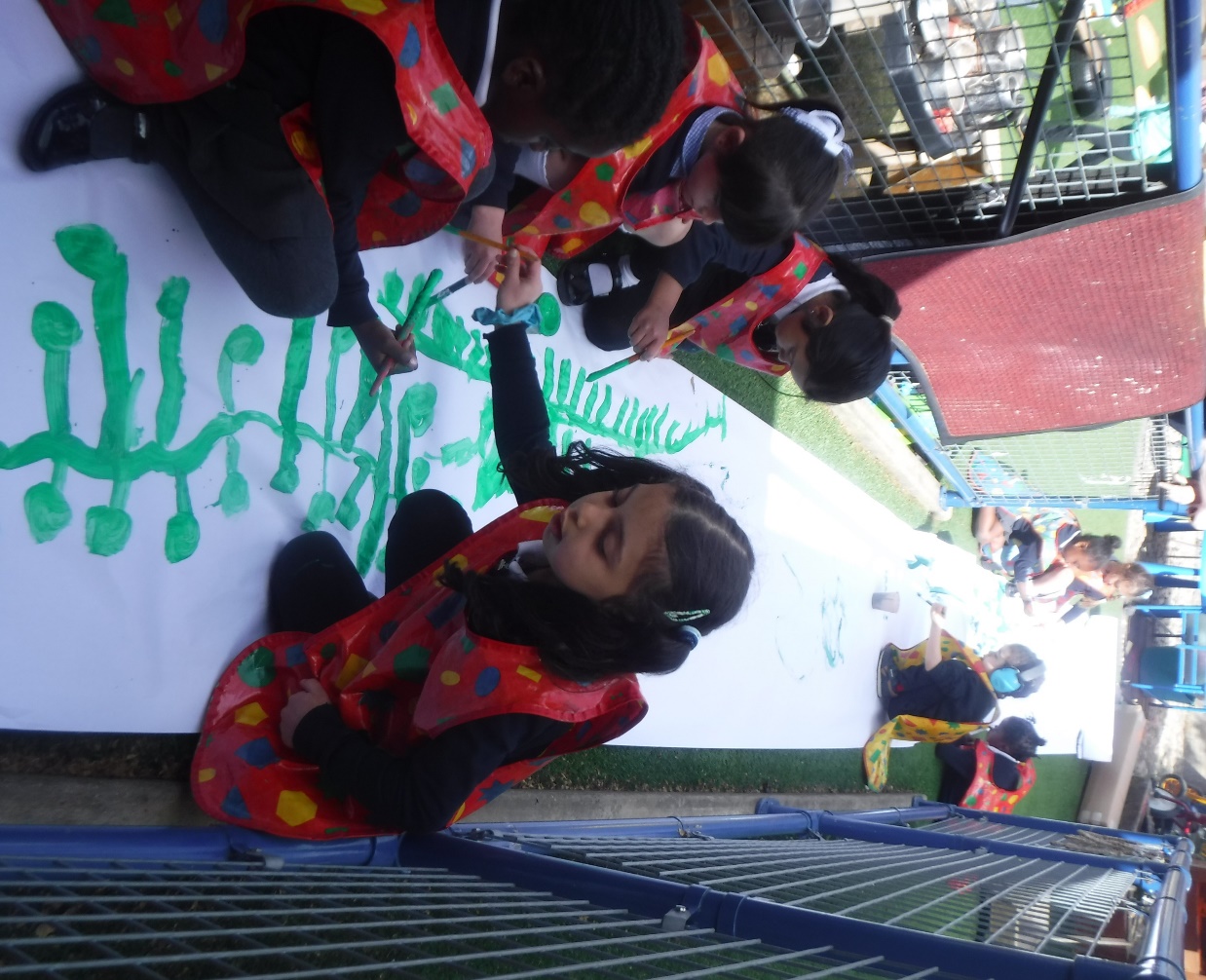 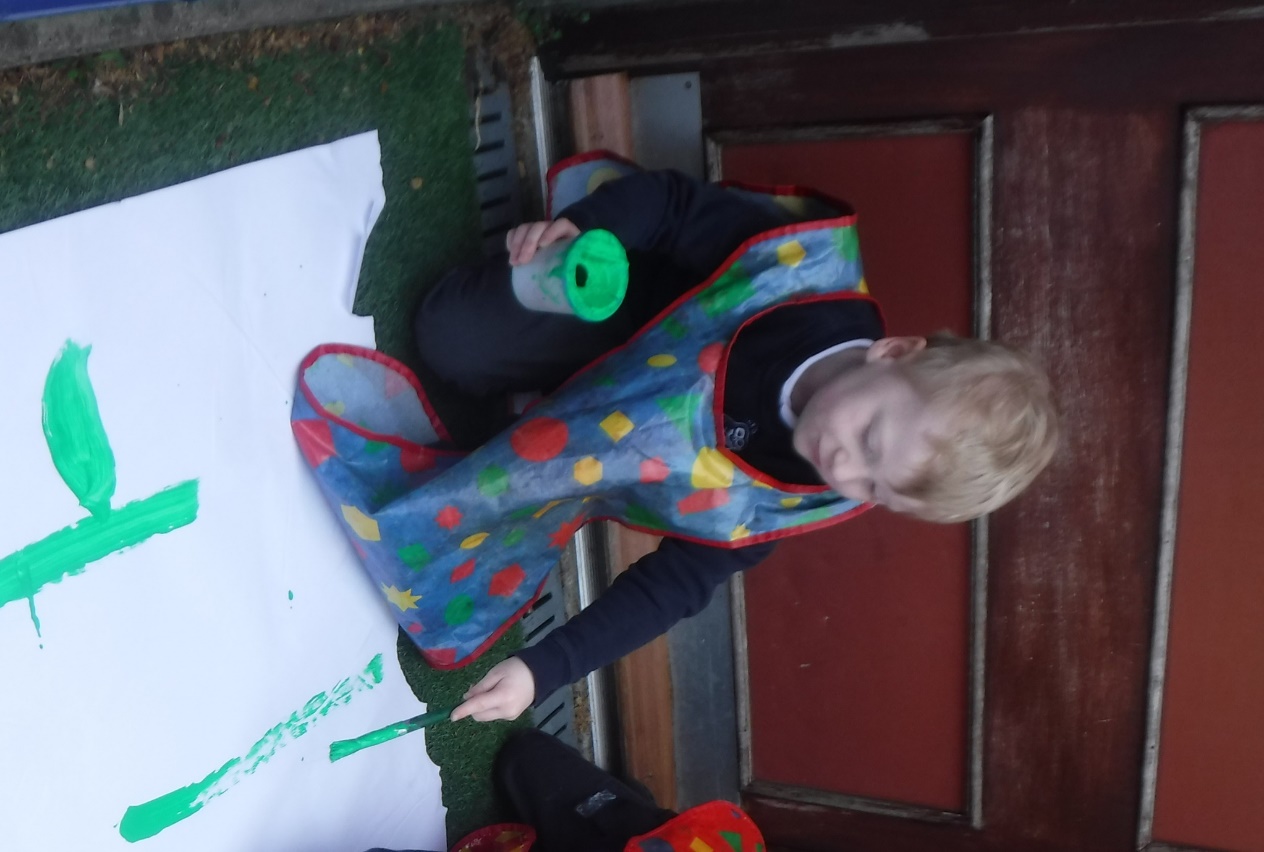 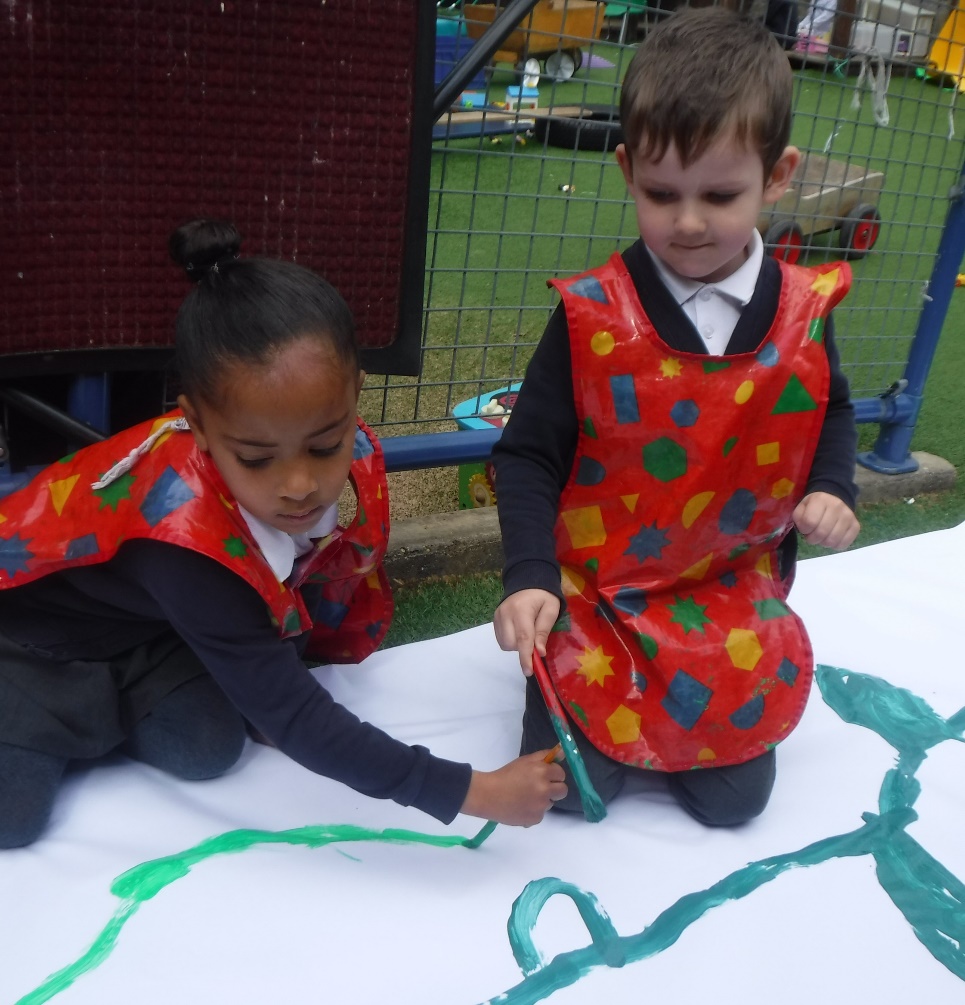 We painted our own beanstalk…..
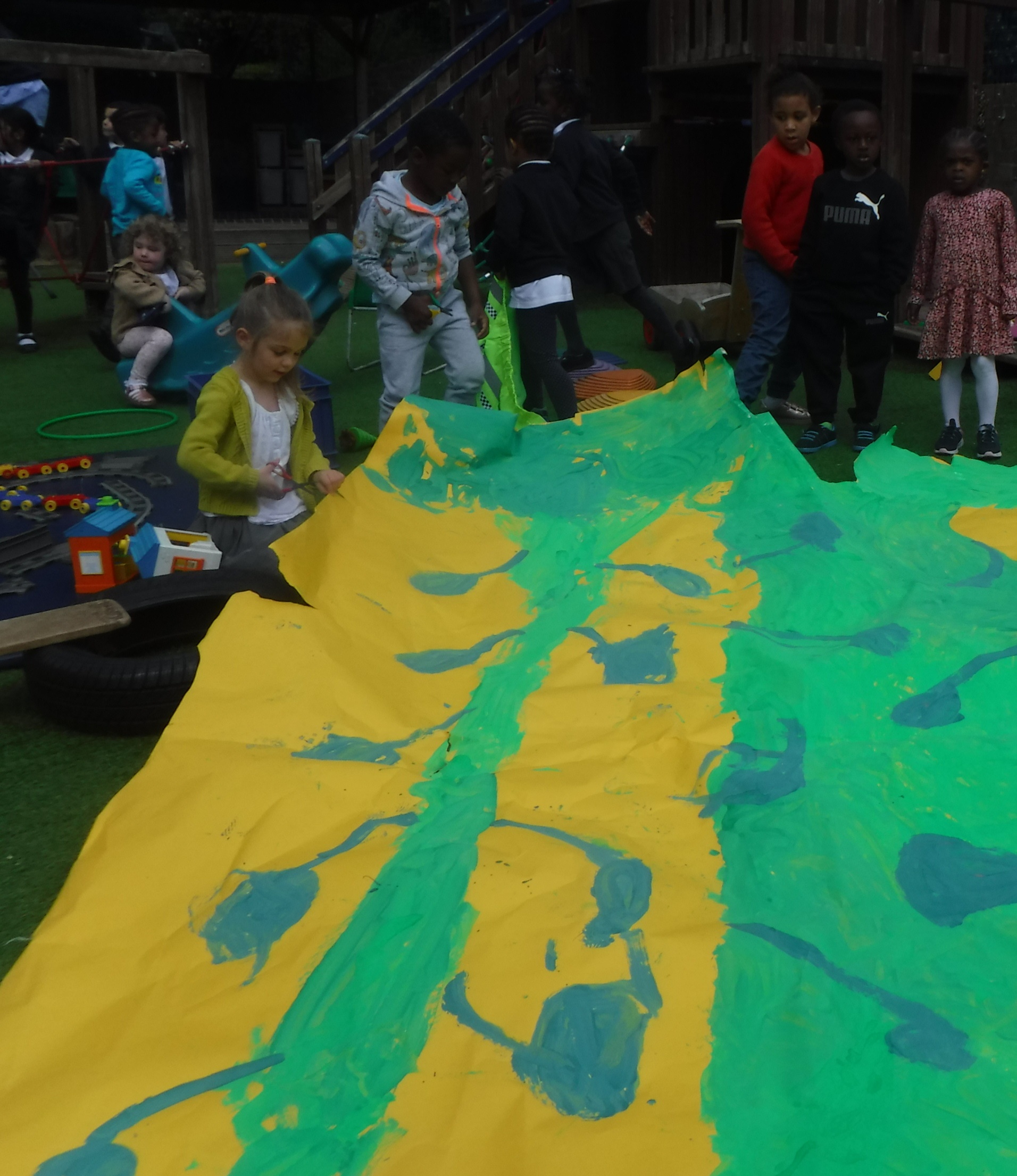 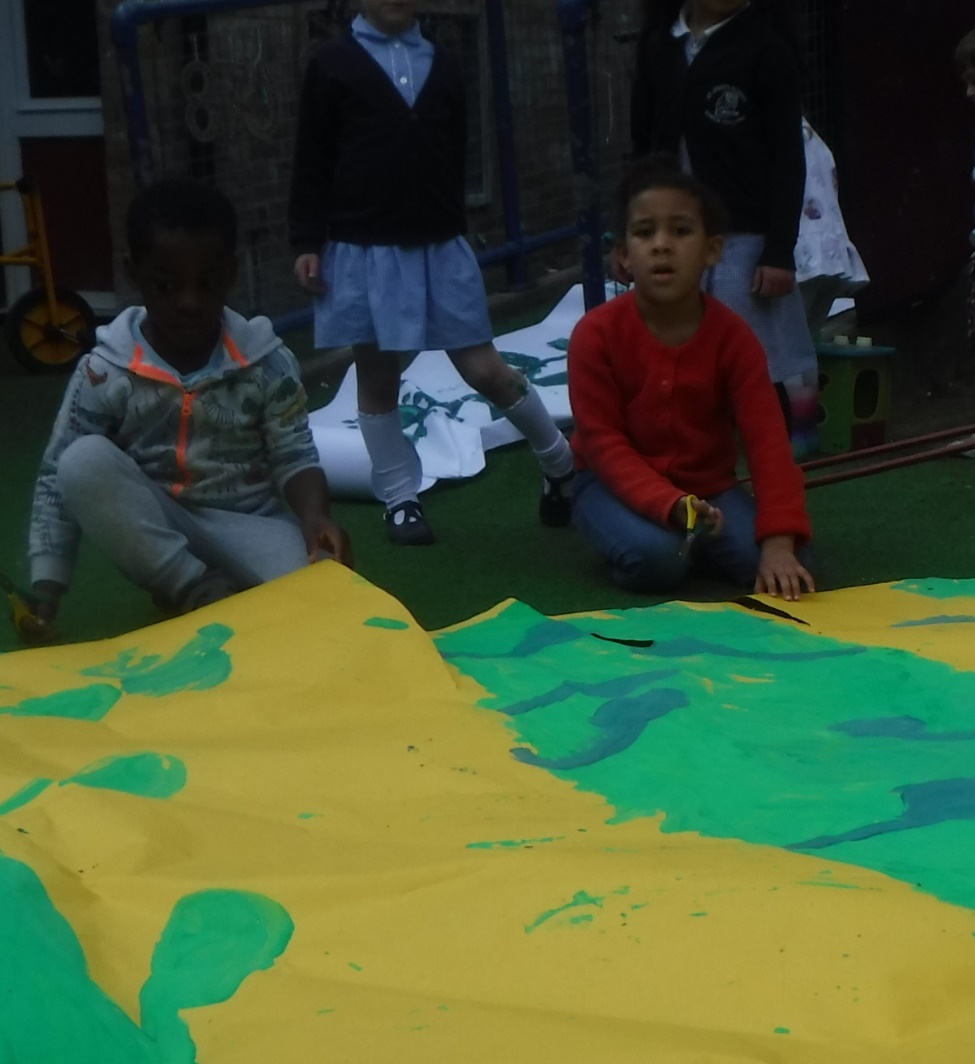 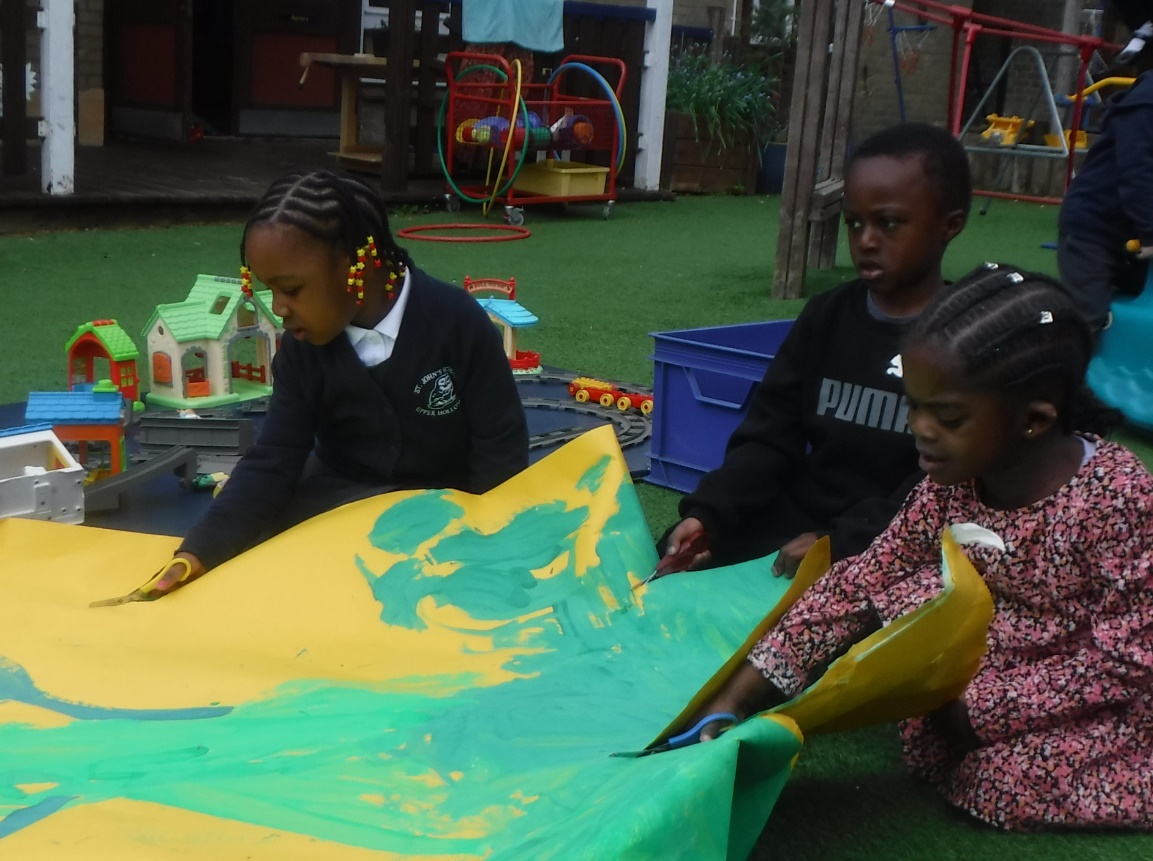 Then we cut out our beanstalks.
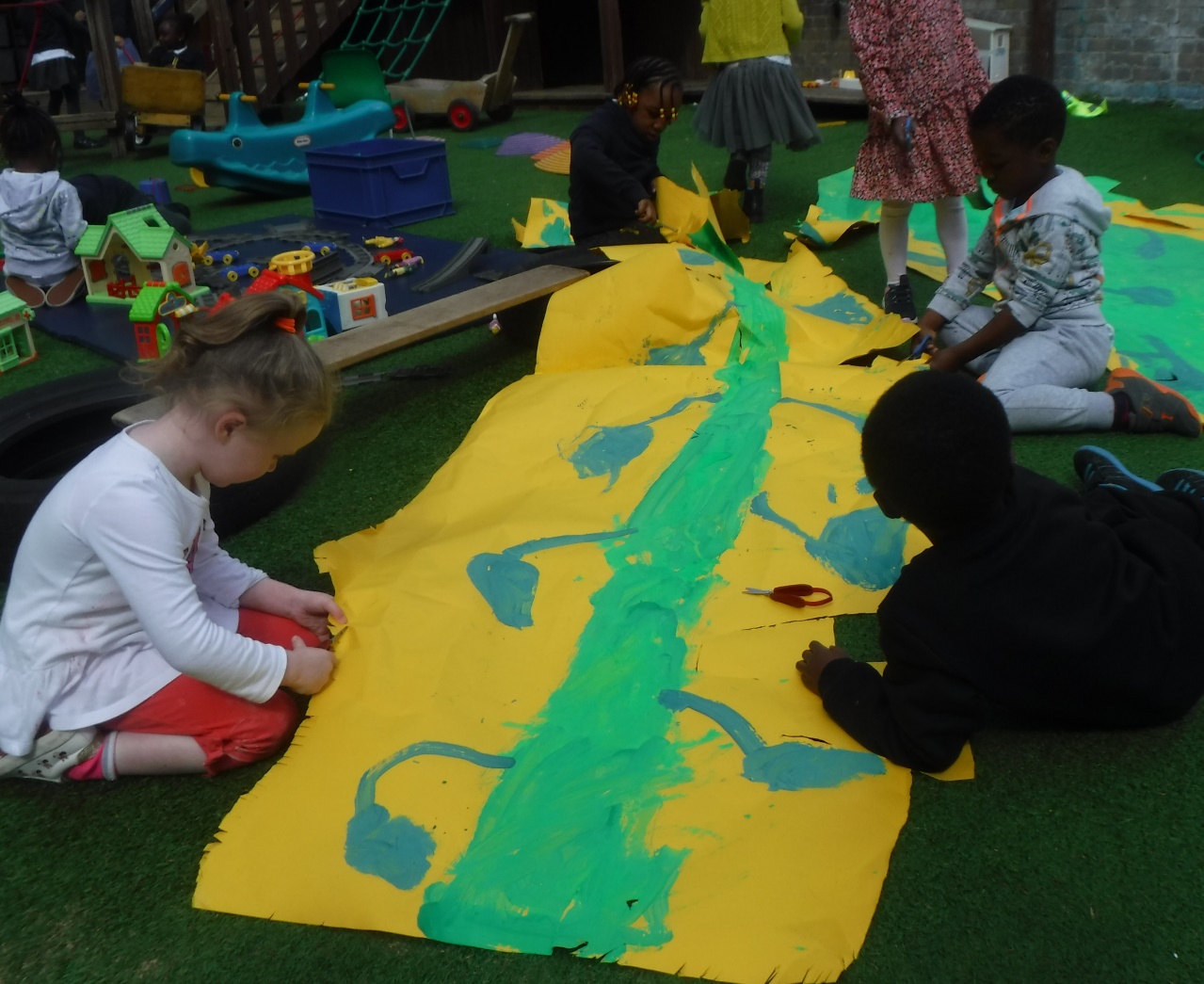 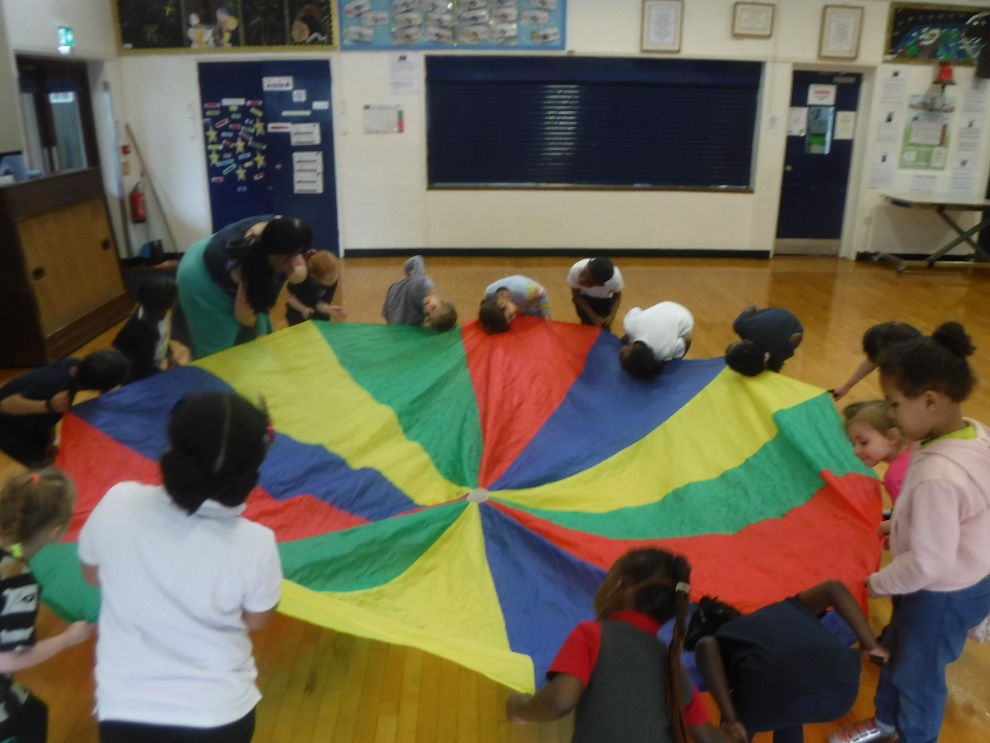 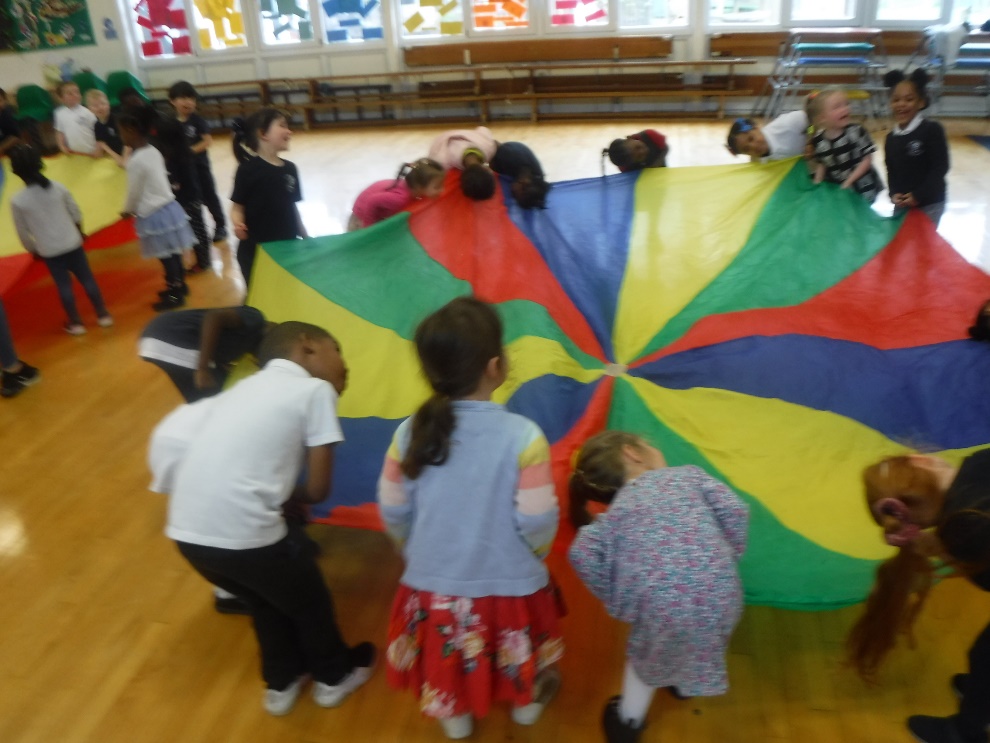 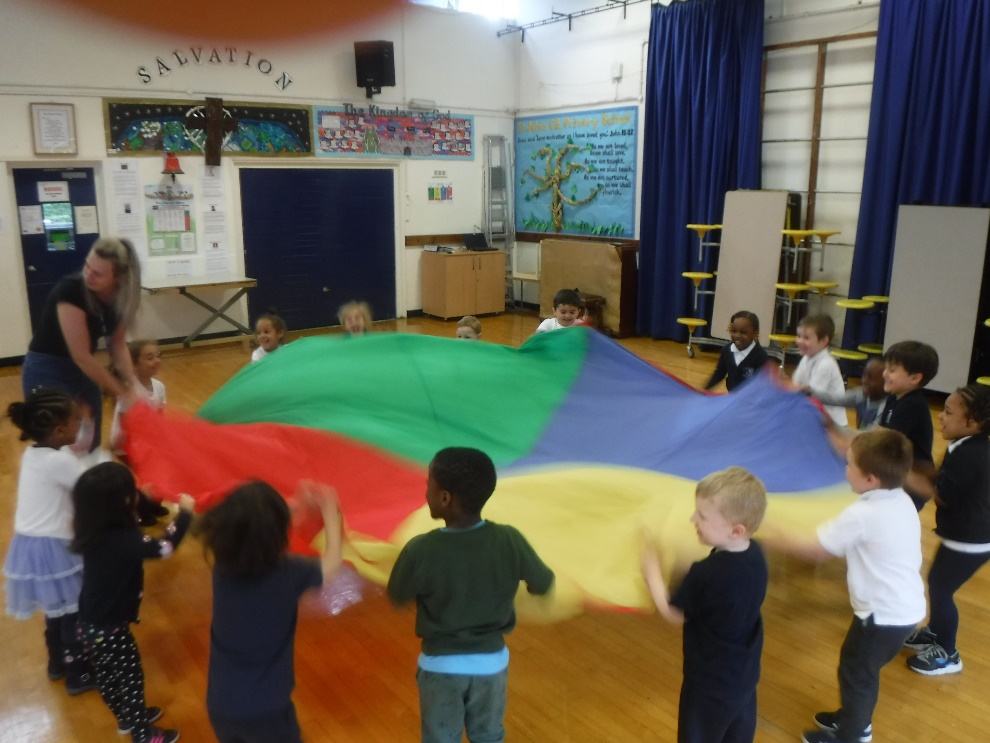 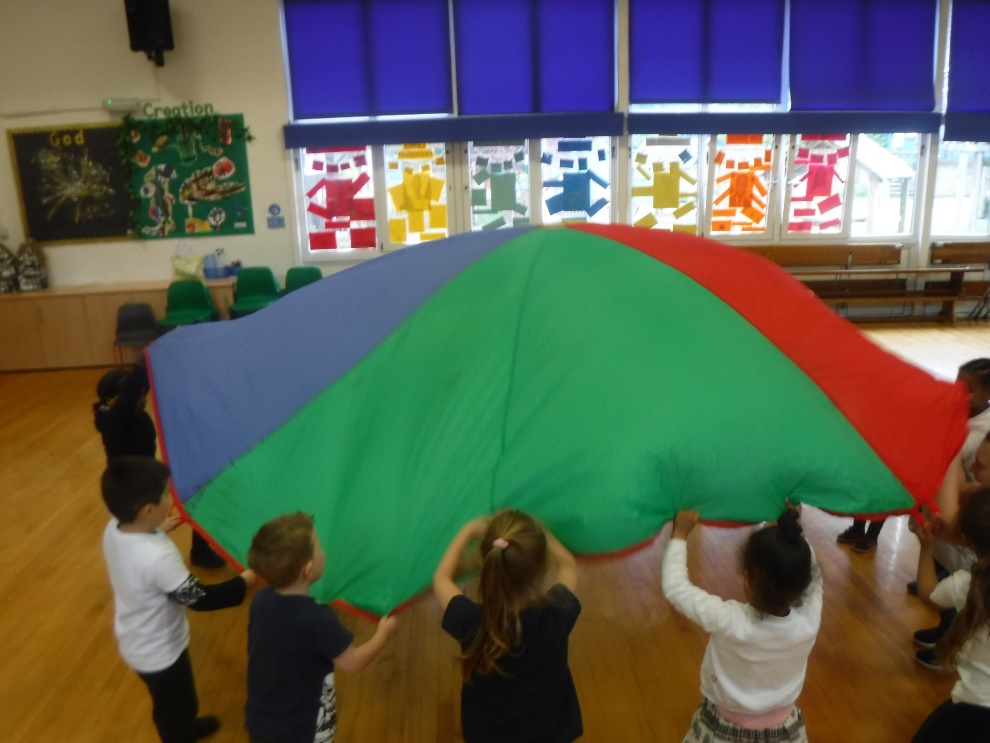 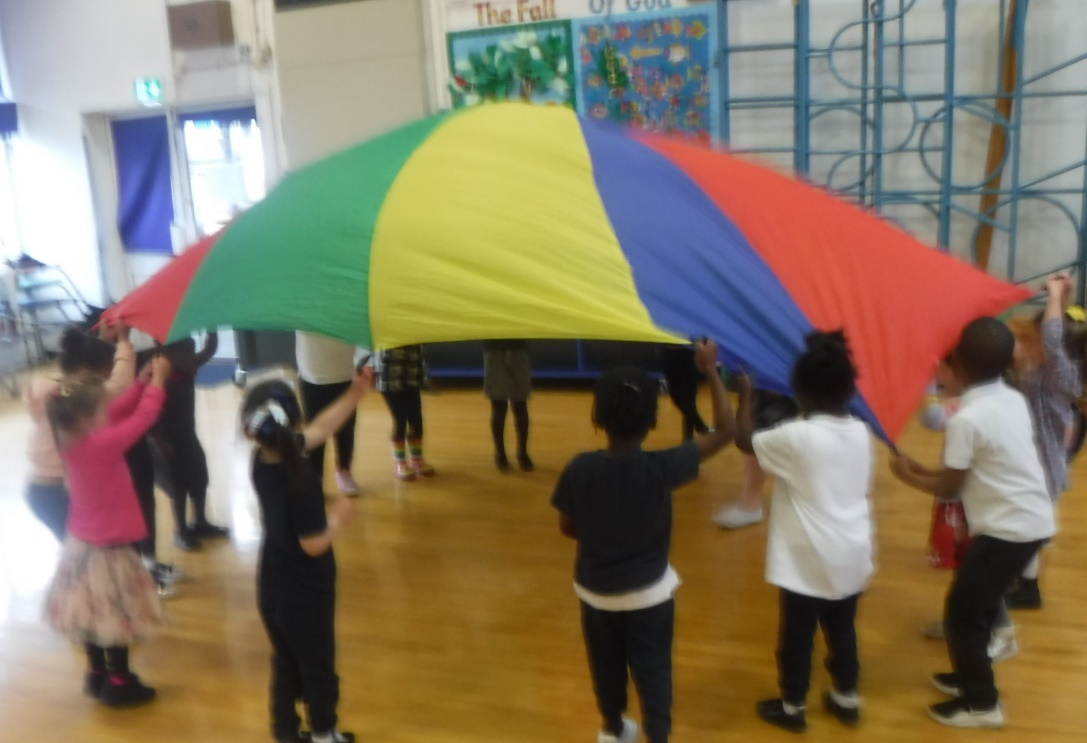 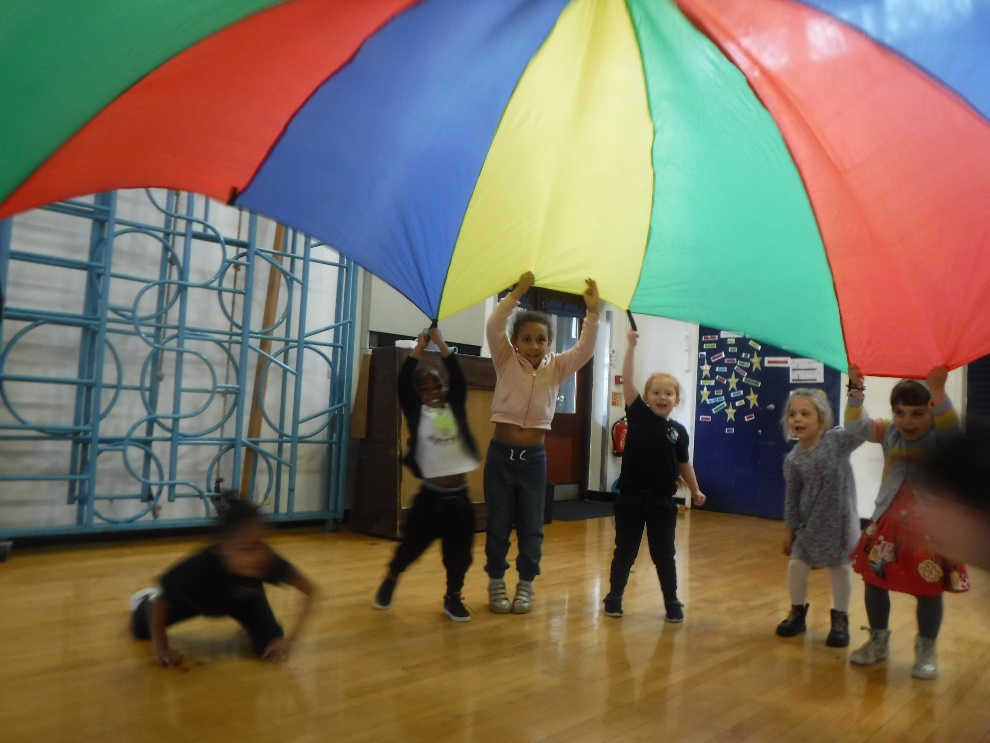 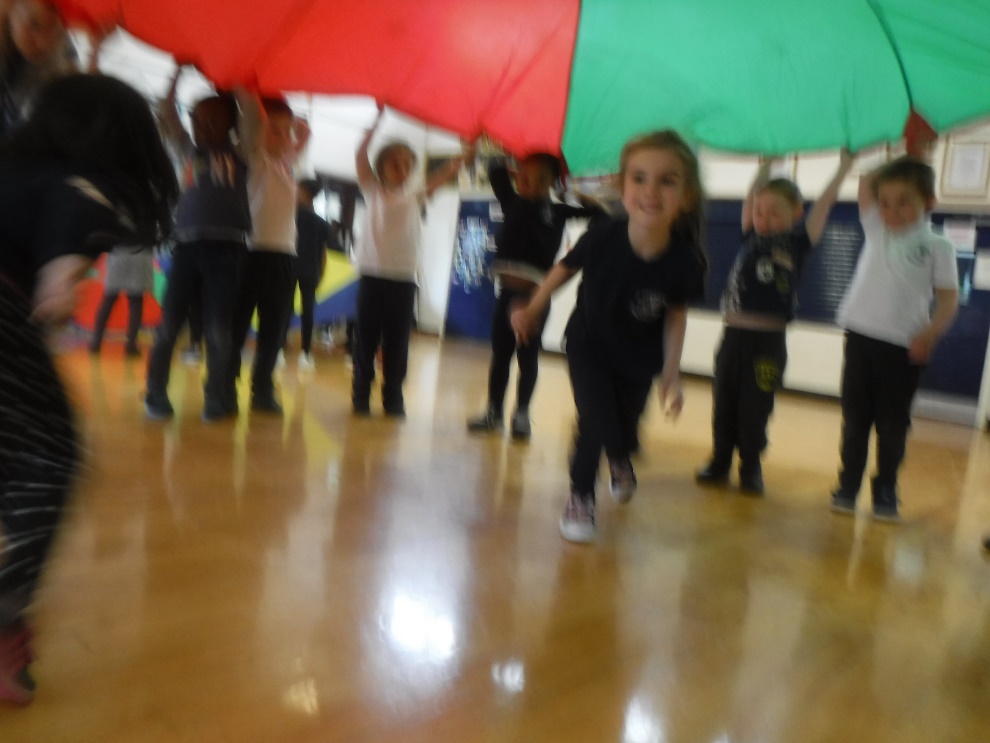 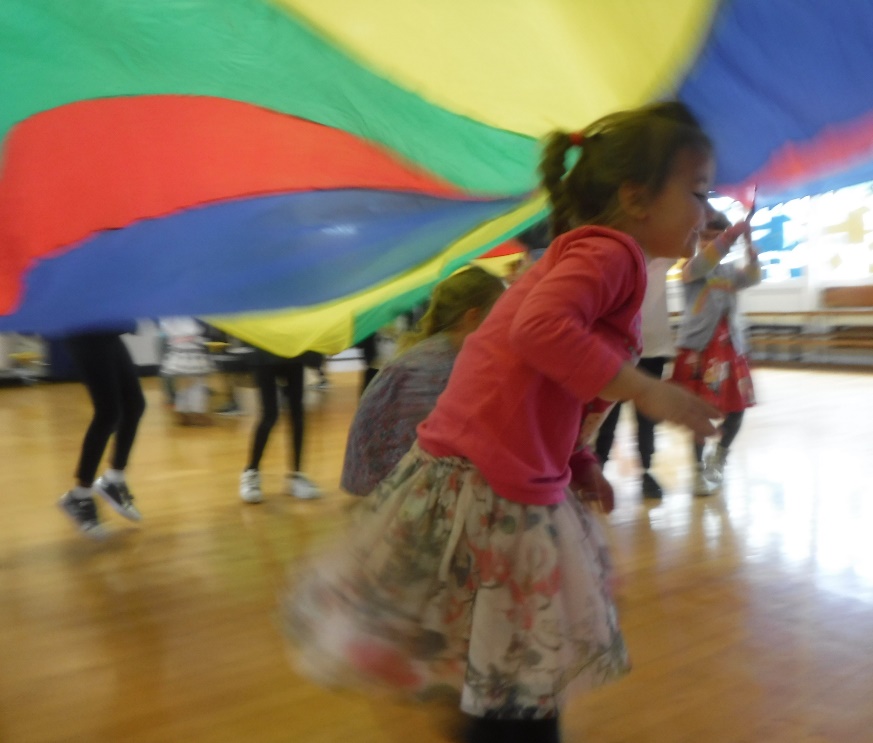 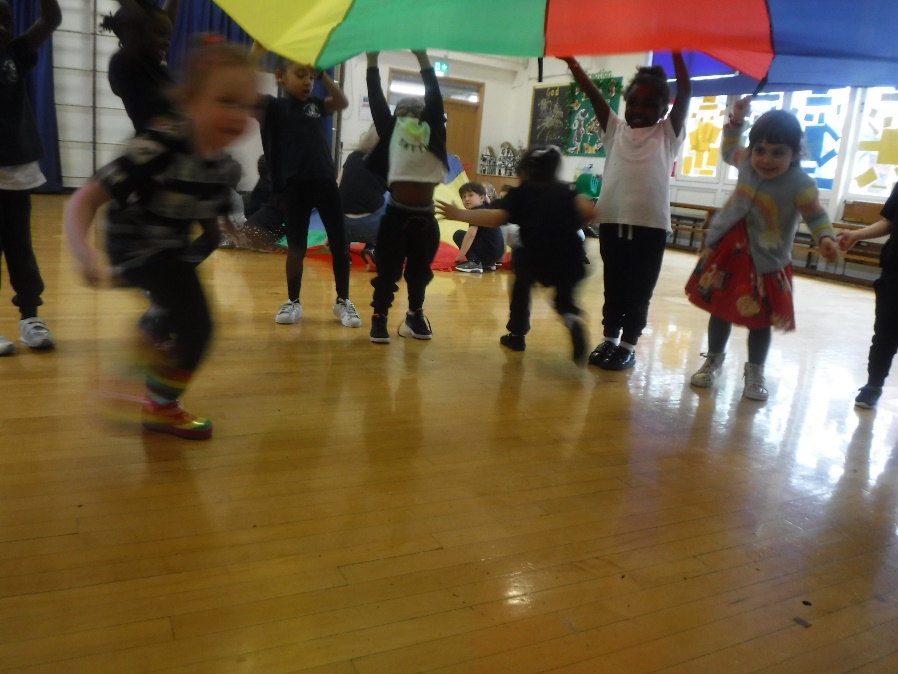 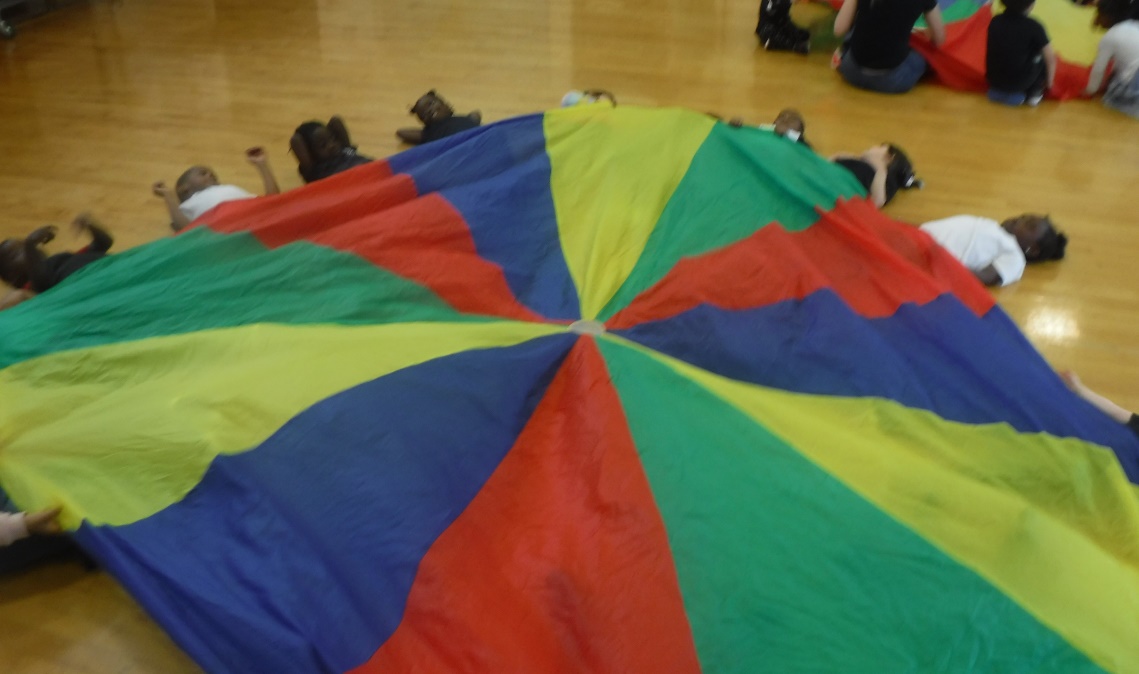 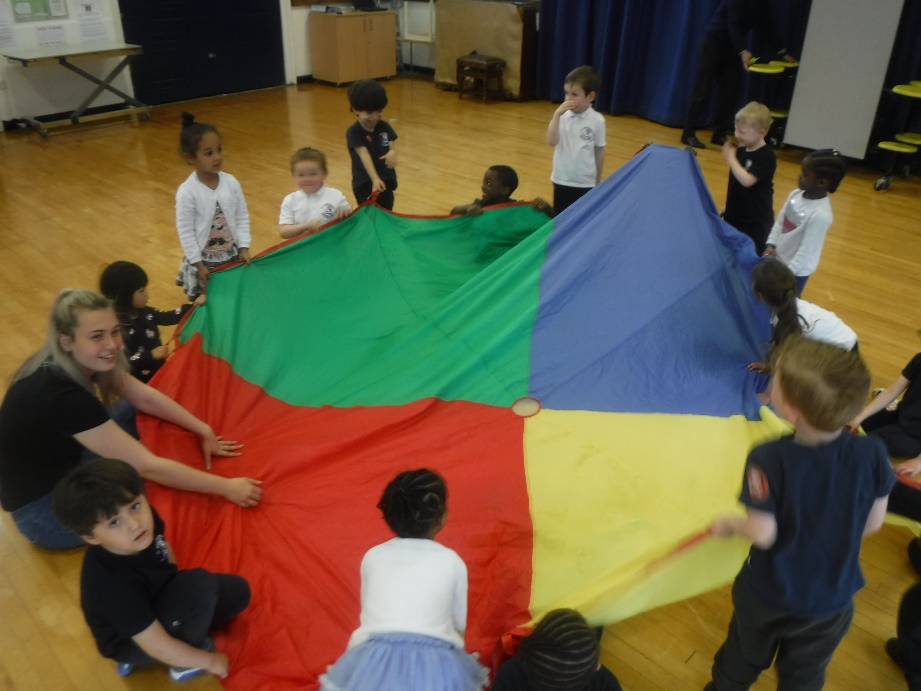 We played games with the parachute.
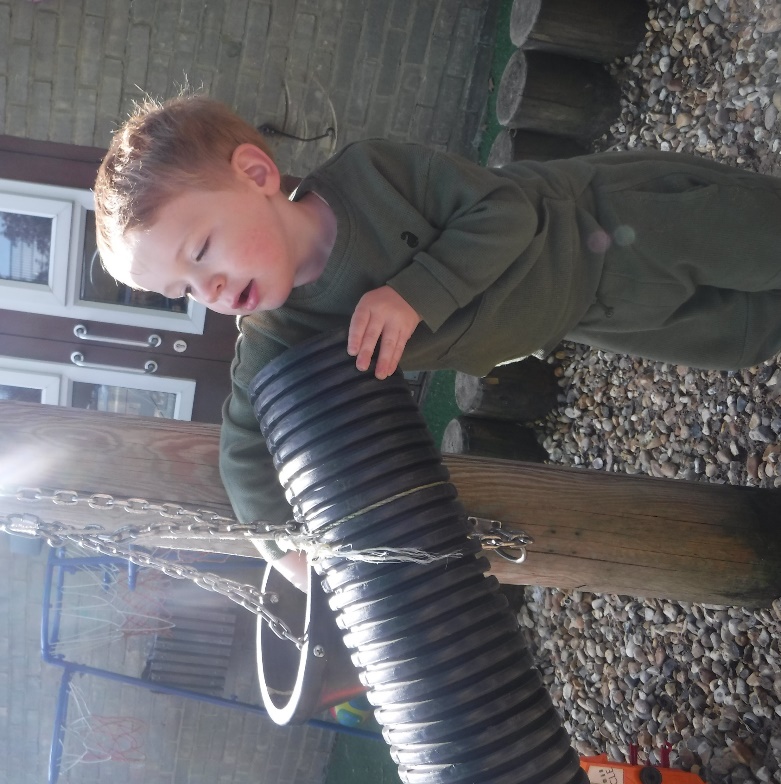 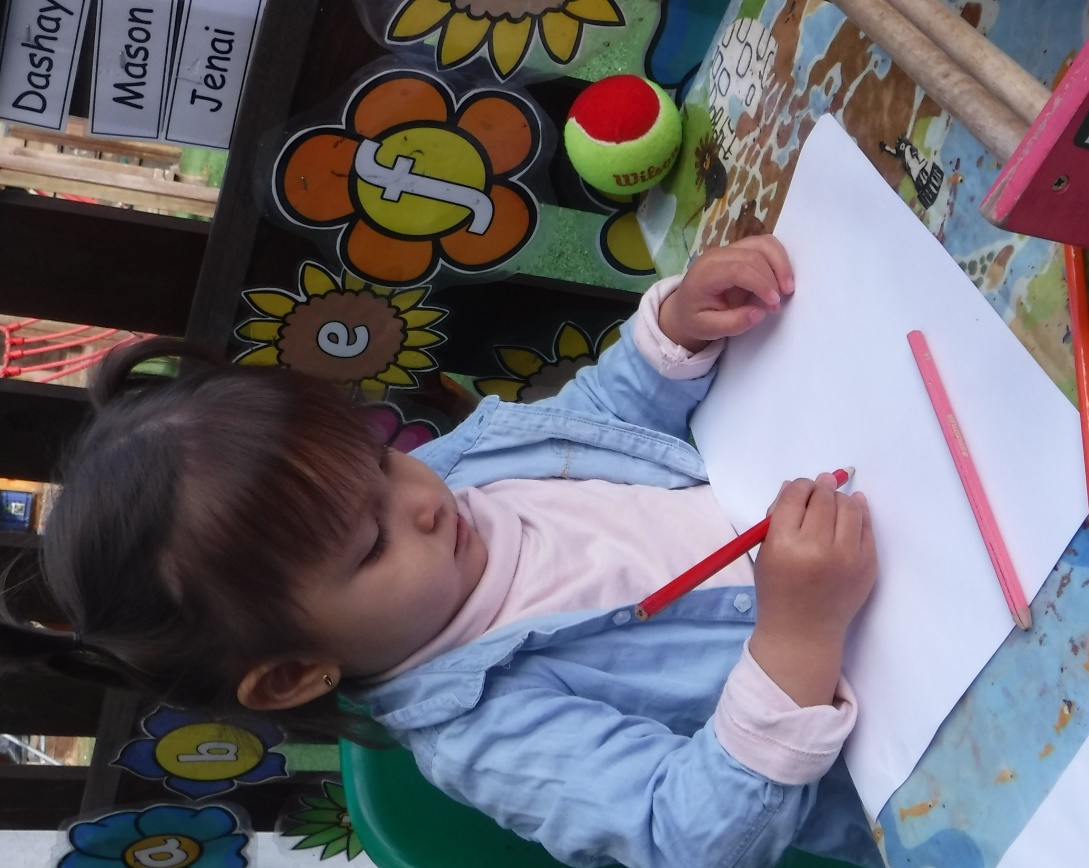 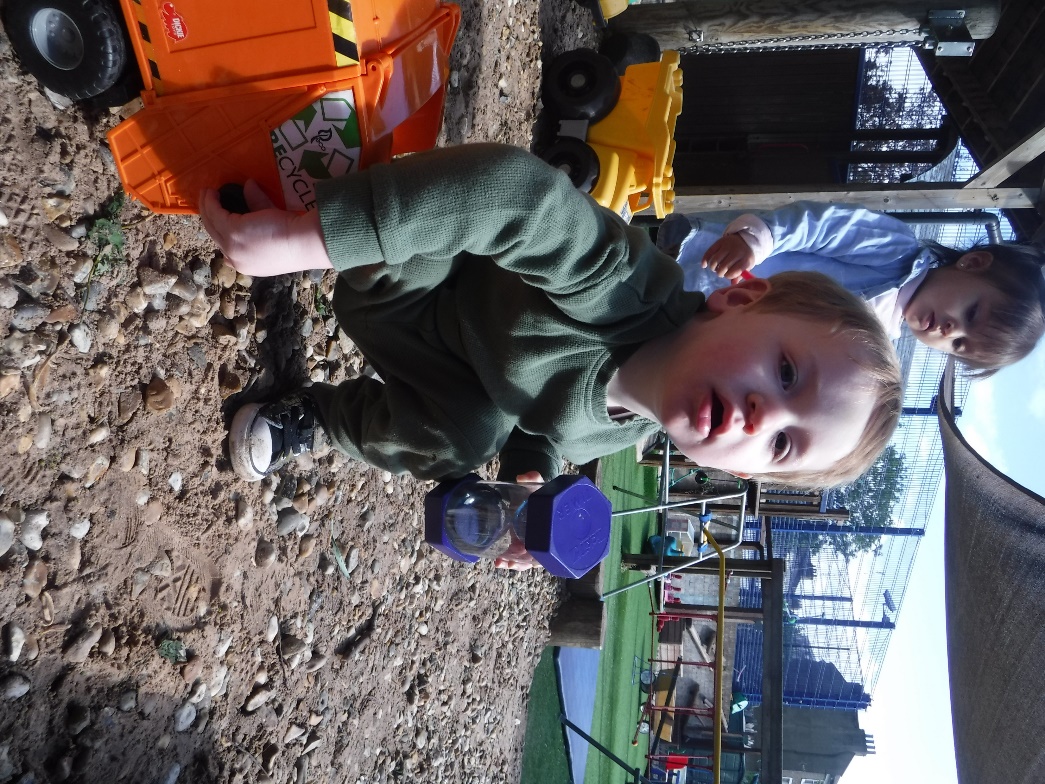 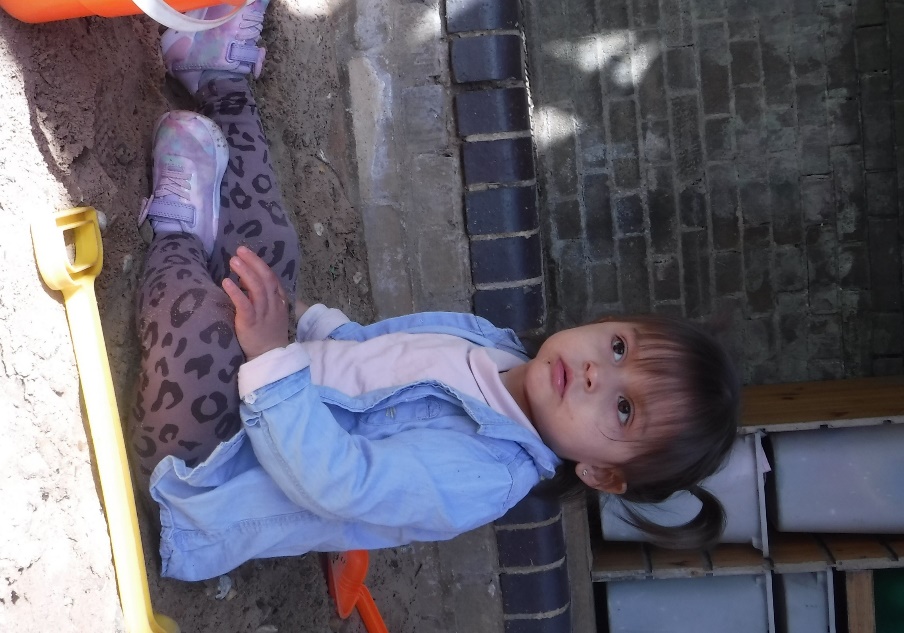 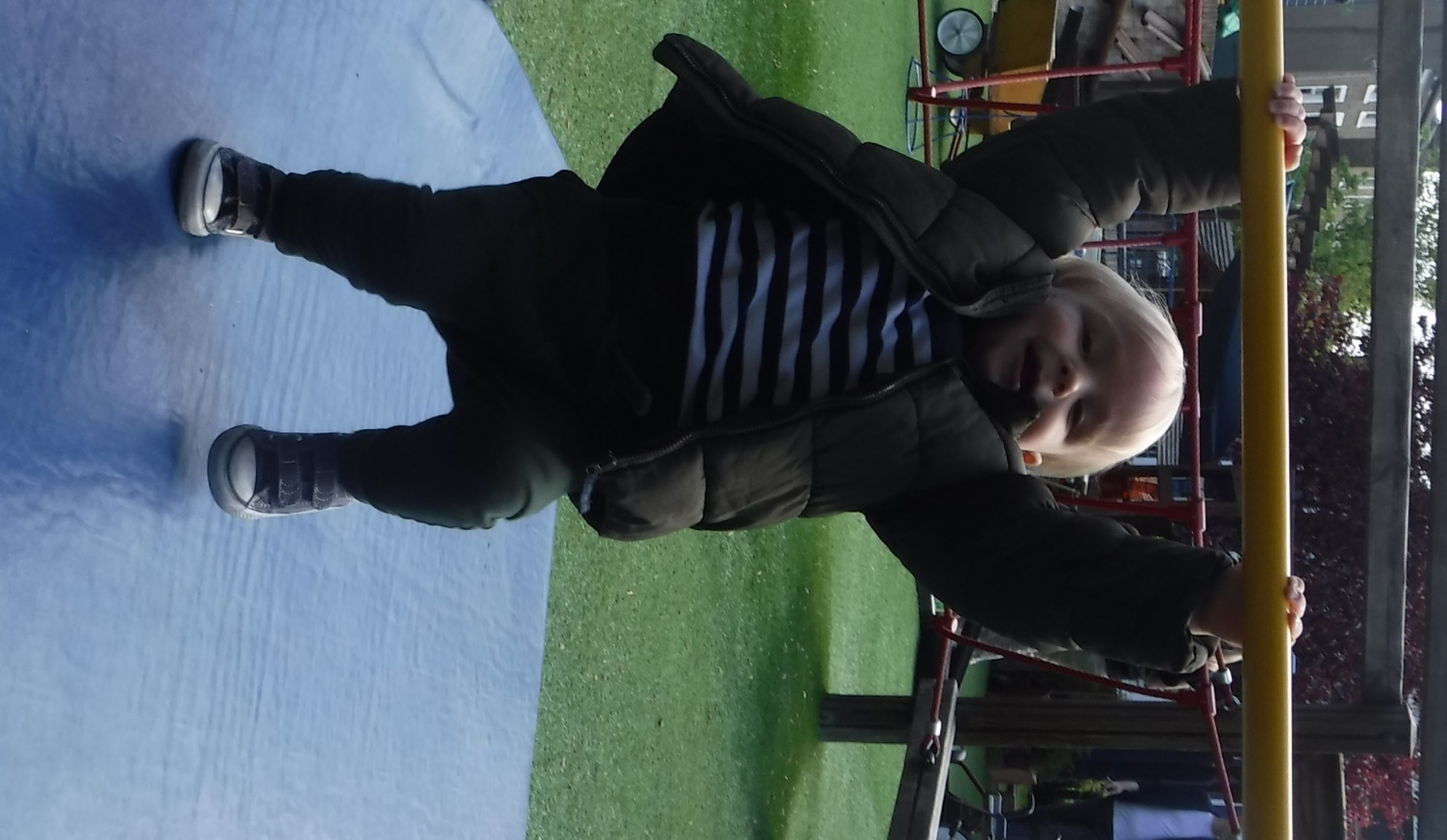 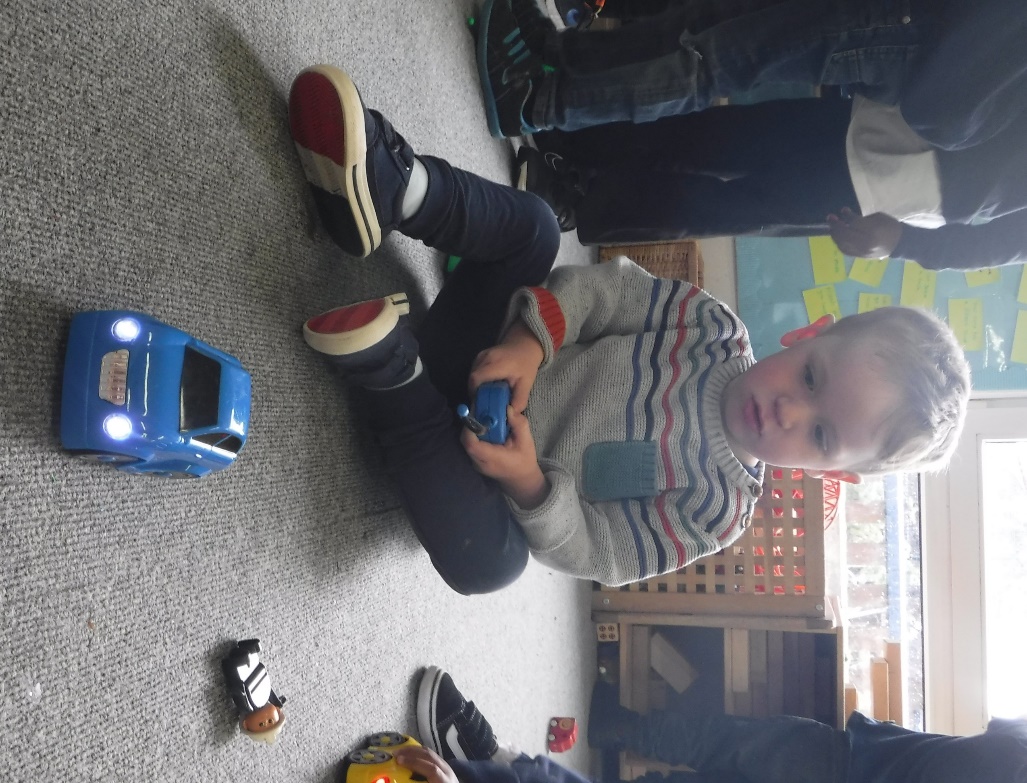 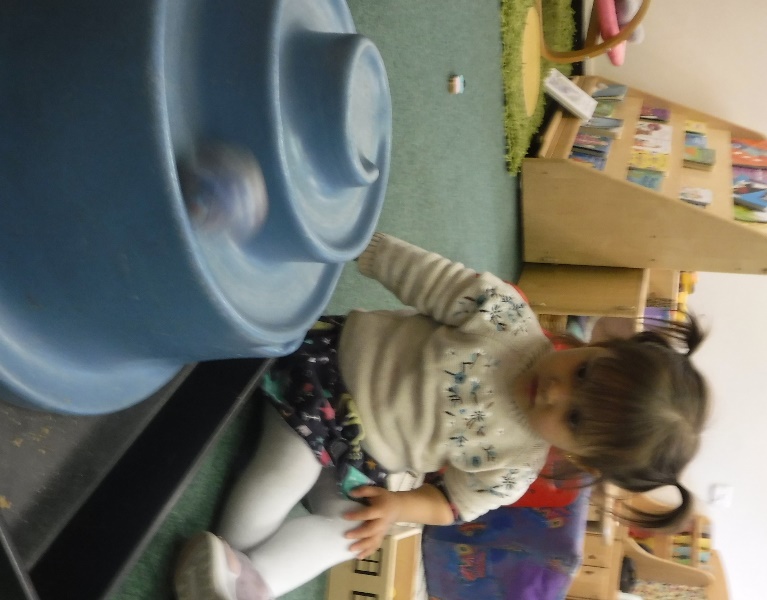 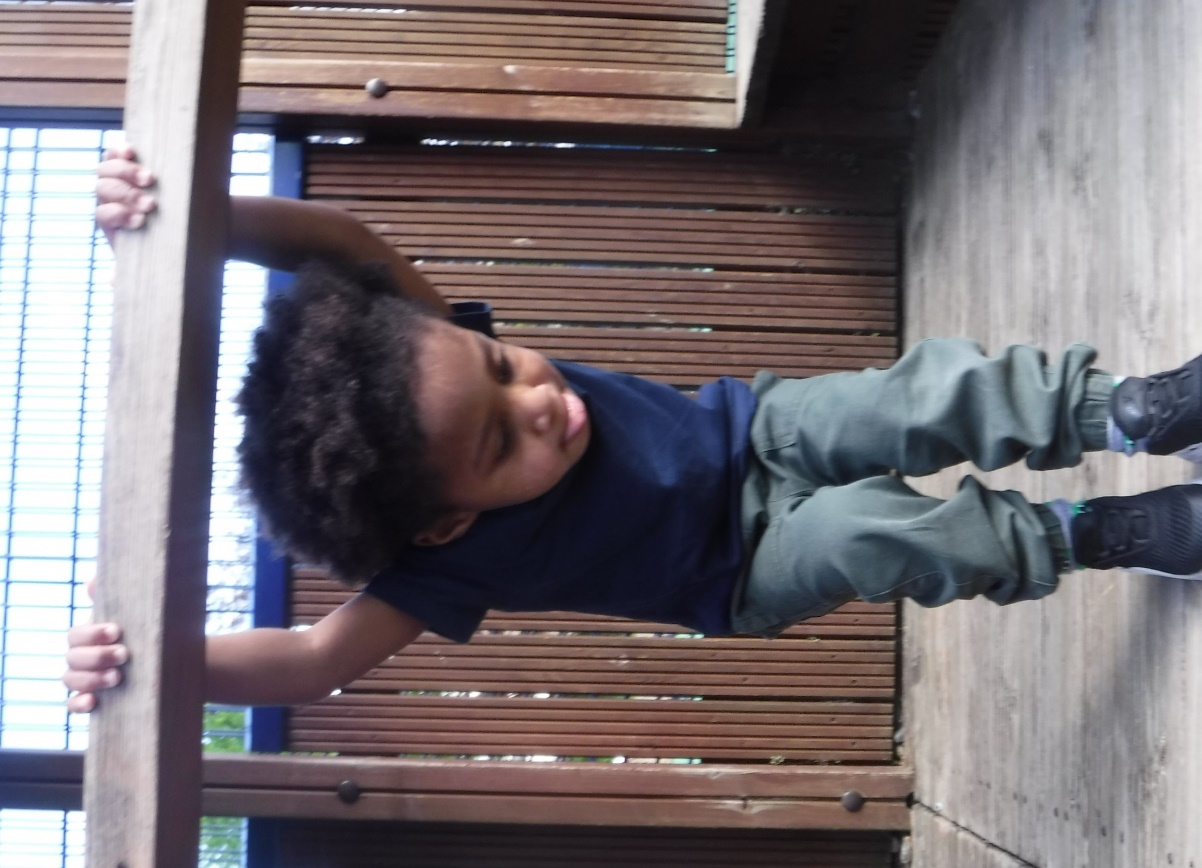 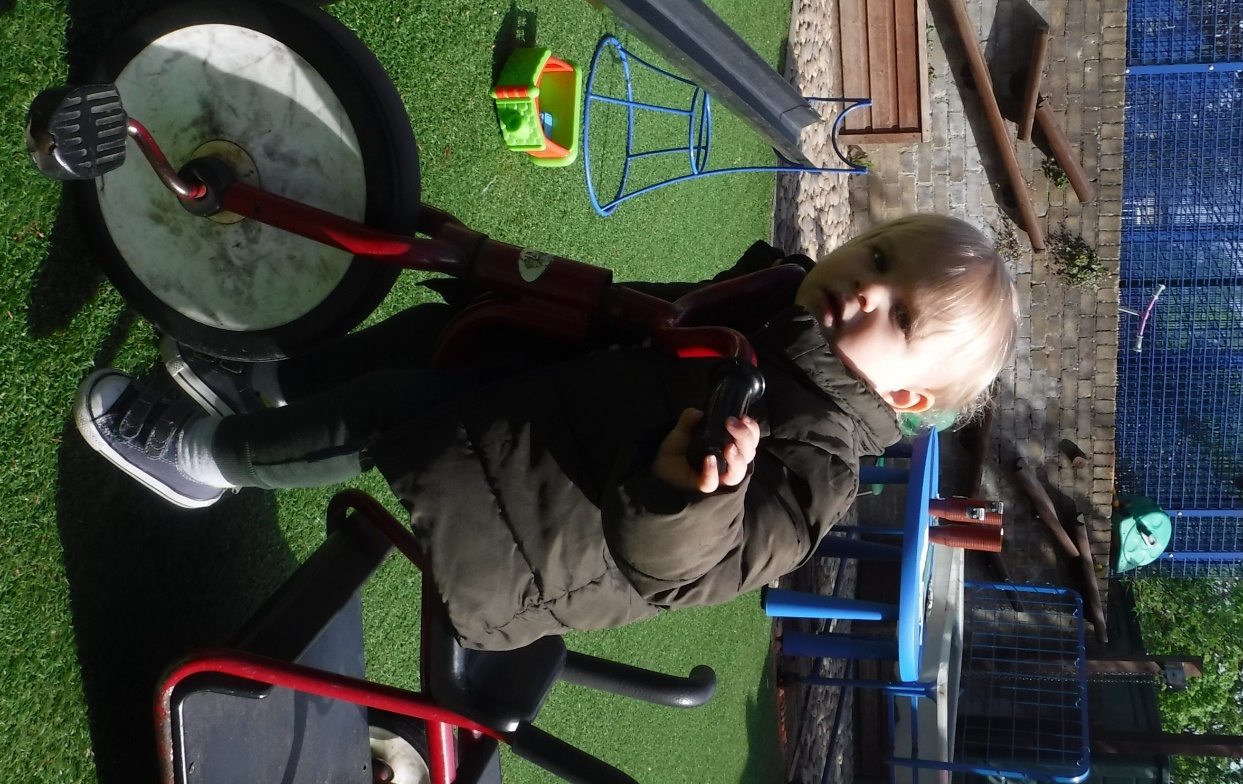 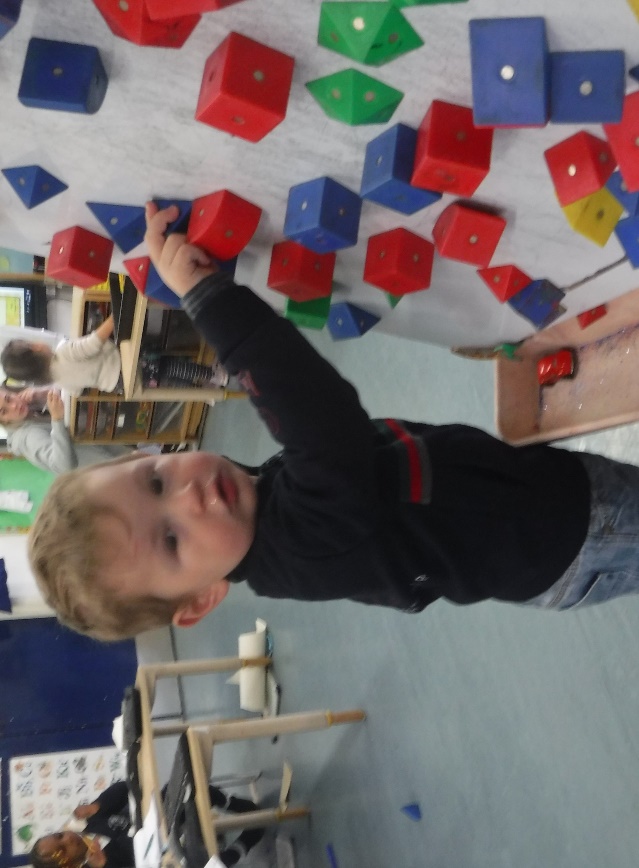 What have the 2 year olds been learning about this week?
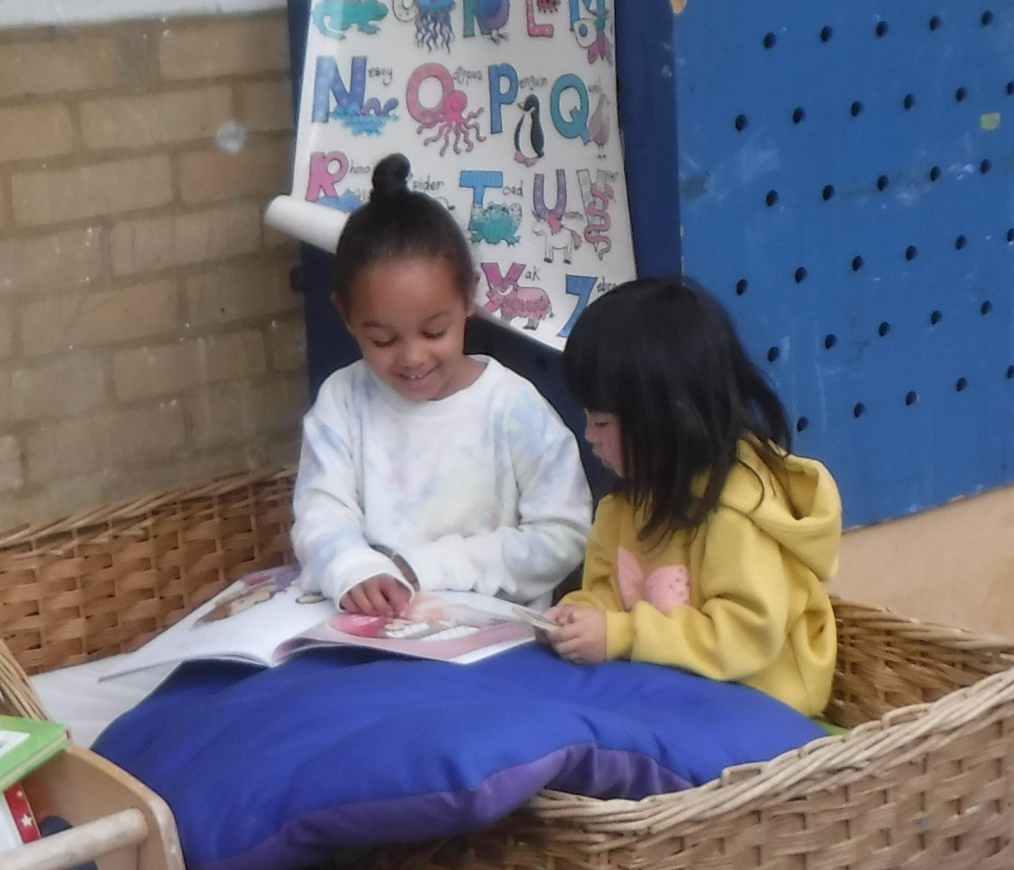 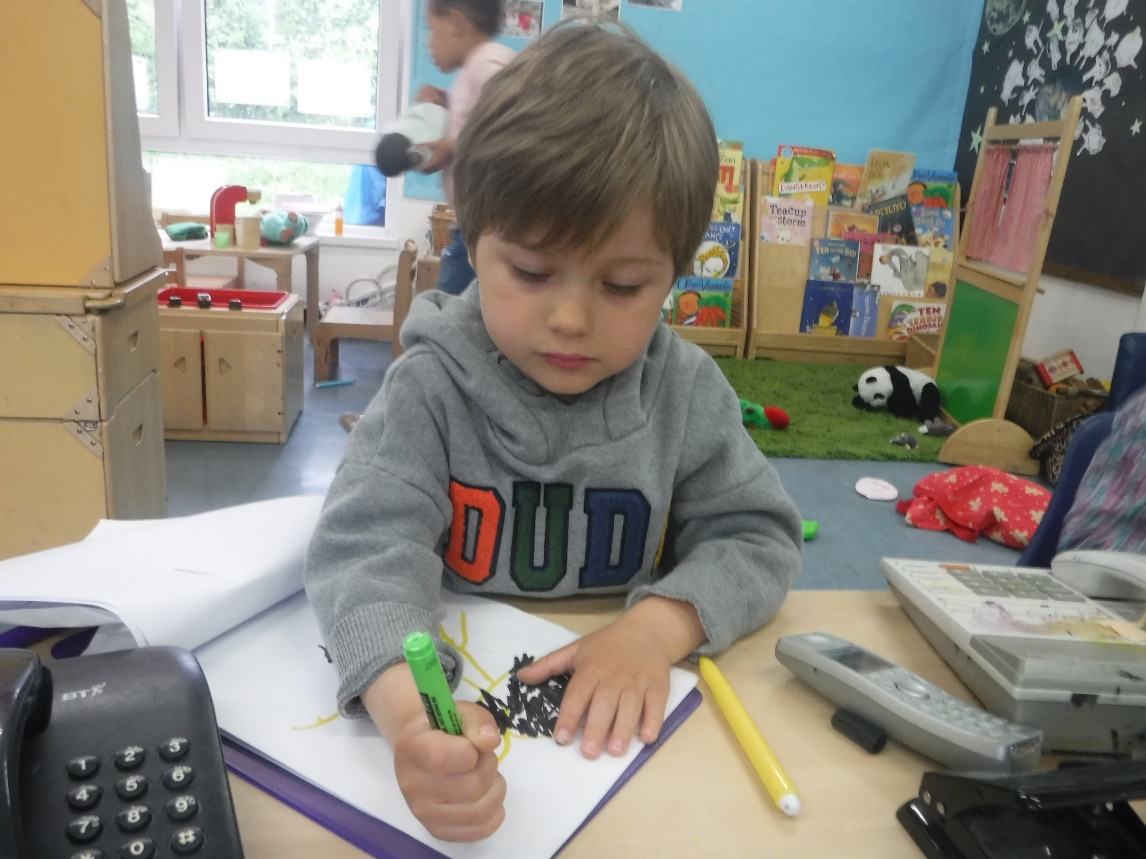 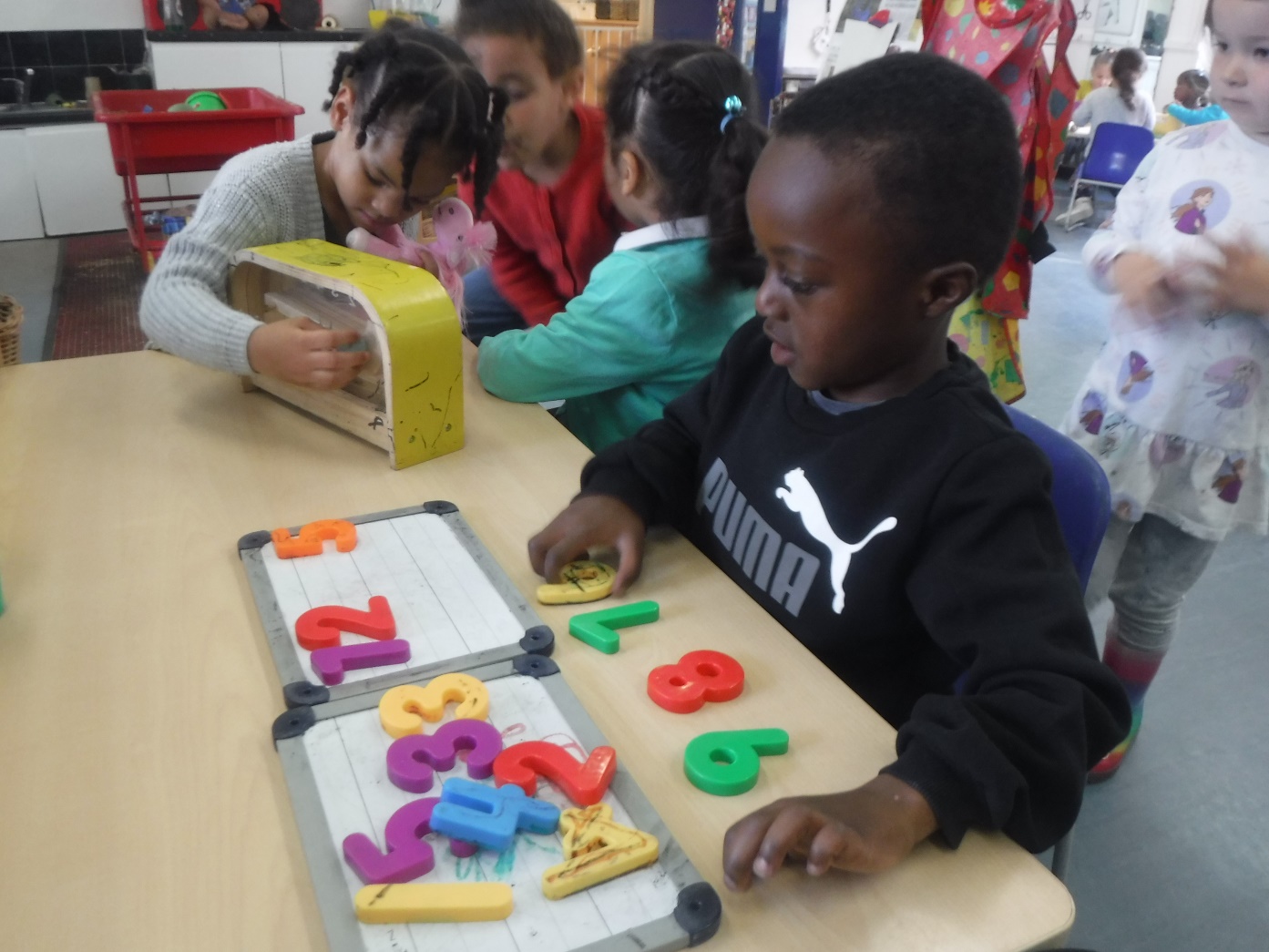 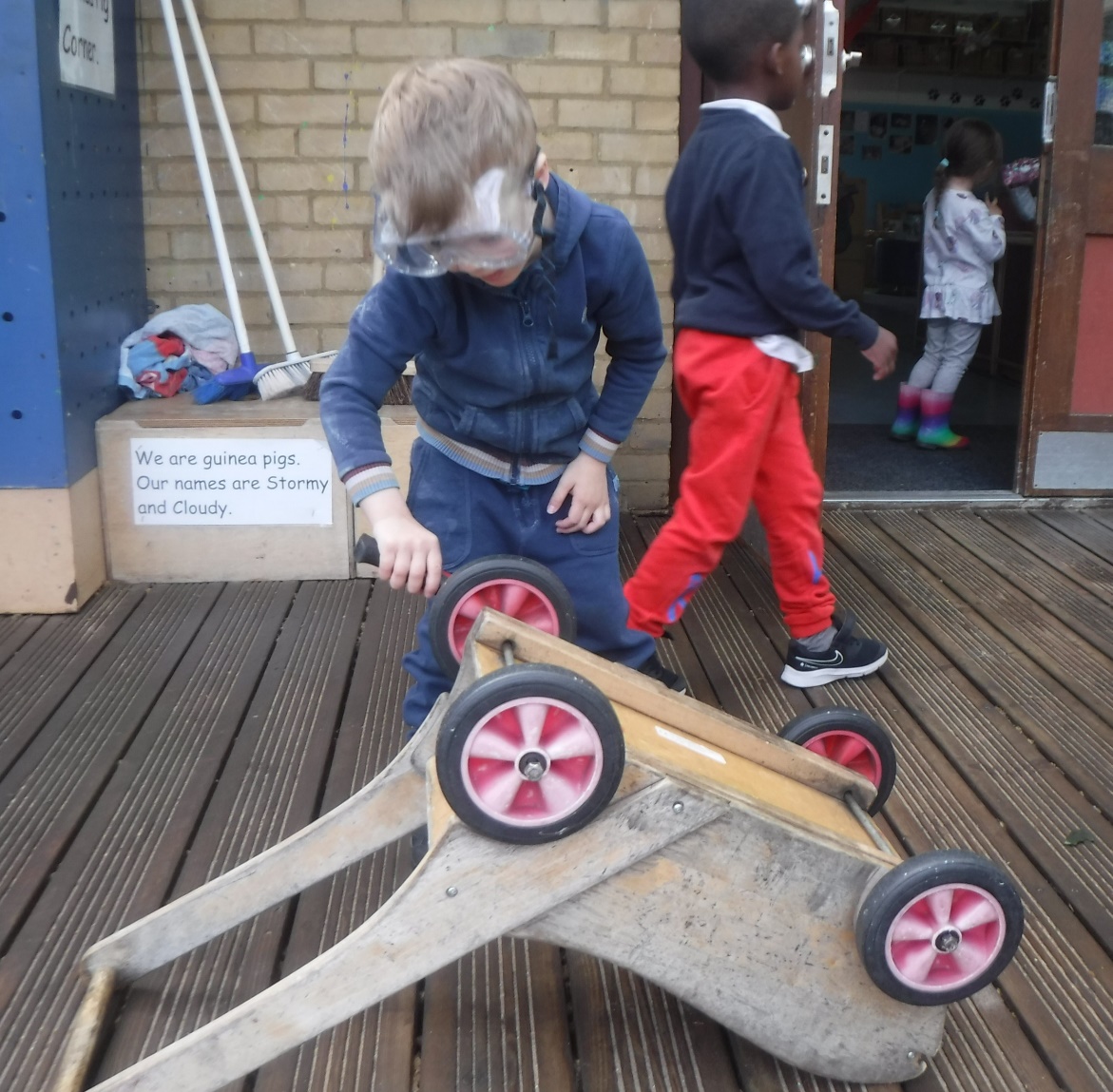 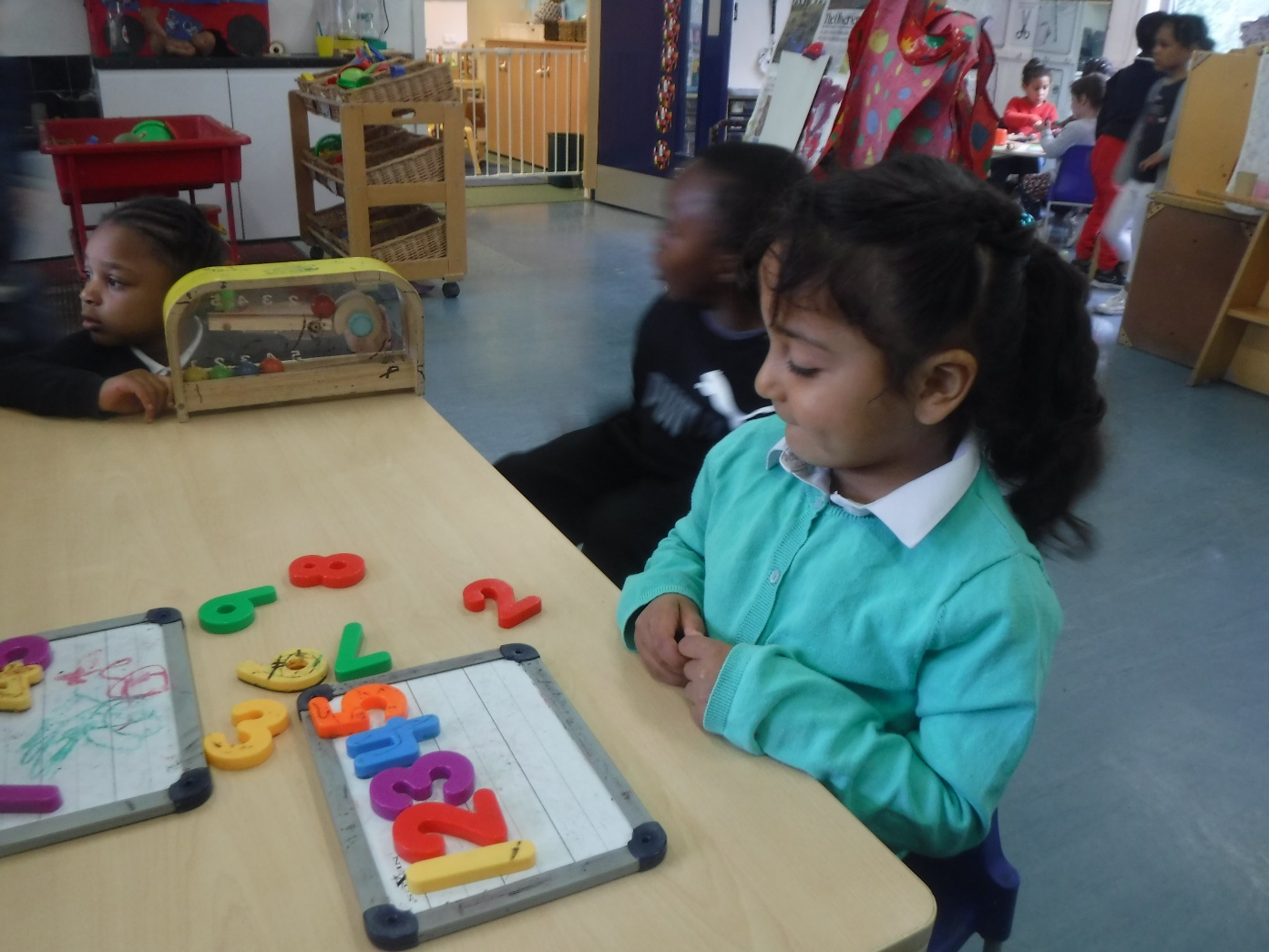 What else have you been learning about this week?
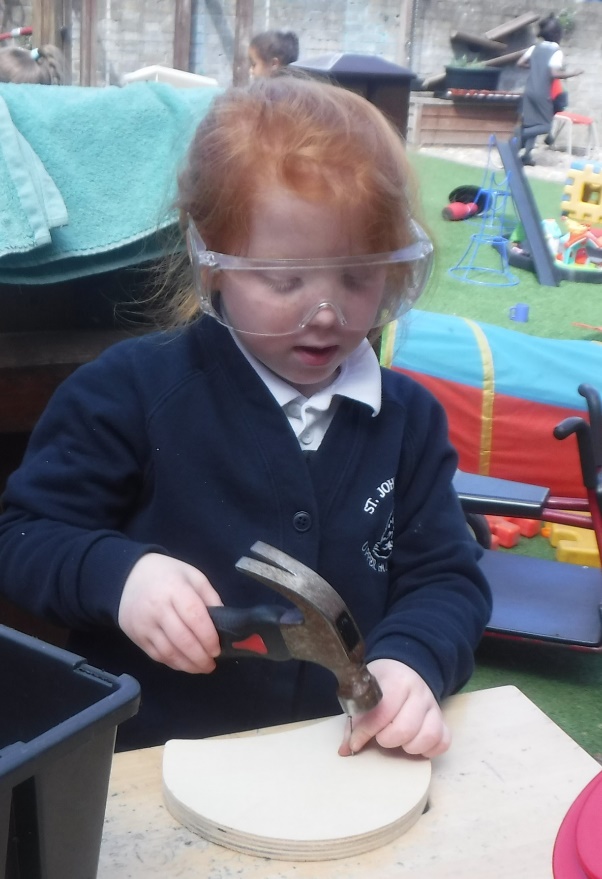 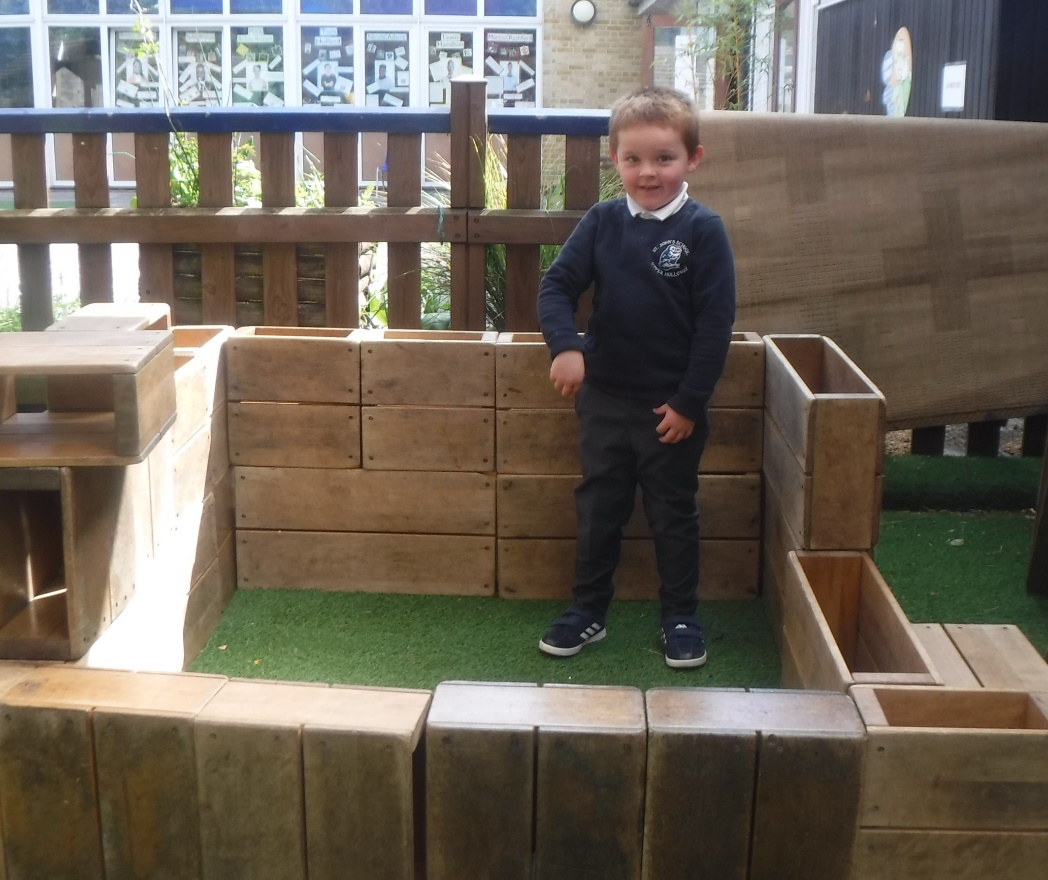 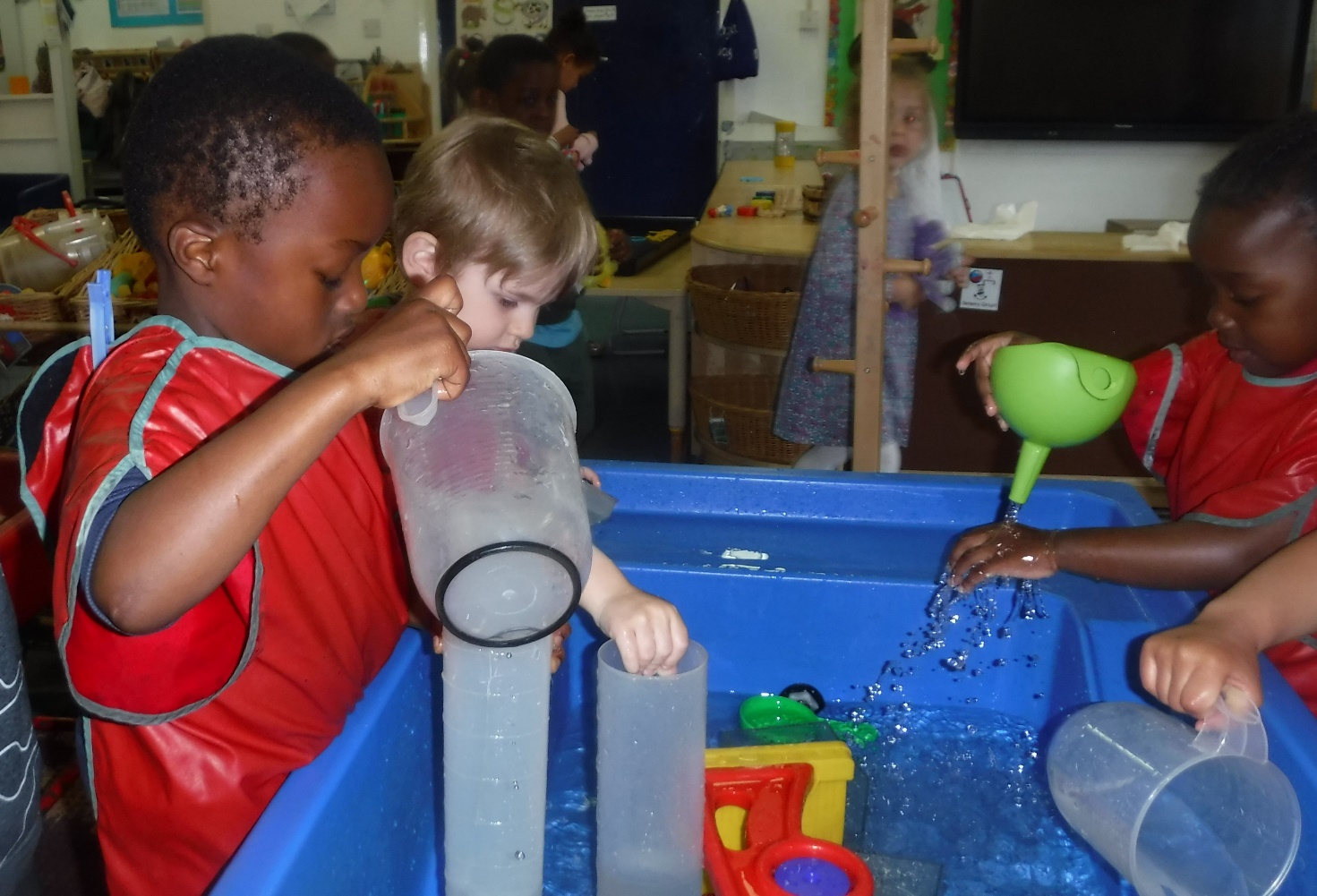 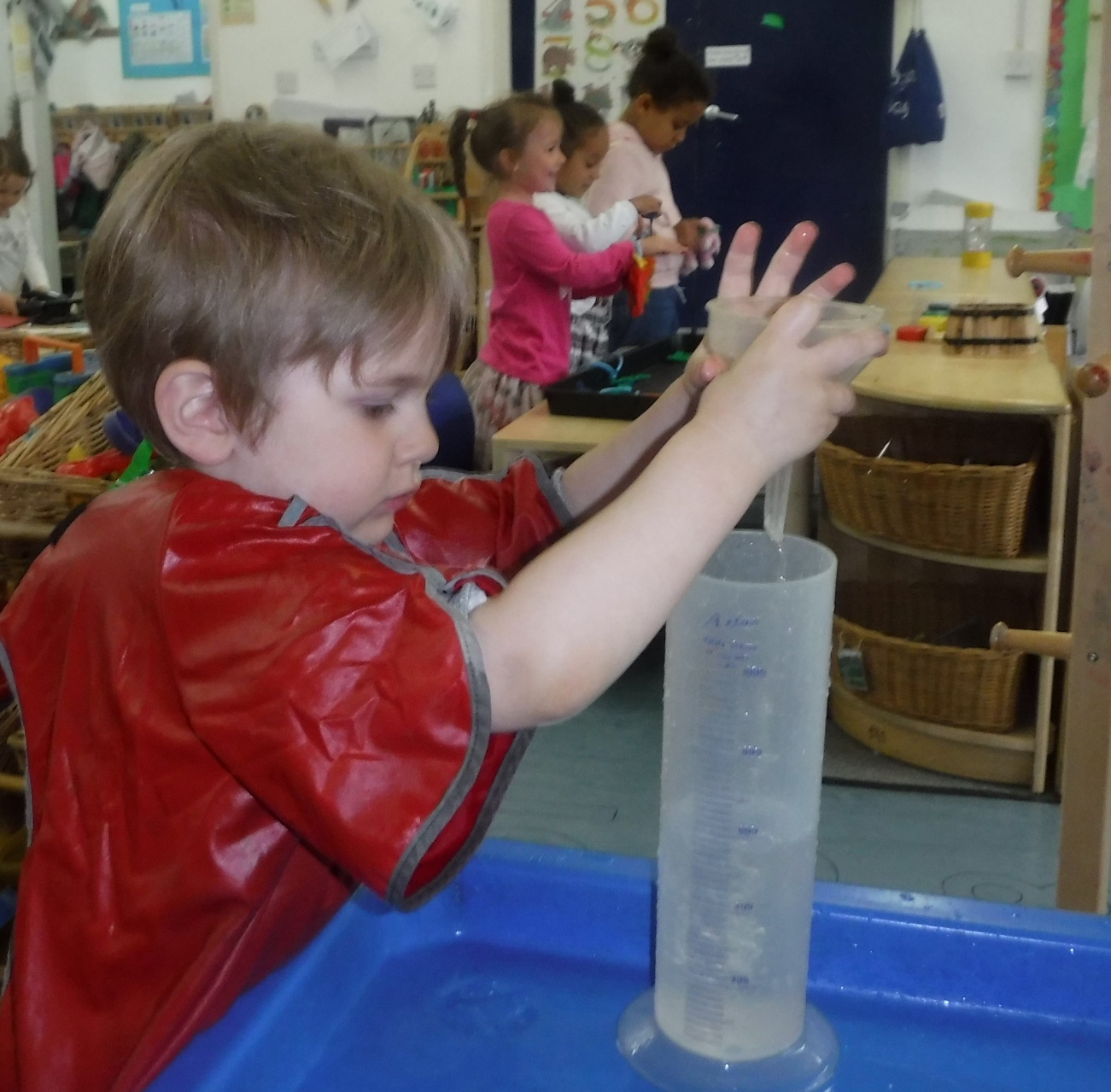 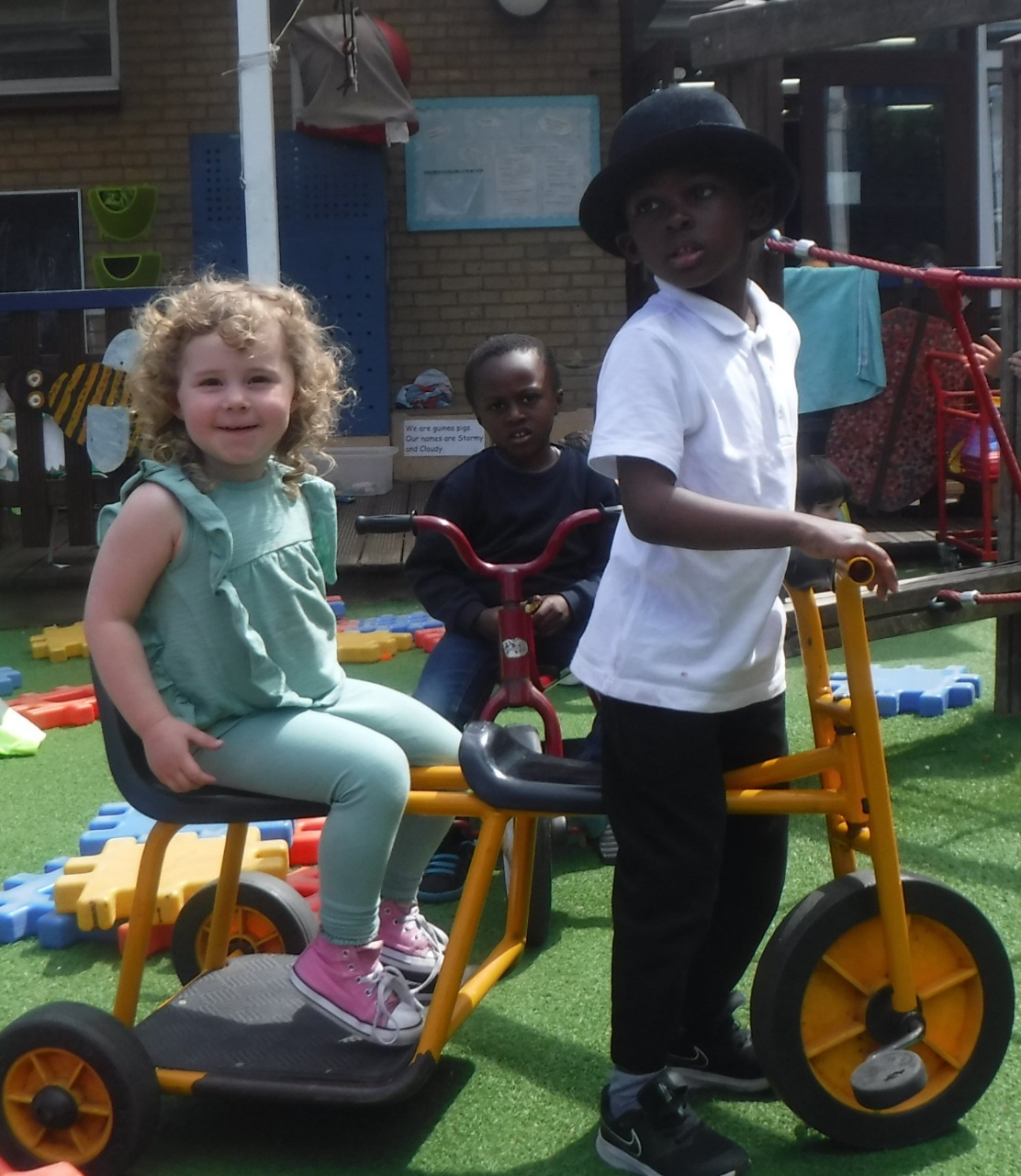 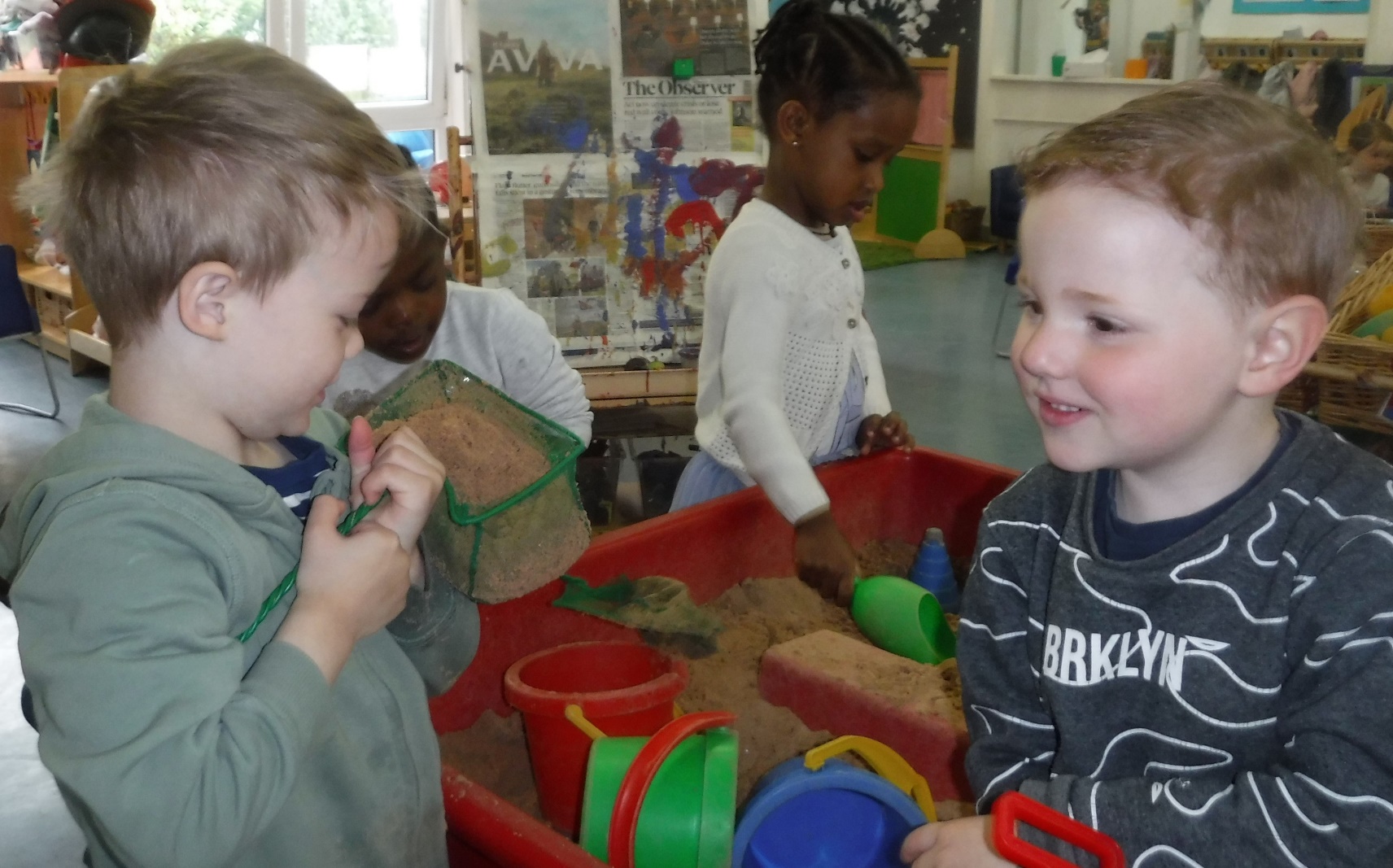